Illustrative Flow Visualization: State of the Art, Trends and Challenges
Andrea Brambilla1, Robert Carnecky2, 
Ronald Peikert2, Ivan Viola1, Helwig Hauser1
1 University of Bergen, Norway
2 ETH Zurich, Switzerland
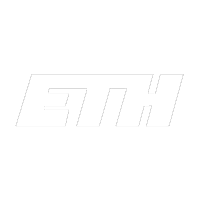 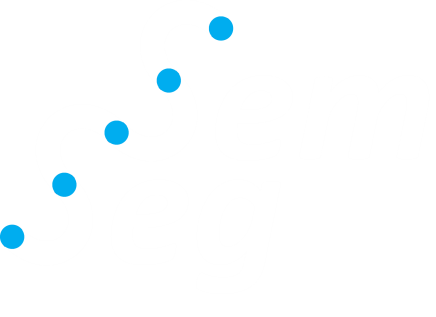 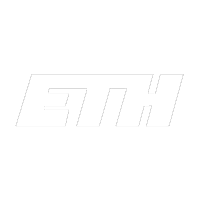 Outline
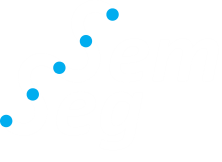 1. Introduction
1. Introduction
2. Traditional flow visualization
2. Traditional flow visualization
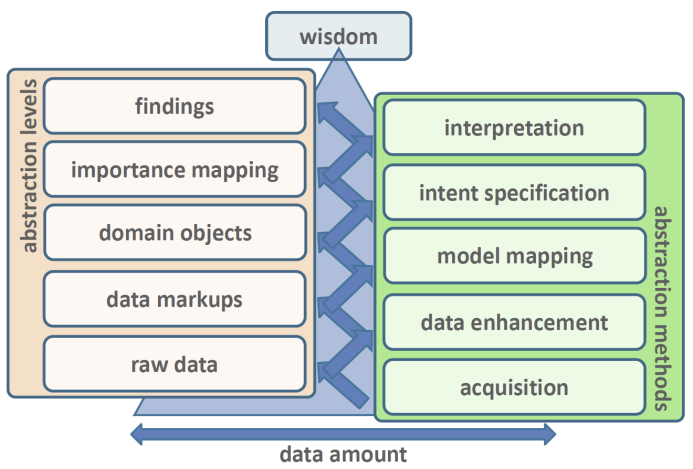 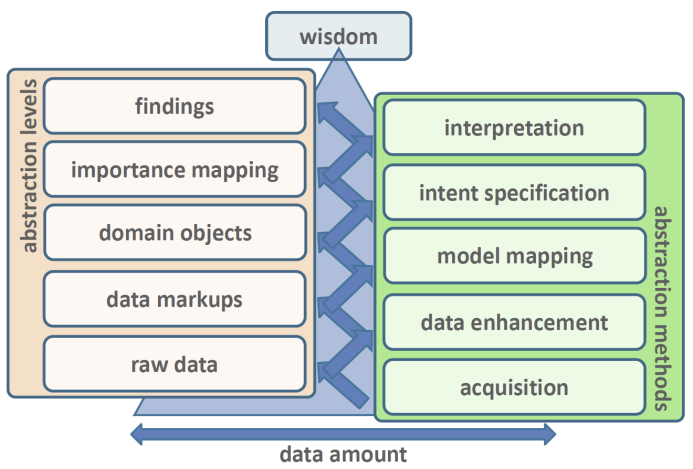 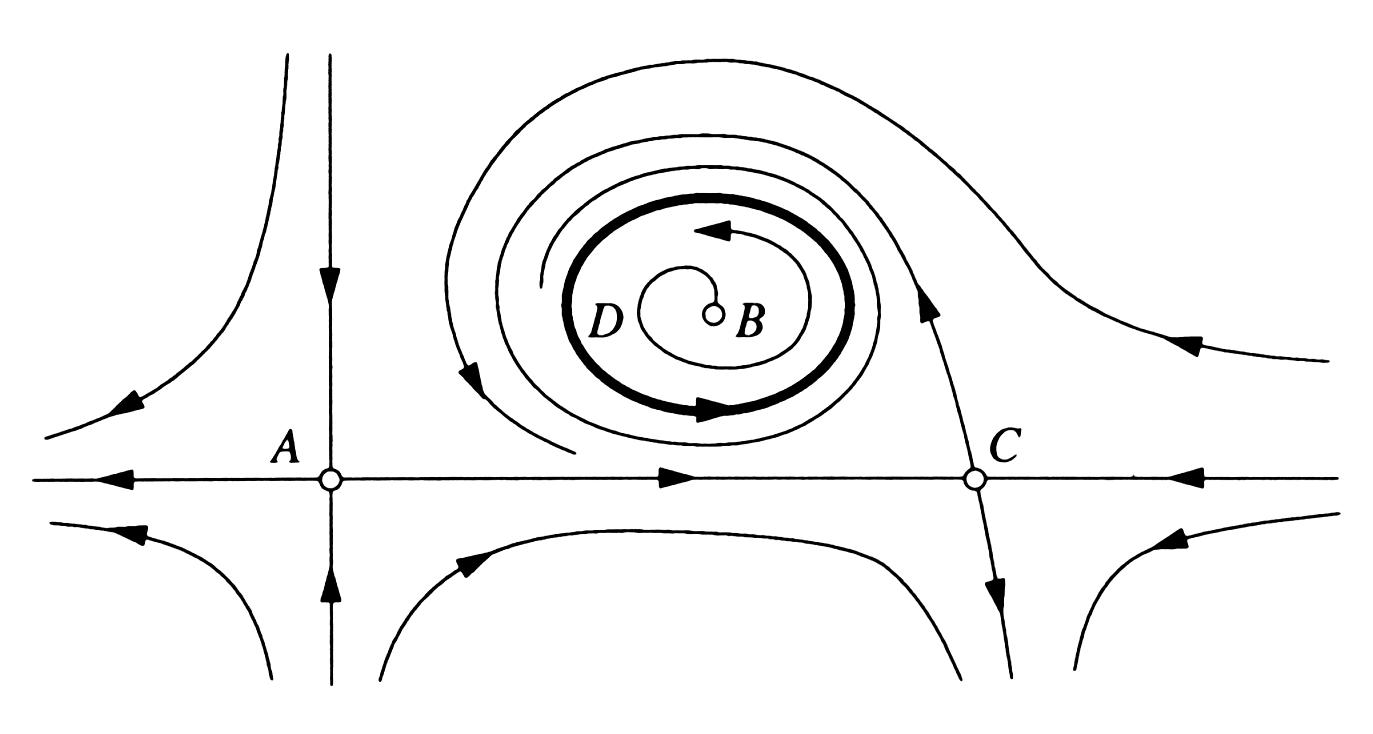 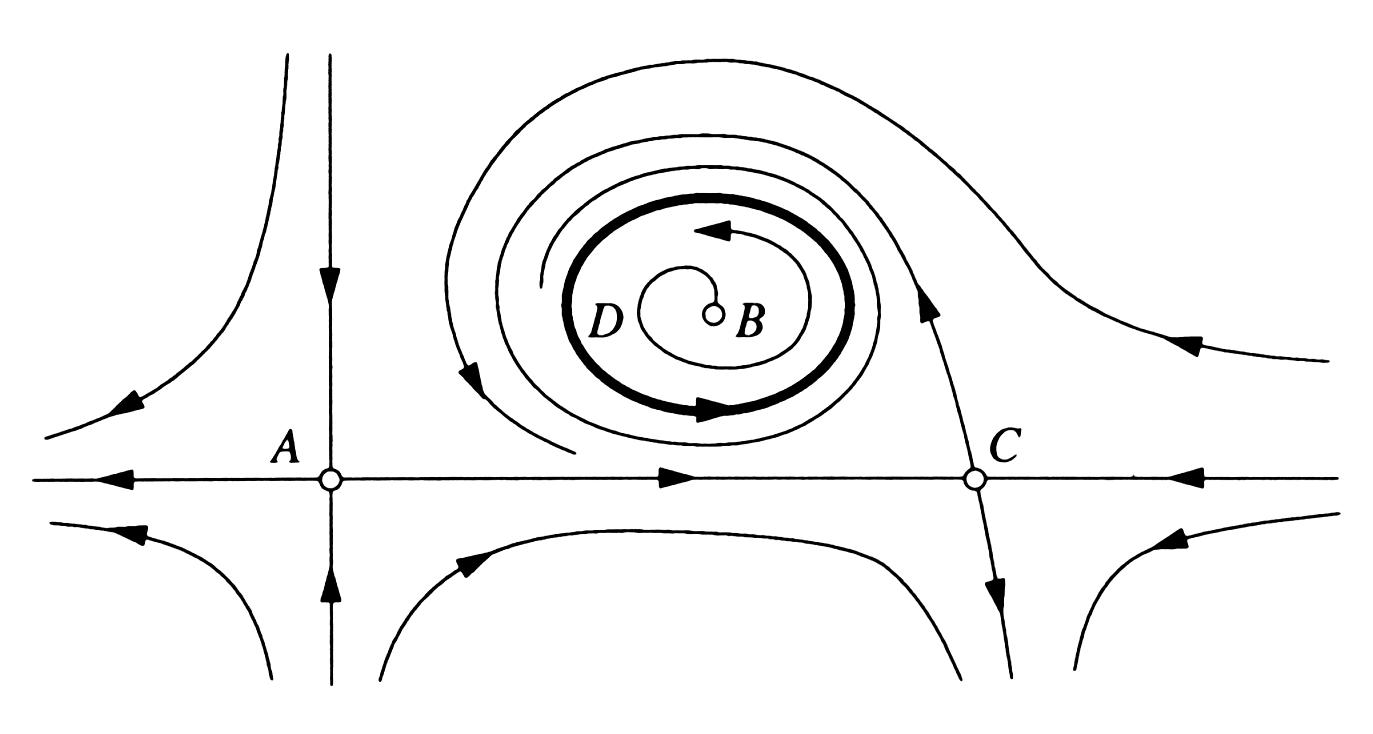 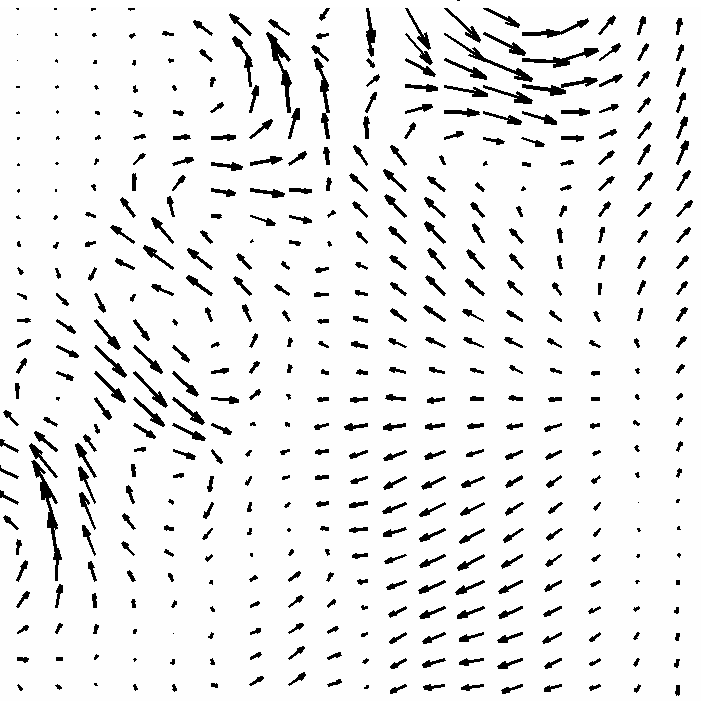 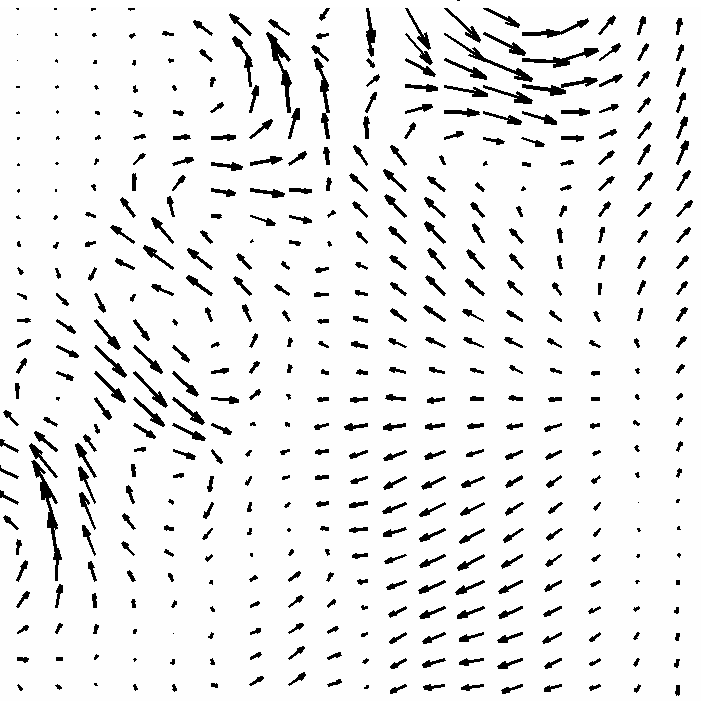 PE
PE
VM
VM
FE
FE
VE
VE
RD
RD
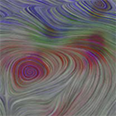 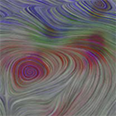 3. The illustrative paradigm
3. The illustrative paradigm
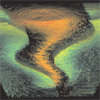 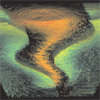 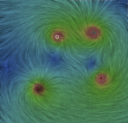 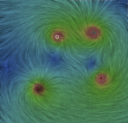 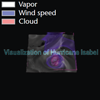 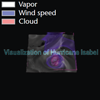 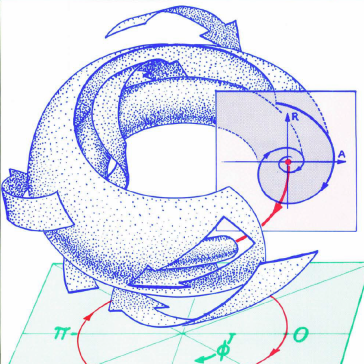 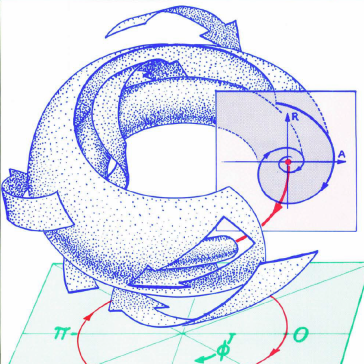 4. Illustrative flow visualization
4. Illustrative flow visualization
IS
IS
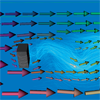 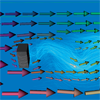 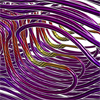 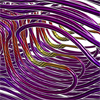 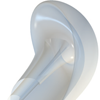 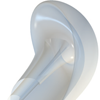 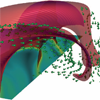 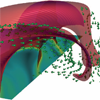 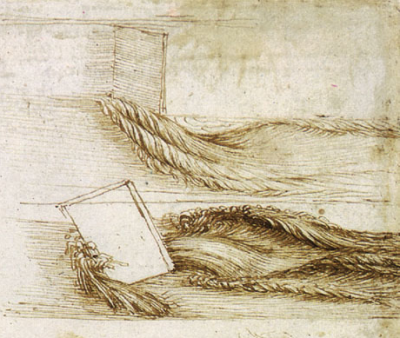 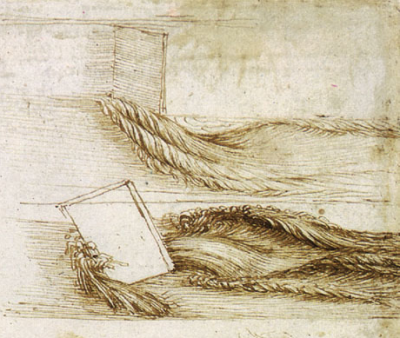 FF
FF
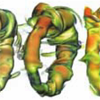 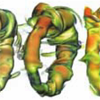 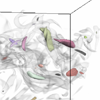 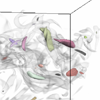 5. Conclusions and expectations
5. Conclusions and expectations
A. Brambilla, R. Carnecky
1 of 79
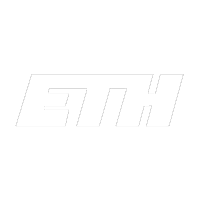 Outline
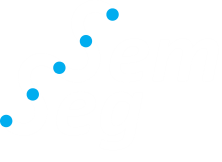 1. Introduction
1. Introduction
2. Traditional flow visualization
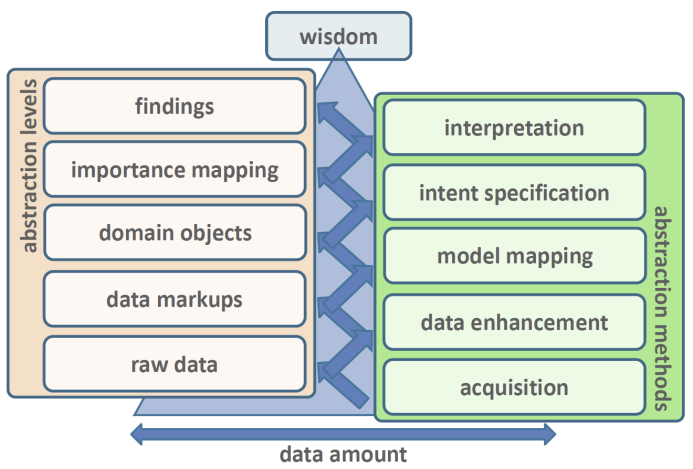 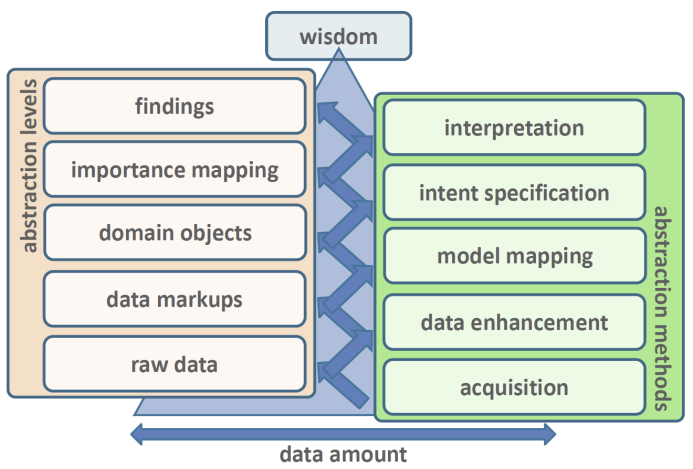 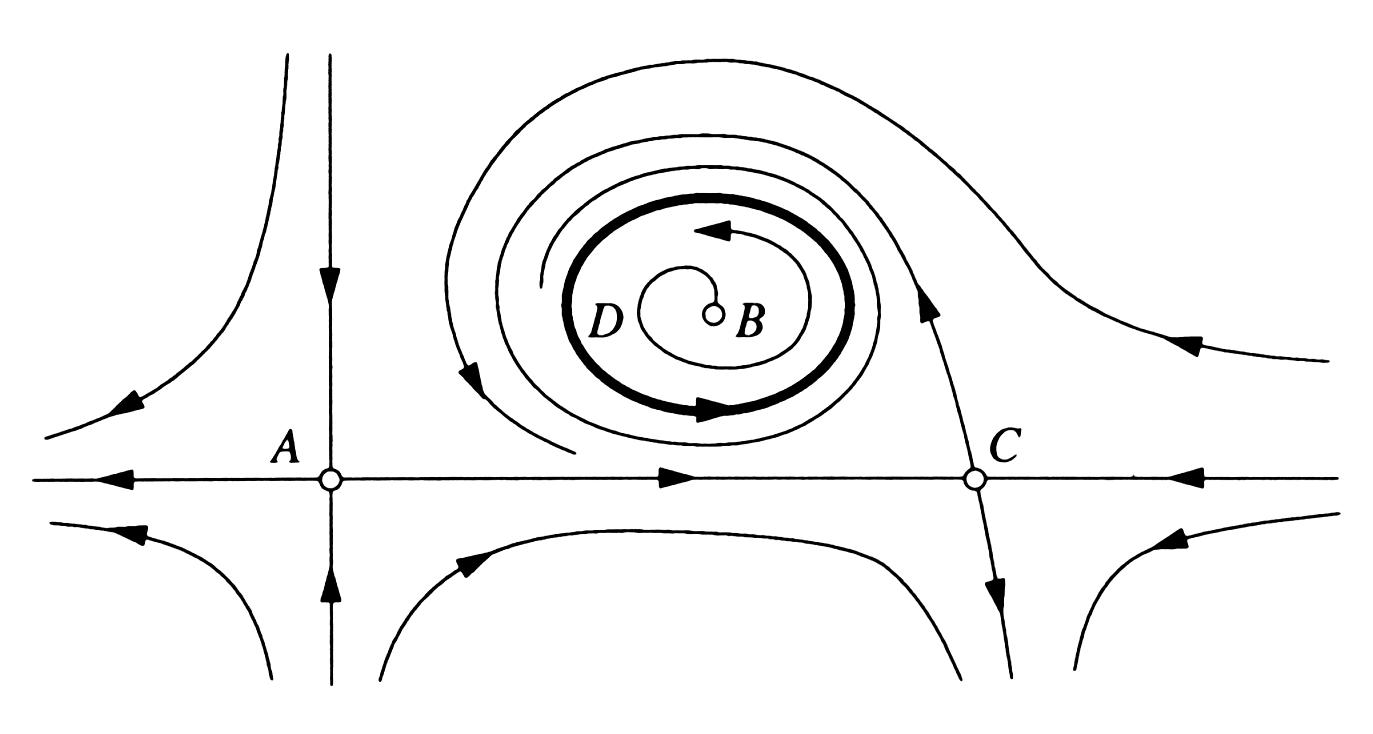 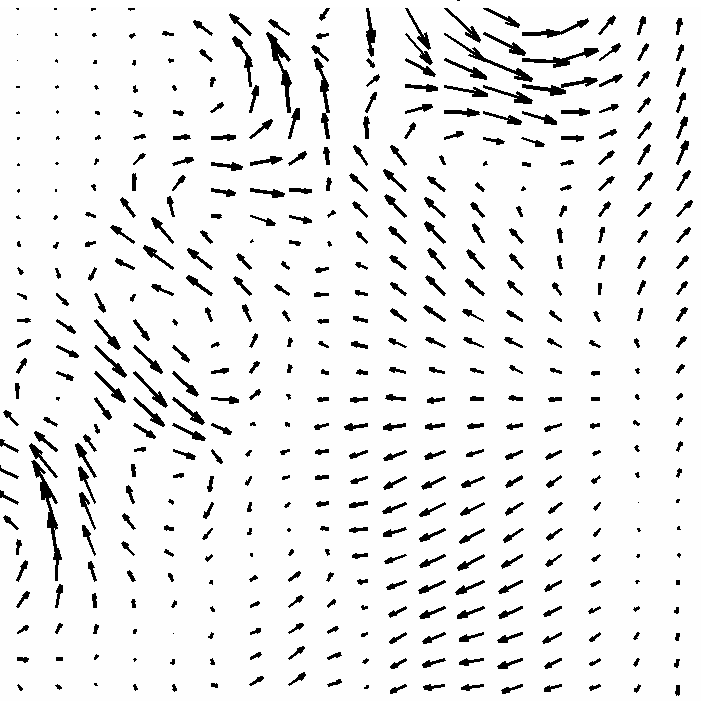 PE
VM
FE
VE
RD
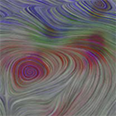 3. The illustrative paradigm
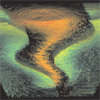 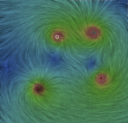 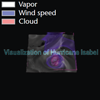 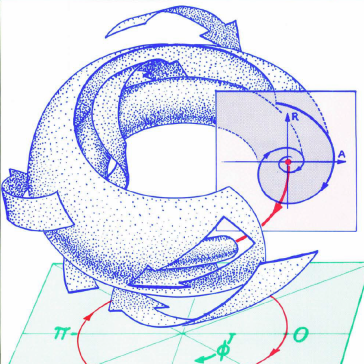 4. Illustrative flow visualization
IS
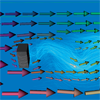 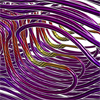 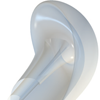 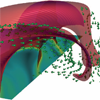 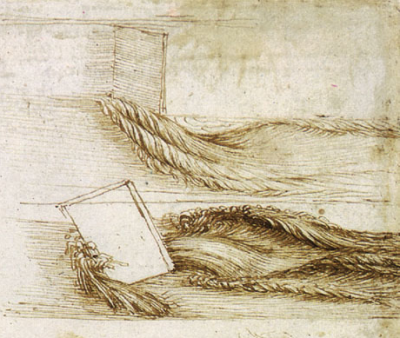 FF
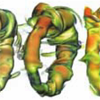 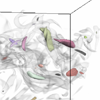 5. Conclusions and expectations
R. Carnecky
2 of 79
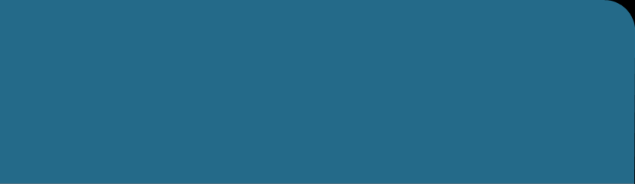 Motivation
Which image would you use for navigation?
R. Carnecky
3 of 79
[Speaker Notes: Left: As precise and photo-realistic as it gets, but: cluttered, important info hard to find
Right: Non-photo-realistic, simplified/distorted (e.g., roads), missing details, but: easily conveys task-relevant information

Zooming: normal image minification in the left image. adaptive abstraction of information on the right, thereby maintaining a constant density of information

Images from google maps.]
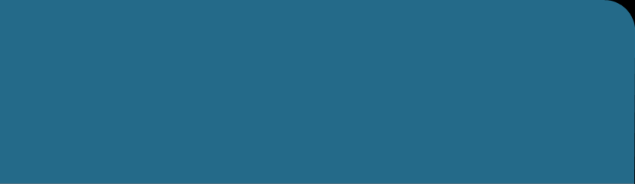 Motivation
Which image would you use for navigation?
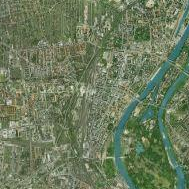 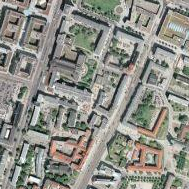 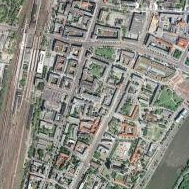 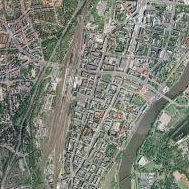 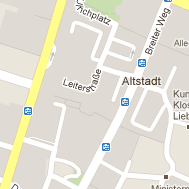 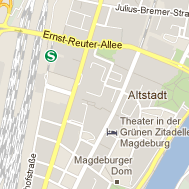 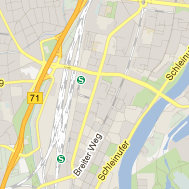 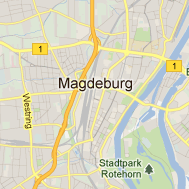 Google maps
Google maps
R. Carnecky
4 of 79
[Speaker Notes: Left: As precise and photo-realistic as it gets, but: cluttered, important info hard to find
Right: Non-photo-realistic, simplified/distorted (e.g., roads), missing details, but: easily conveys task-relevant information

Zooming: normal image minification in the left image. adaptive abstraction of information on the right, thereby maintaining a constant density of information

Images from google maps.]
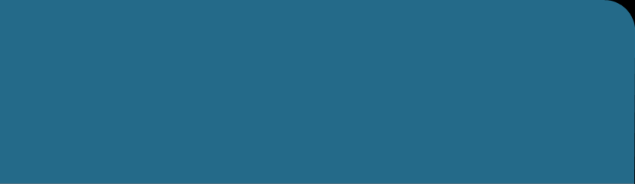 Motivation
Which image would you use for analysing the flow?
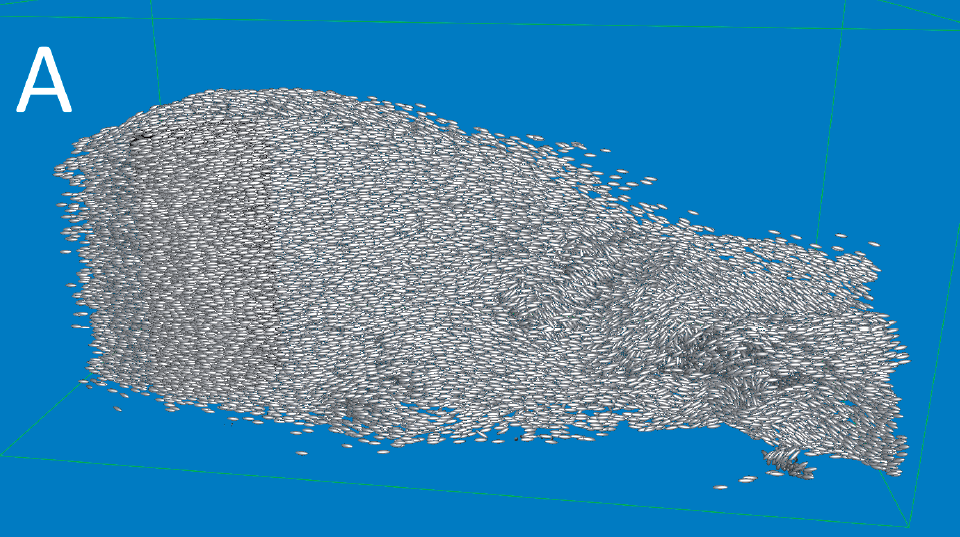 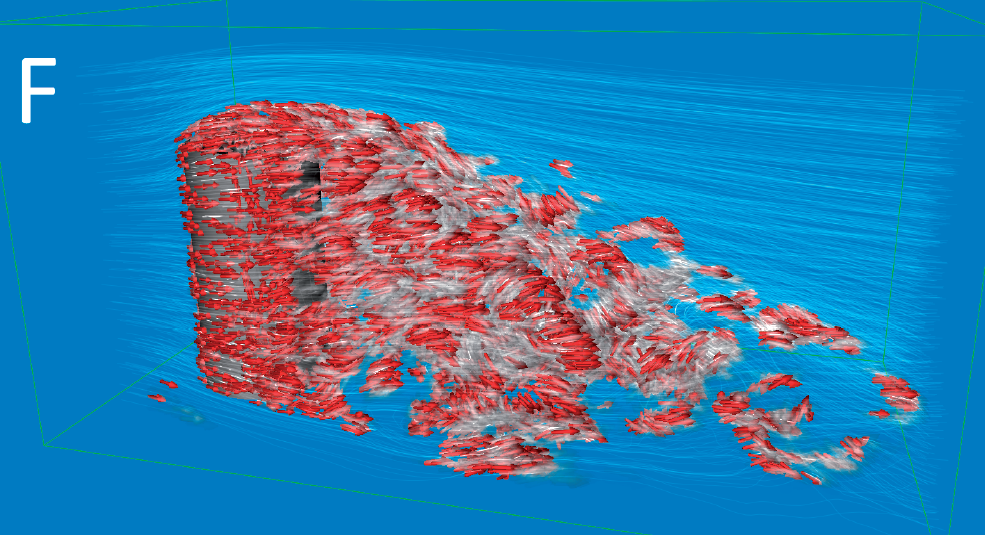 Bürger et al. 08
Bürger et al. 08
R. Carnecky
5 of 79
[Speaker Notes: K. Bürger et al., 2008]
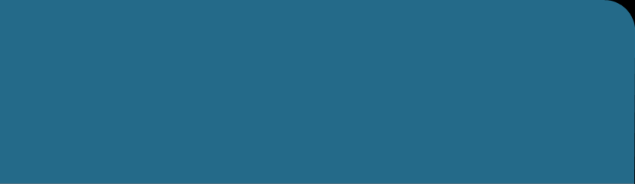 History
Is it something new?
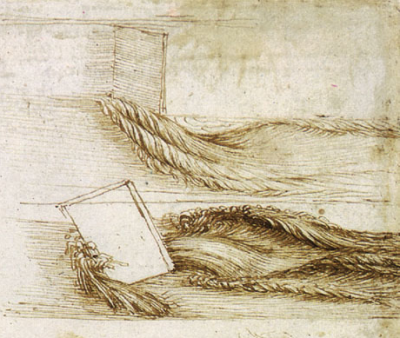 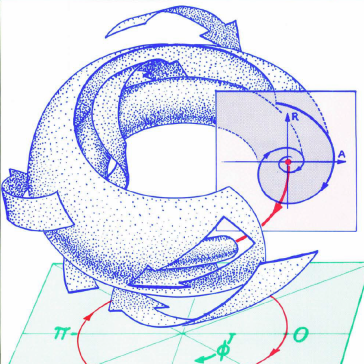 Leonardo da Vinci, ca. 1500
Abraham and Shaw,1982
R. Carnecky
6 of 79
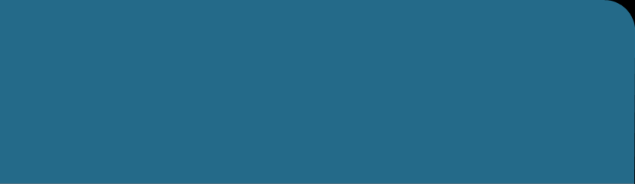 Data abstraction
Traditional visualization workflow
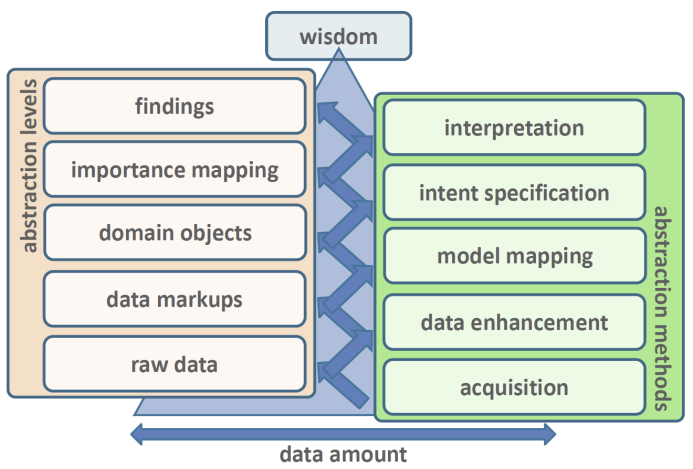 R. Carnecky
7 of 79
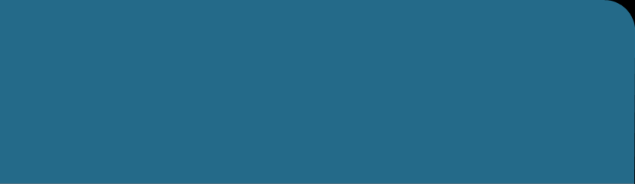 Illustrative Visualization
Computer aided interactive and expressive visualizations
Using visual abstraction techniques
Maximizing the amount of information conveyed
Inspired by works from artists and illustrators
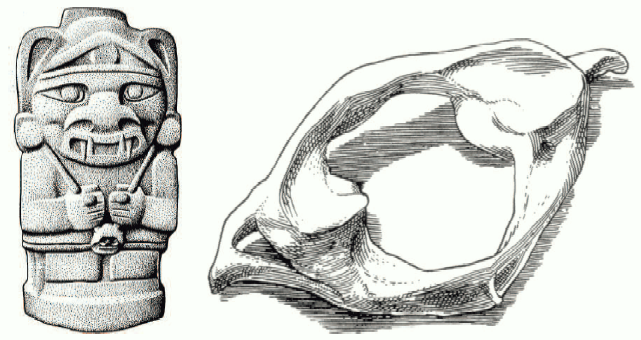 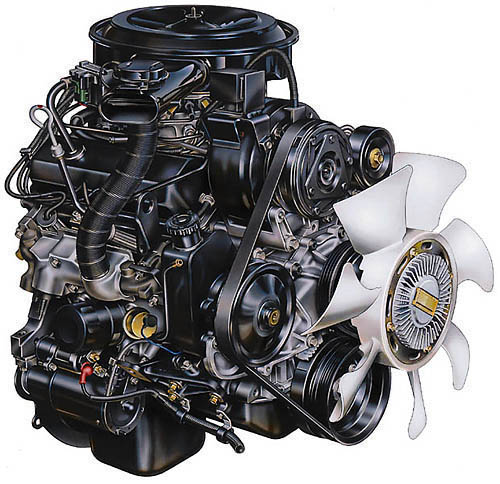 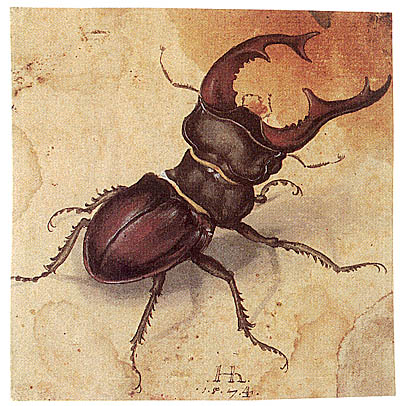 R. Carnecky
8 of 79
[Speaker Notes: This is a general description of illustrative visualization properties, it builds on the example in the previous slide.]
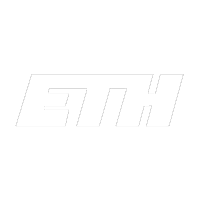 Outline
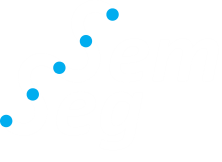 1. Introduction
2. Traditional flow visualization
2. Traditional flow visualization
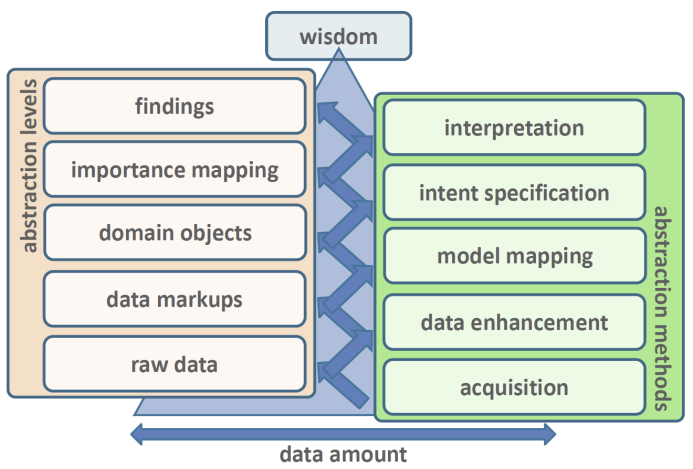 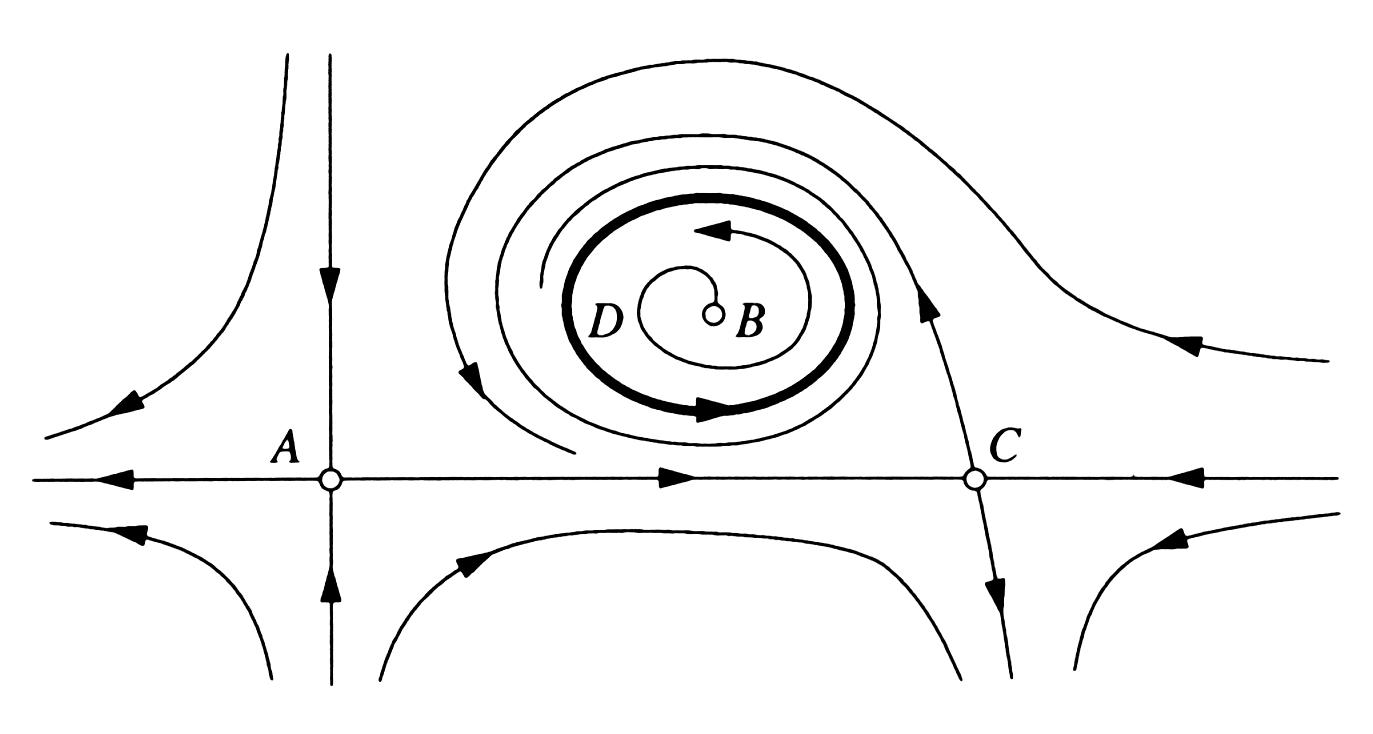 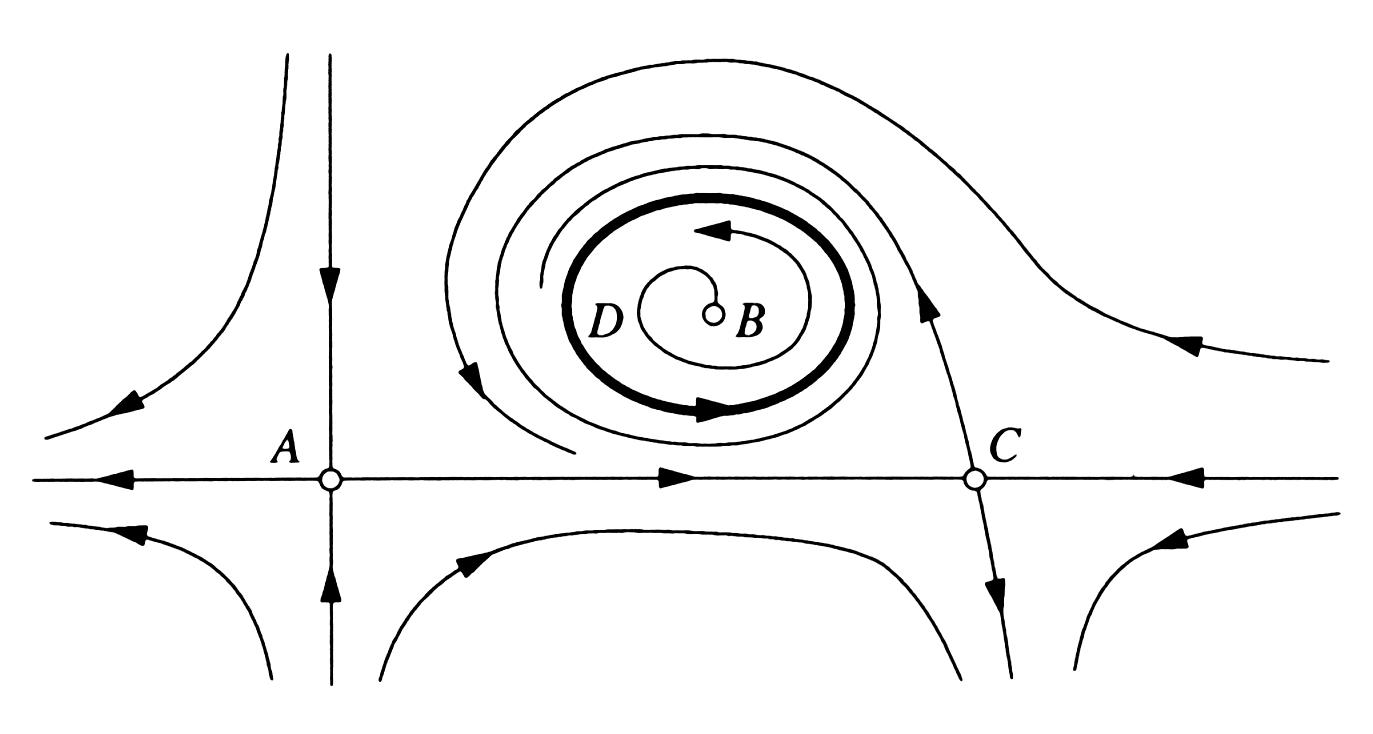 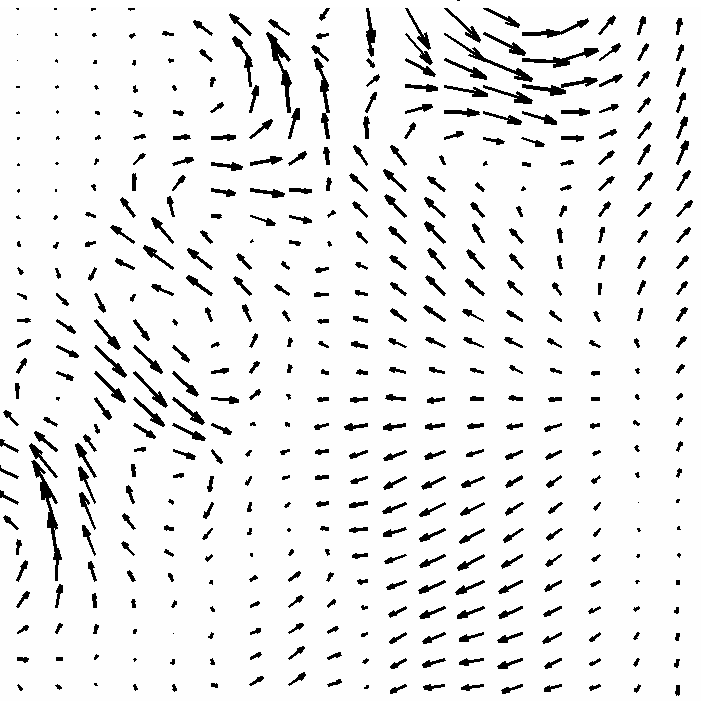 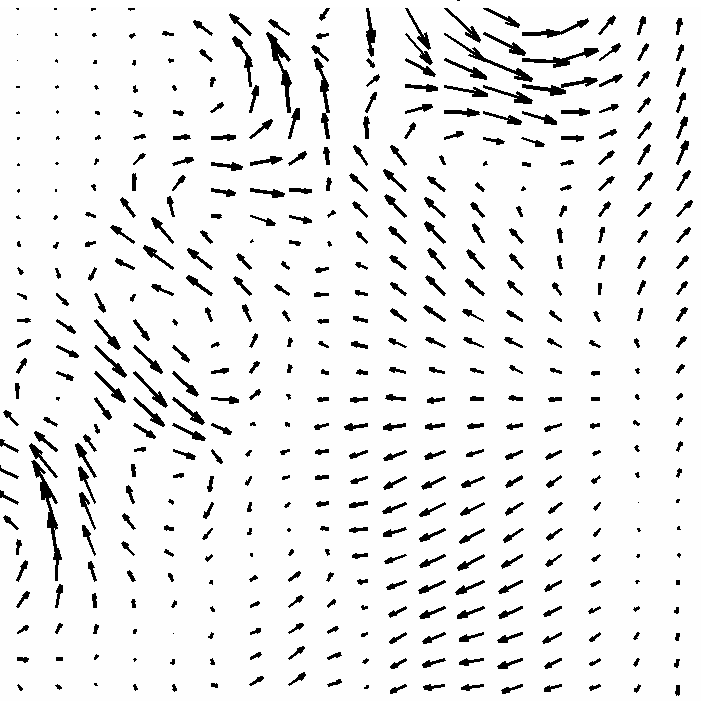 PE
VM
FE
VE
RD
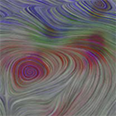 3. The illustrative paradigm
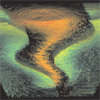 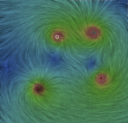 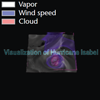 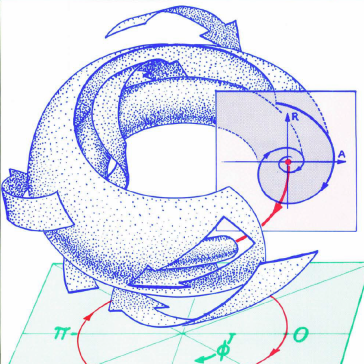 4. Illustrative flow visualization
IS
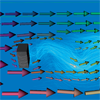 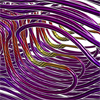 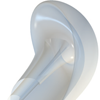 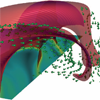 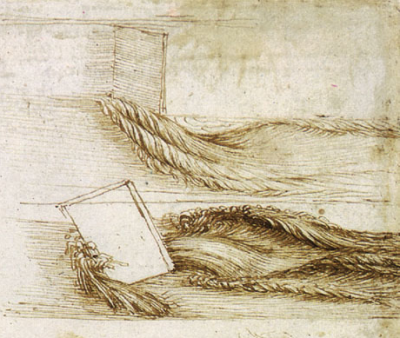 FF
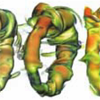 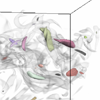 5. Conclusions and expectations
R. Carnecky
9 of 79
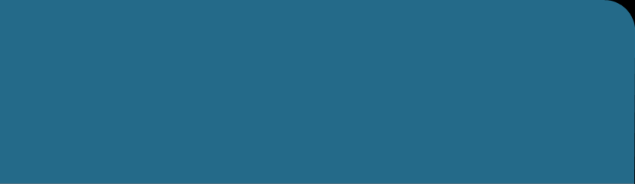 Flow and vector fields
Flow vector field
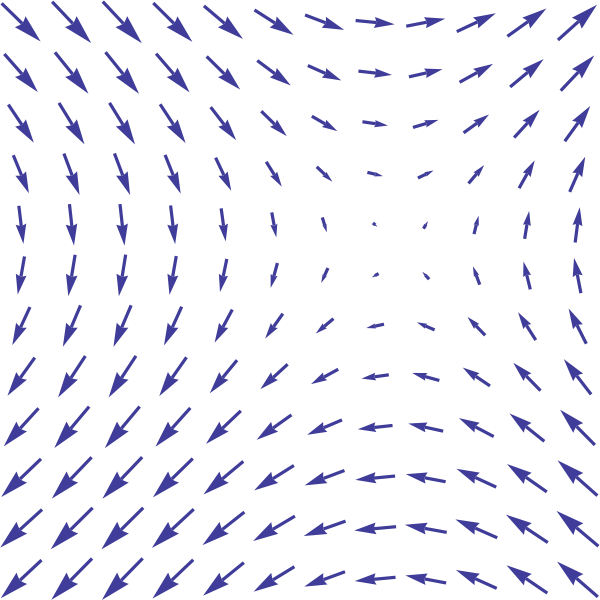 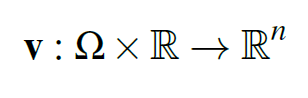 R. Carnecky
10 of 79
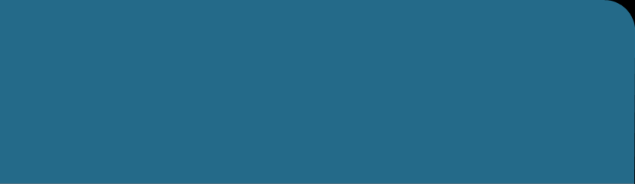 Flow and vector fields
Flow vector field


Flow motion
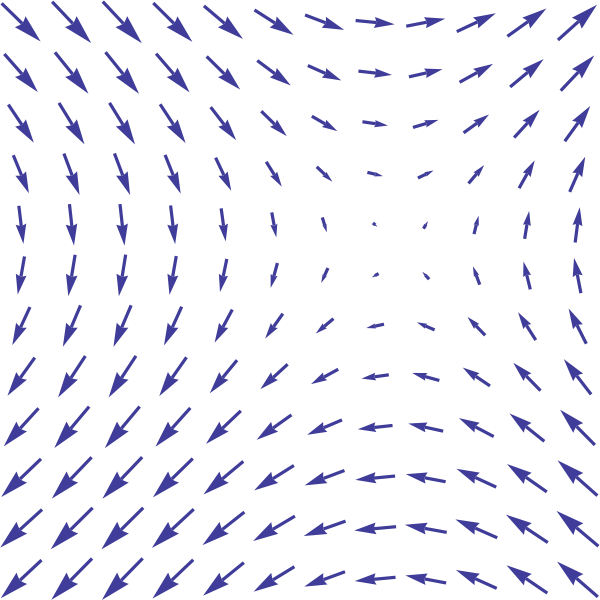 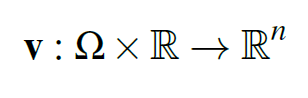 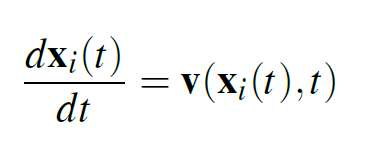 R. Carnecky
11 of 79
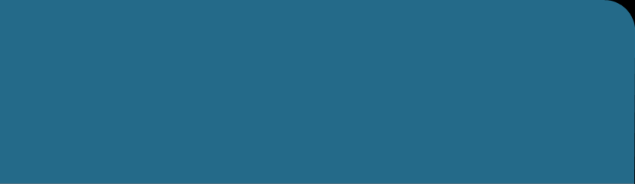 Flow abstraction
Data abstraction of the vector field
Raw Data
Integral Structures
Flow Features
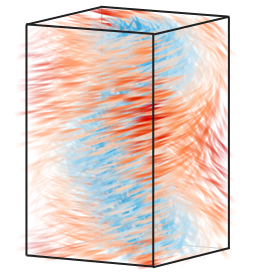 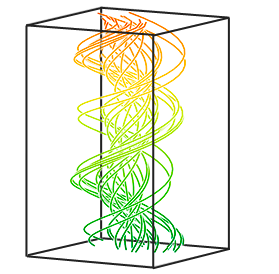 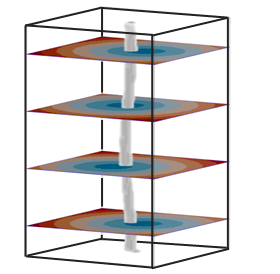 R. Carnecky
12 of 79
[Speaker Notes: Three important levels of data abstraction used in flow visualization. They are usually mathematically well-defined and used in all (illustrative and non-illustrative) flow visualization methods.

Left: 3D volume visualization of a raw vector field
Middle: Integral lines. For example, the path of a massless particle in the flow (although these are probably stream lines in the image, path lines might be easier to people new to flow vis).
Right: Flow features = „objects of particular interest“
Vortices
Vector field topology
Lagrangian coherent structures
Shock waves
Separation/attachment lines]
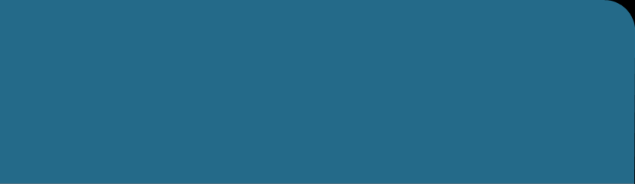 Flow abstraction: raw data
Raw Data
Integral Structures
Flow Features
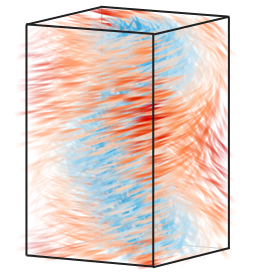 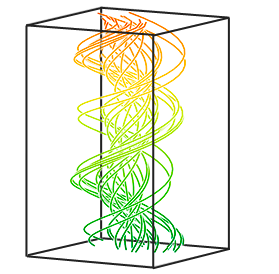 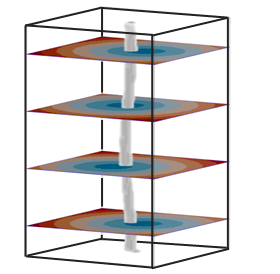 R. Carnecky
13 of 79
[Speaker Notes: Three important levels of data abstraction used in flow visualization. They are usually mathematically well-defined and used in all (illustrative and non-illustrative) flow visualization methods.

Left: 3D volume visualization of a raw vector field
Middle: Integral lines. For example, the path of a massless particle in the flow (although these are probably stream lines in the image, path lines might be easier to people new to flow vis).
Right: Flow features = „objects of particular interest“
Vortices
Vector field topology
Lagrangian coherent structures
Shock waves
Separation/attachment lines]
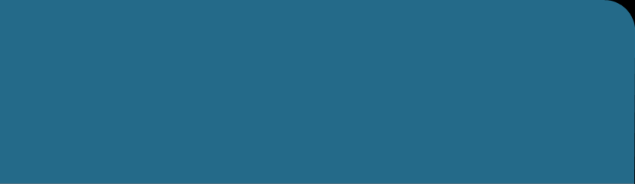 Flow abstraction: raw data
Simulation output
Dense grid or mesh of values
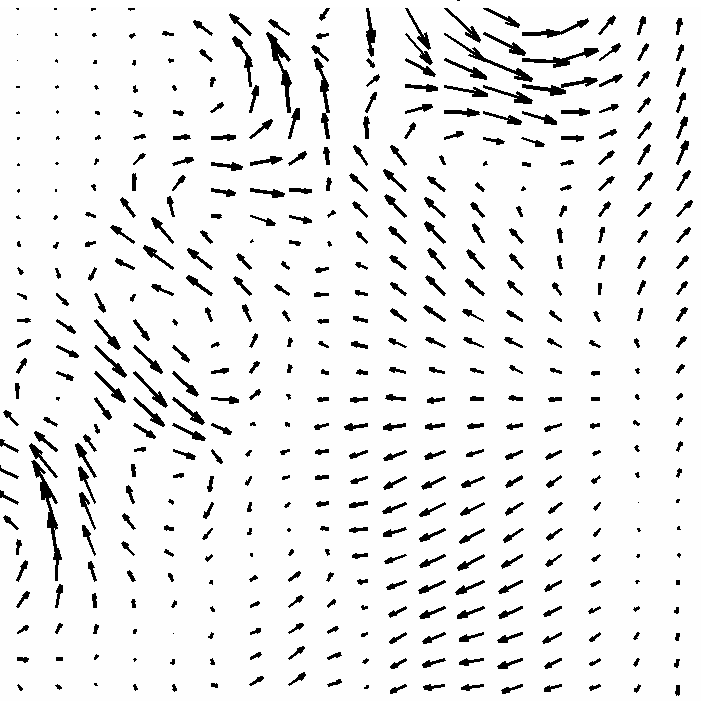 A. Brambilla, R. Carnecky
14
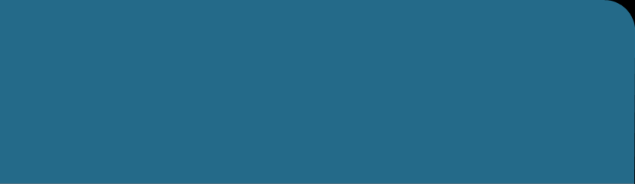 Flow abstraction: integral structures
Raw Data
Integral Structures
Flow Features
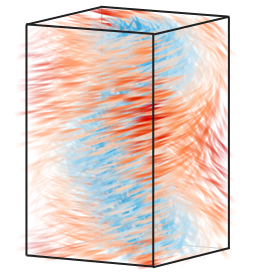 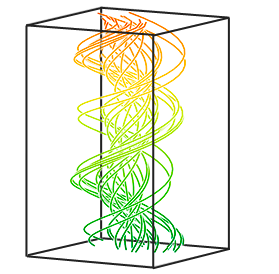 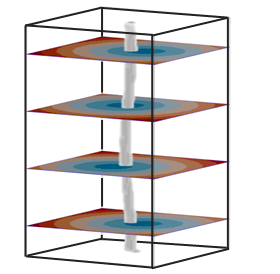 R. Carnecky
15 of 79
[Speaker Notes: Three important levels of data abstraction used in flow visualization. They are usually mathematically well-defined and used in all (illustrative and non-illustrative) flow visualization methods.

Left: 3D volume visualization of a raw vector field
Middle: Integral lines. For example, the path of a massless particle in the flow (although these are probably stream lines in the image, path lines might be easier to people new to flow vis).
Right: Flow features = „objects of particular interest“
Vortices
Vector field topology
Lagrangian coherent structures
Shock waves
Separation/attachment lines]
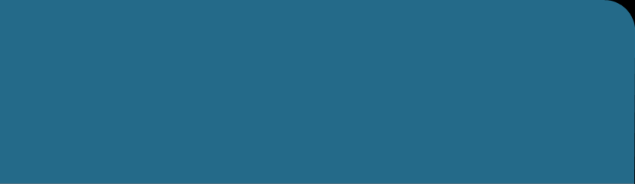 Flow abstraction: integral structures
Lines
Streamline
Pathline
Streakline
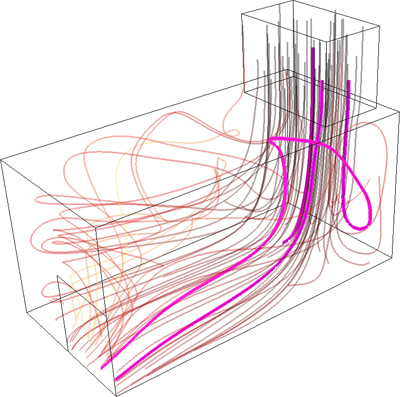 R. Carnecky
16 of 79
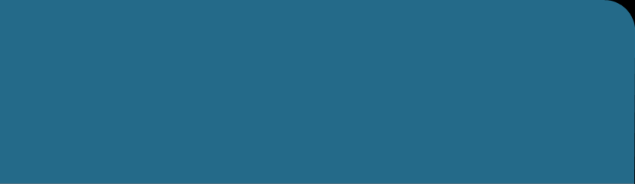 Flow abstraction: integral structures
Lines
Streamline
Pathline
Streakline
Surfaces
Streamline
Pathline
Streakline
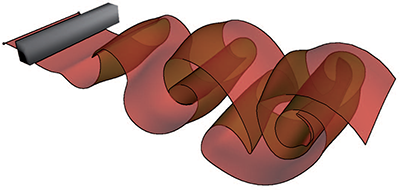 Bürger et al. 09
R. Carnecky
17 of 79
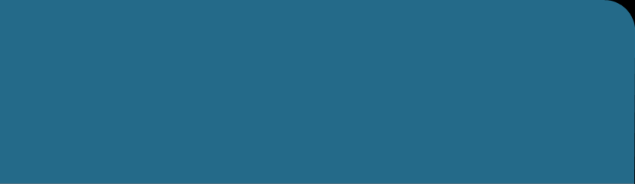 Flow abstraction: flow features
Data abstraction of the vector field
Raw Data
Integral Structures
Flow Features
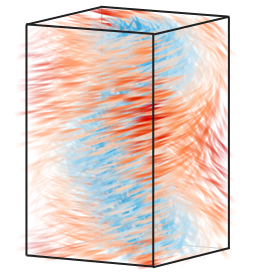 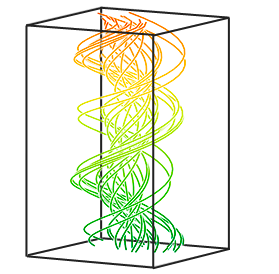 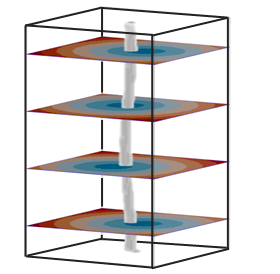 R. Carnecky
18 of 79
[Speaker Notes: Three important levels of data abstraction used in flow visualization. They are usually mathematically well-defined and used in all (illustrative and non-illustrative) flow visualization methods.

Left: 3D volume visualization of a raw vector field
Middle: Integral lines. For example, the path of a massless particle in the flow (although these are probably stream lines in the image, path lines might be easier to people new to flow vis).
Right: Flow features = „objects of particular interest“
Vortices
Vector field topology
Lagrangian coherent structures
Shock waves
Separation/attachment lines]
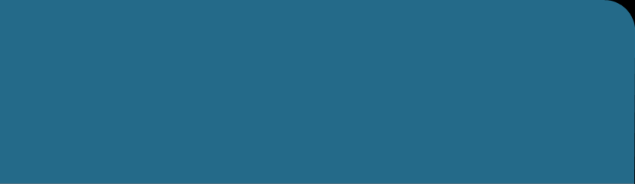 Flow abstraction: flow features
Vortices
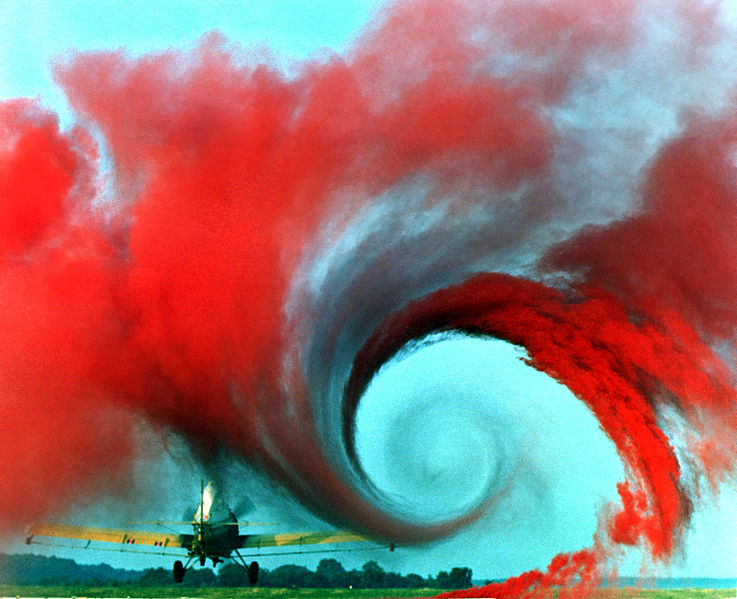 Wikipedia
R. Carnecky
19 of 79
[Speaker Notes: areas associated with swirling motion
they are almost ubiquitous in flows and are of vital importance in many applications.
The main problem is that a formal, well accepted definition of vortex has yet to be found.]
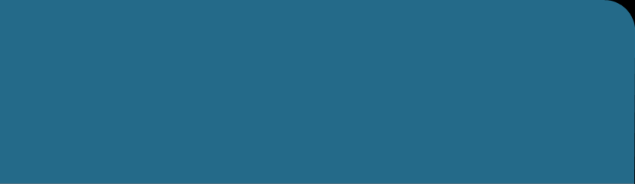 Flow abstraction: flow features
Vortices
Vector field topology
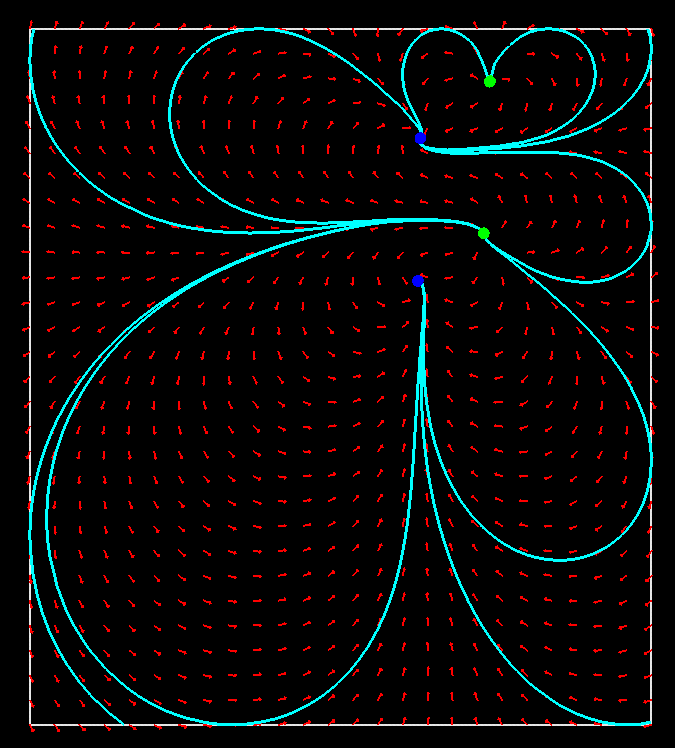 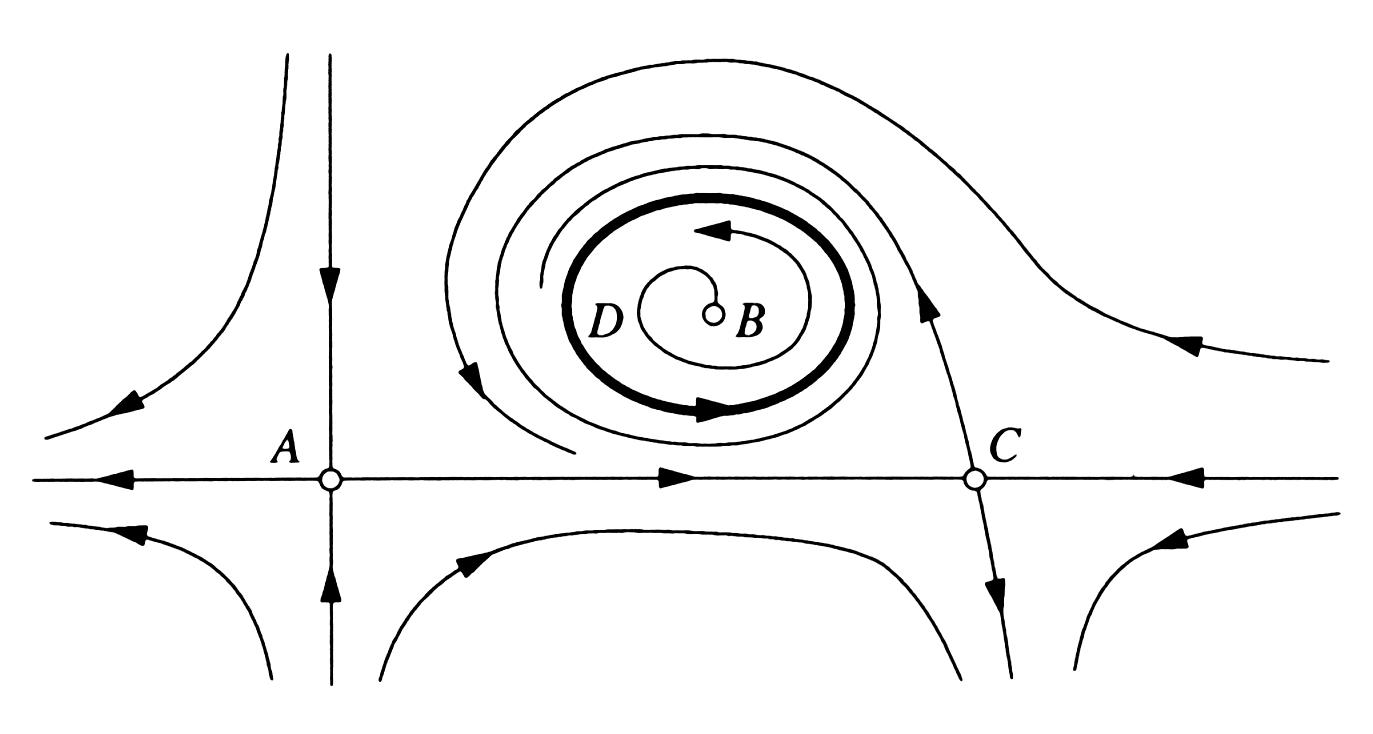 Scheuerman et al. 00
R. Carnecky
20 of 79
[Speaker Notes: obtained by integrating selected streamlines close to critical points (i.e. points p 2 Rn where v(p) = 0), usually referred to as separatrices.

They partition the vector field in areas that asymptotically show coherent behavior.
VFT is very effective for 2D steady flows, but its extension to 3D is problematic because of cluttering and occlusion issues.]
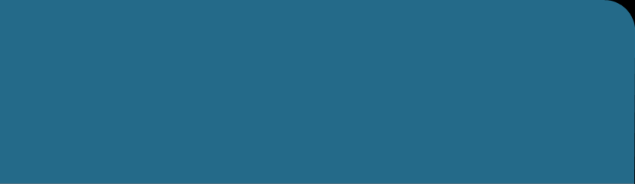 Flow abstraction: flow features
Vortices
Vector field topology
Lagrangian coherent structures
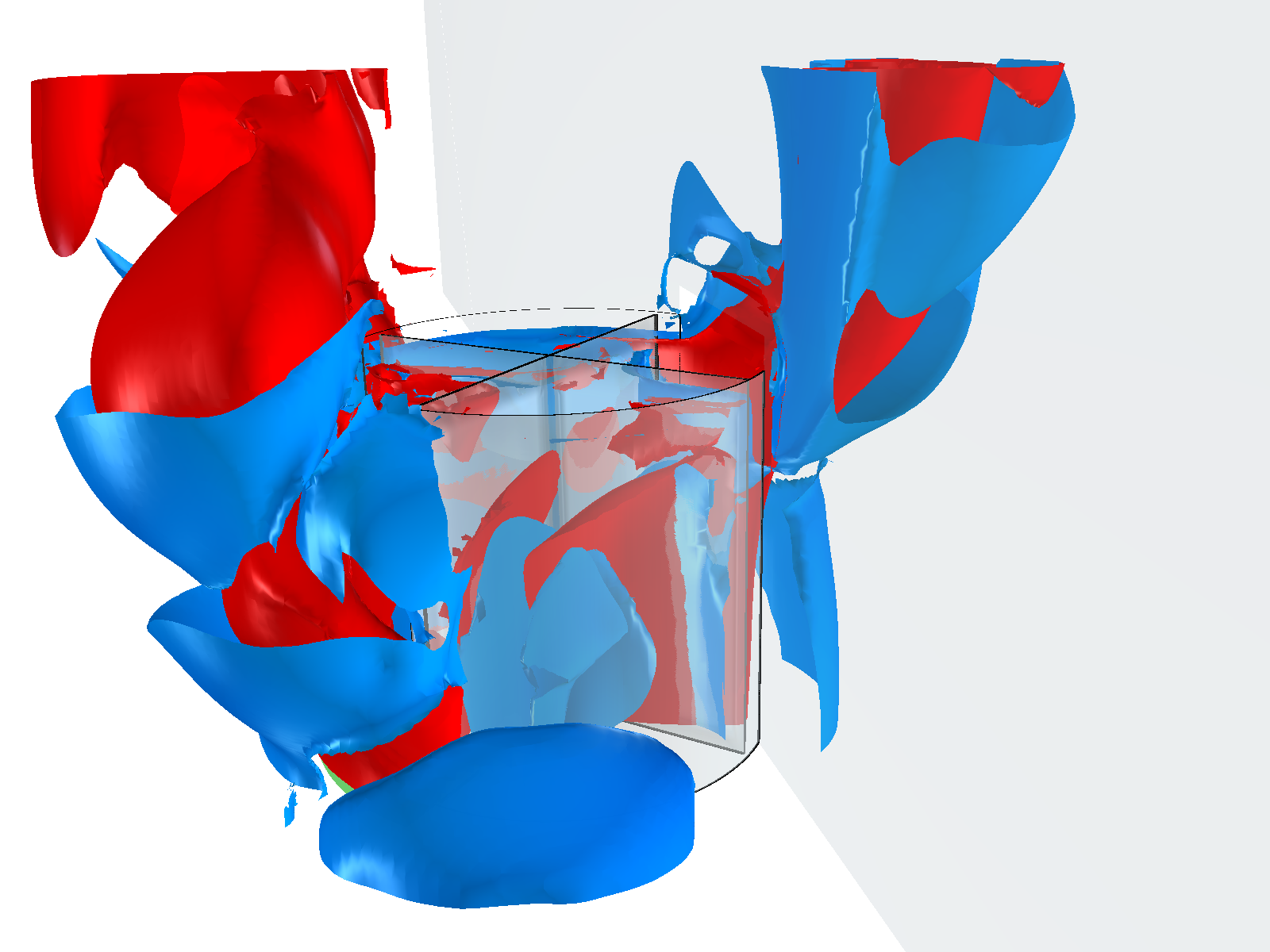 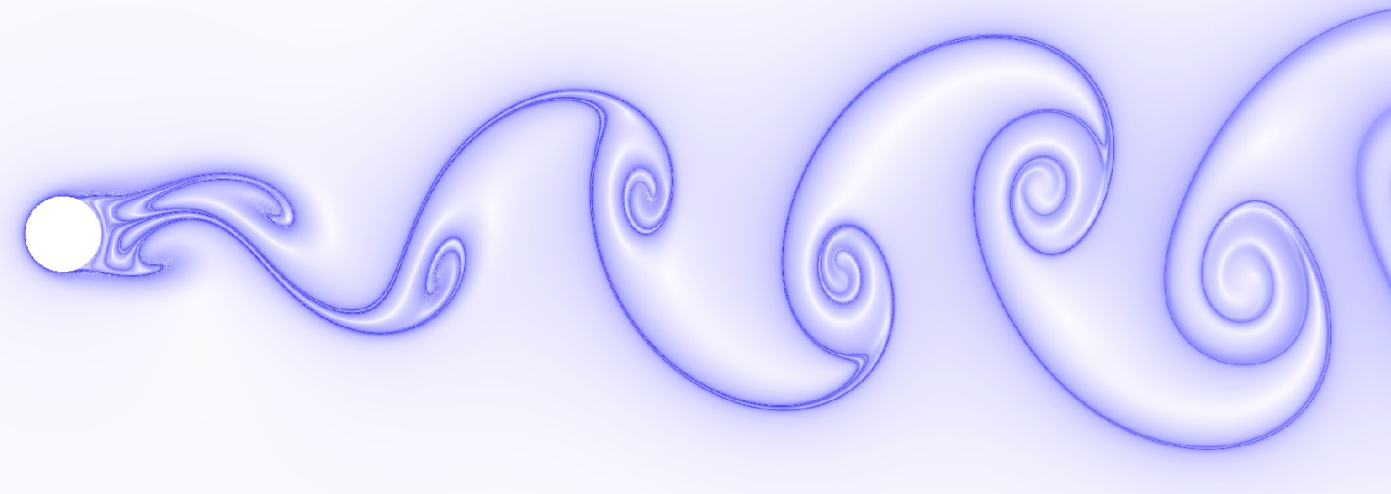 Schindler et al. 11
Kasten et al. 11
R. Carnecky
21 of 79
[Speaker Notes: from a conceptual point of view, they are an attempt to extend VFT to unsteady flows.
A formal definition has not yet been given and the research on this subtopic is very active.

Useful information can be found in related literature [Hal01,SLM05,PPF11].]
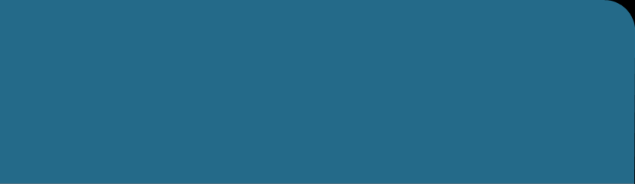 Flow abstraction: flow features
Vortices
Vector field topology
Lagrangian coherent structures
Shock waves
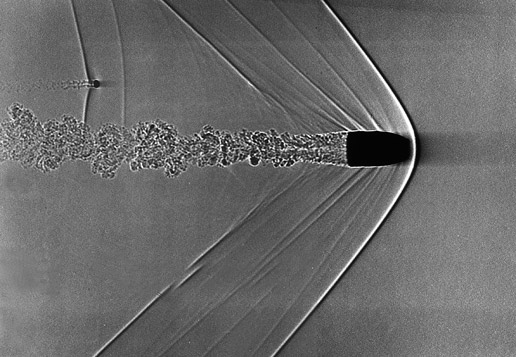 NASA
R. Carnecky
22 of 79
[Speaker Notes: typical of flows around aircraft, they are characterized by sharp discontinuities in physical flow attributes.

A straightforward way to detect them is to look for edges in scalar quantities such as pressure, density or velocity magnitude.

A bullet traveling through air at about 1.5 times the speed of sound can be seen in this image.]
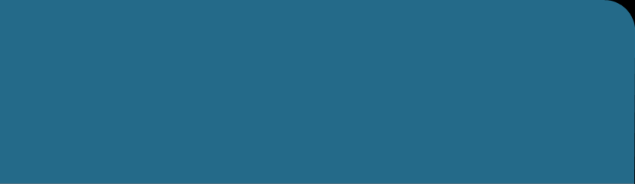 Flow abstraction: flow features
Vortices
Vector field topology
Lagrangian coherent structures
Shock waves
Attachment and separation lines
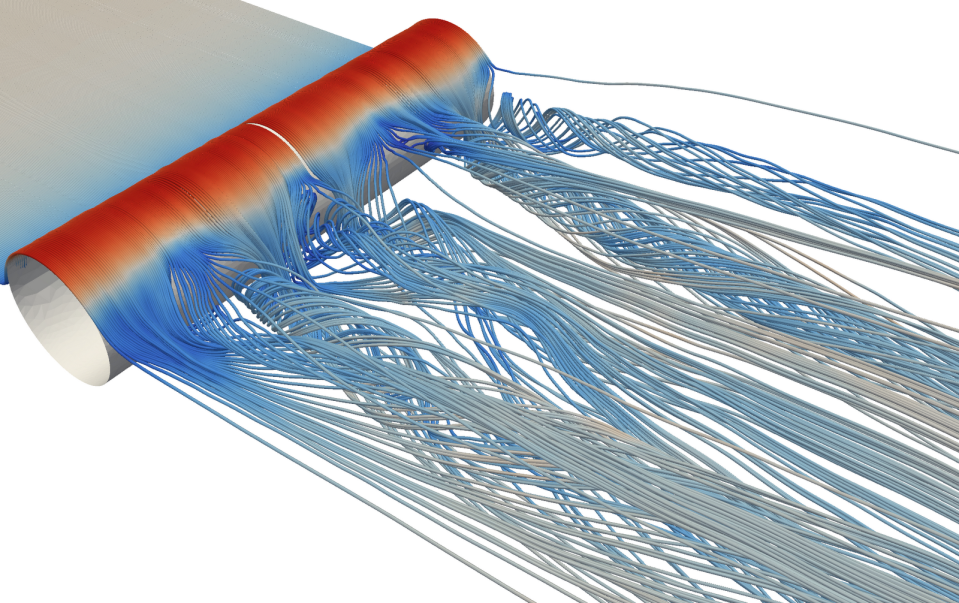 Hoffman and Jansson 11
R. Carnecky
23 of 79
[Speaker Notes: only present in conjunction with solid bodies or boundaries, these are the curves where the flow abruptly moves away (separation)
or towards (attachment) the surface of the solid object.]
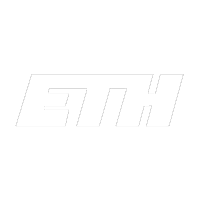 Outline
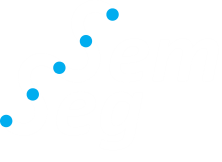 1. Introduction
2. Traditional flow visualization
2. Traditional flow visualization
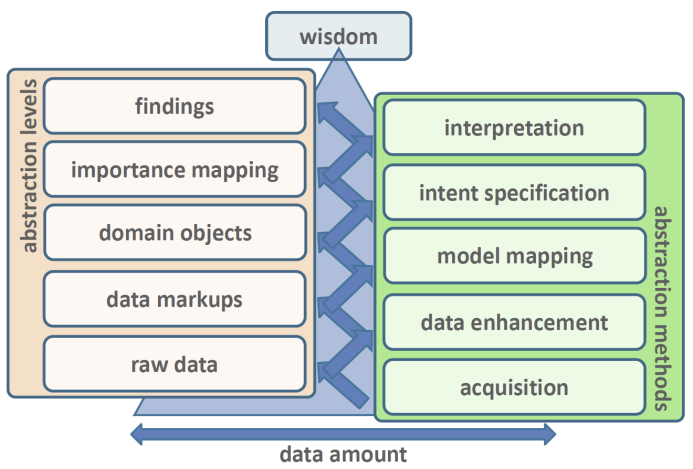 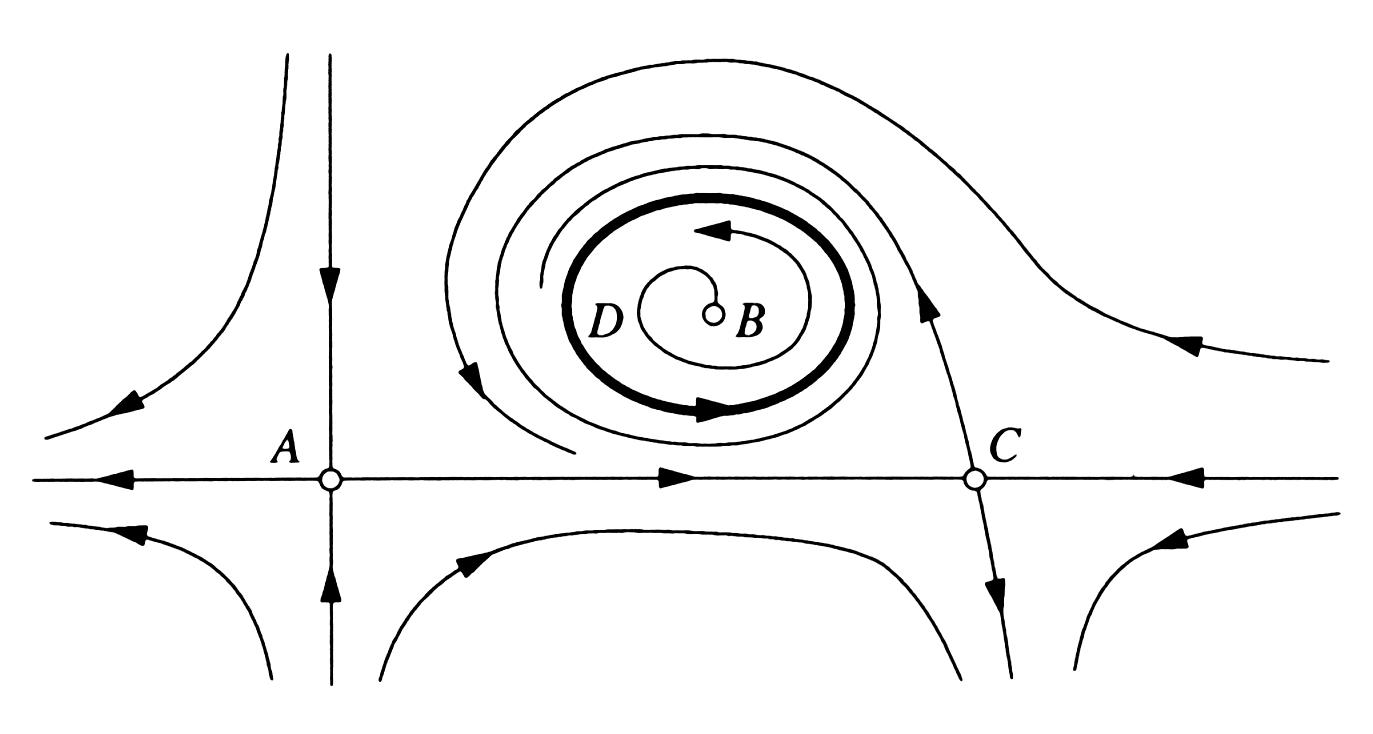 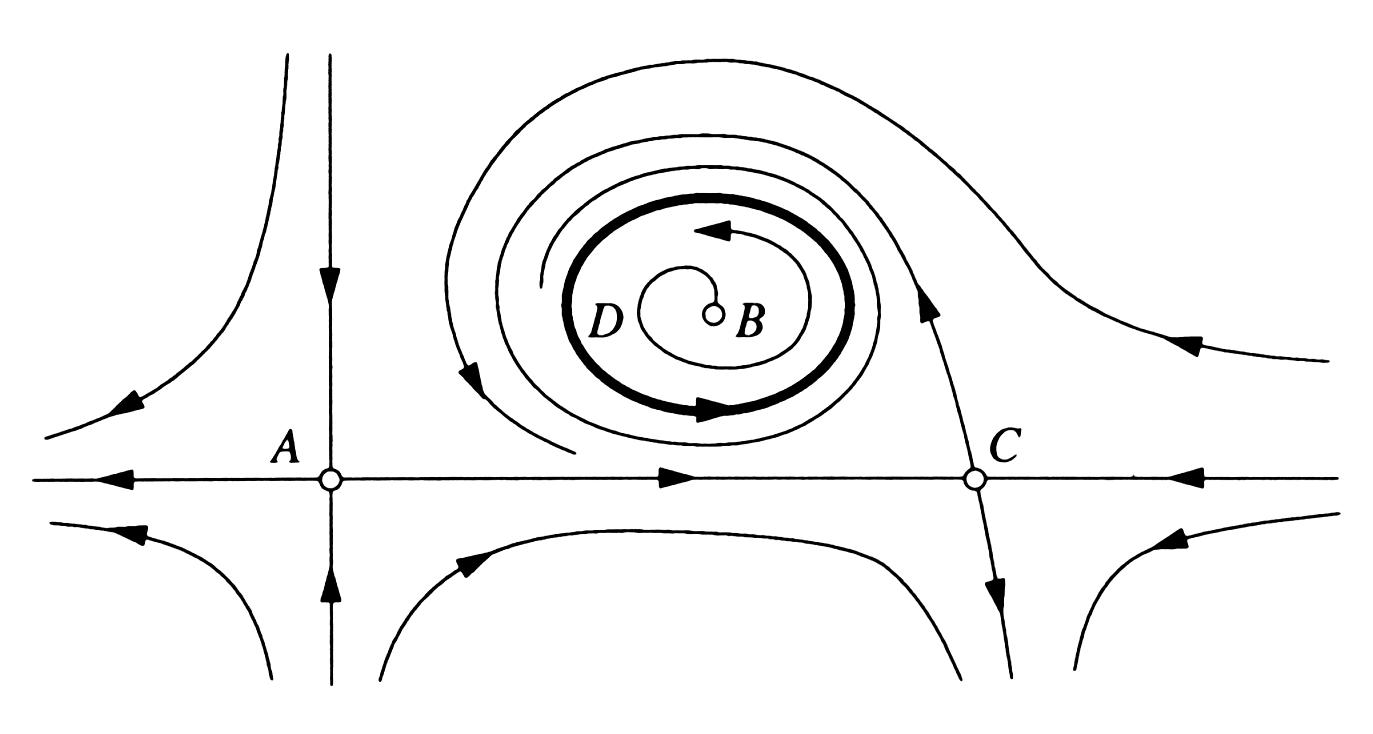 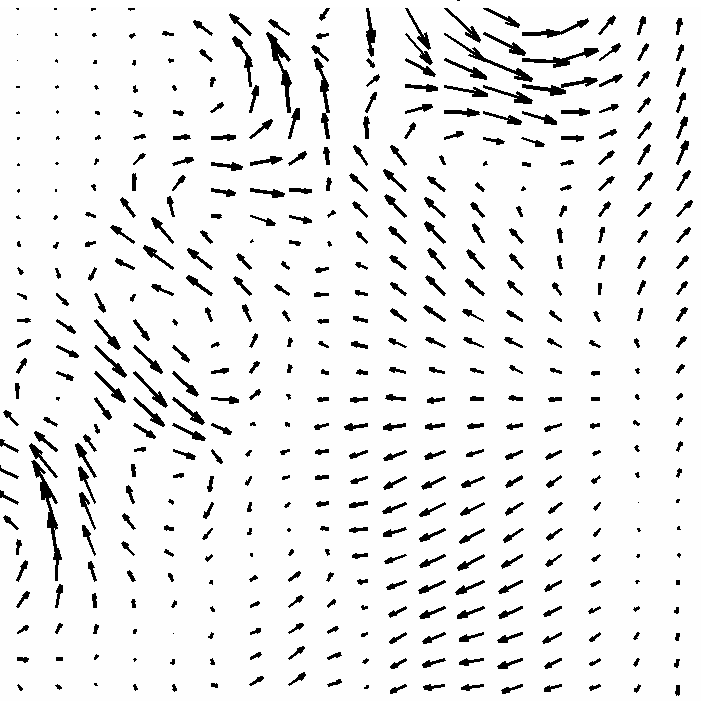 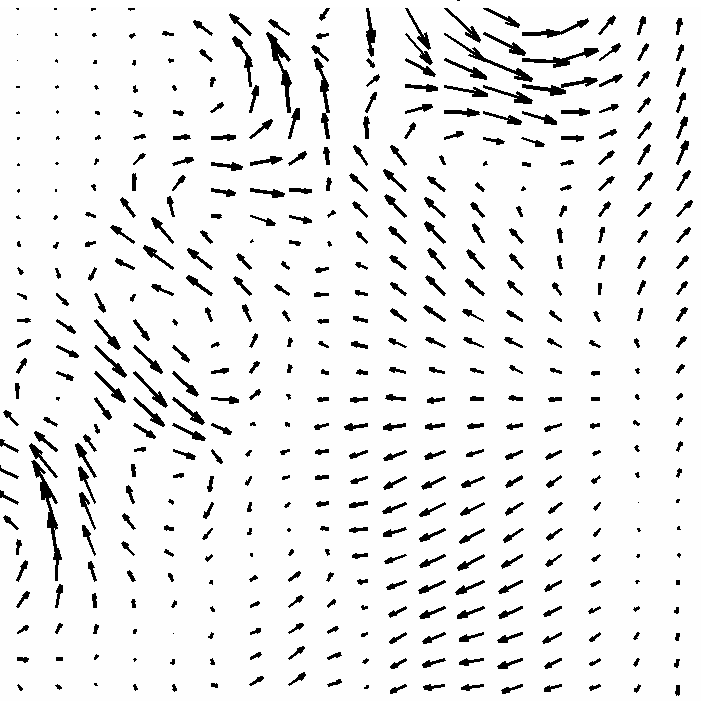 PE
VM
FE
VE
RD
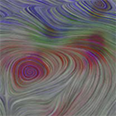 3. The illustrative paradigm
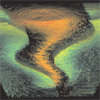 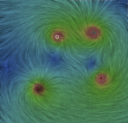 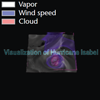 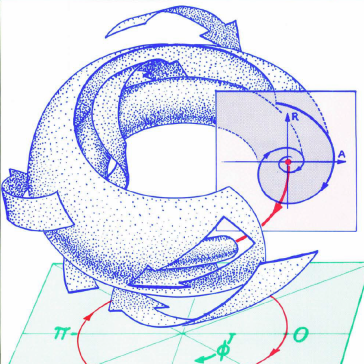 4. Illustrative flow visualization
IS
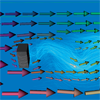 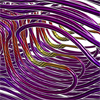 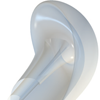 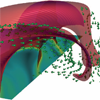 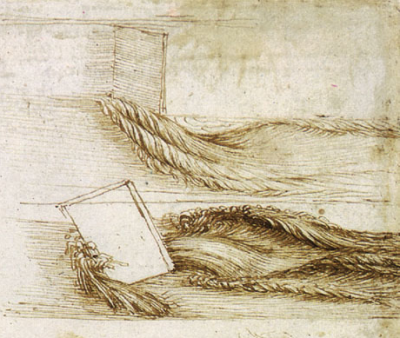 FF
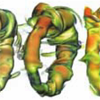 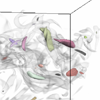 5. Conclusions and expectations
R. Carnecky
24 of 79
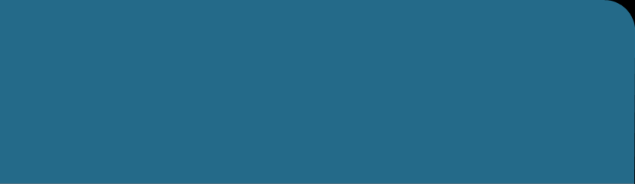 Flow visualization techniques
Direct visualization
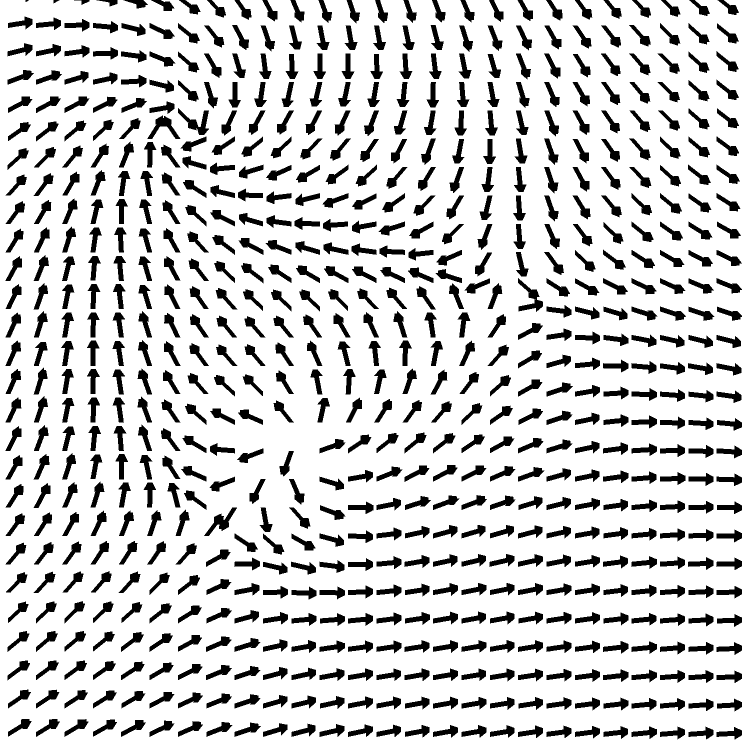 Weiskopf and Erlebacher 05
R. Carnecky
25 of 79
[Speaker Notes: the data is directly mapped to a visual representation, without complex conversions or extraction steps.

Arrow glyphs, color coding and volume rendering are the core of this category.]
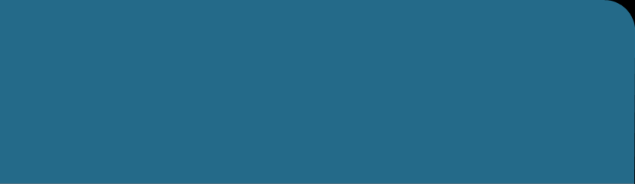 Flow visualization techniques
Direct visualization
Texture-based visualization
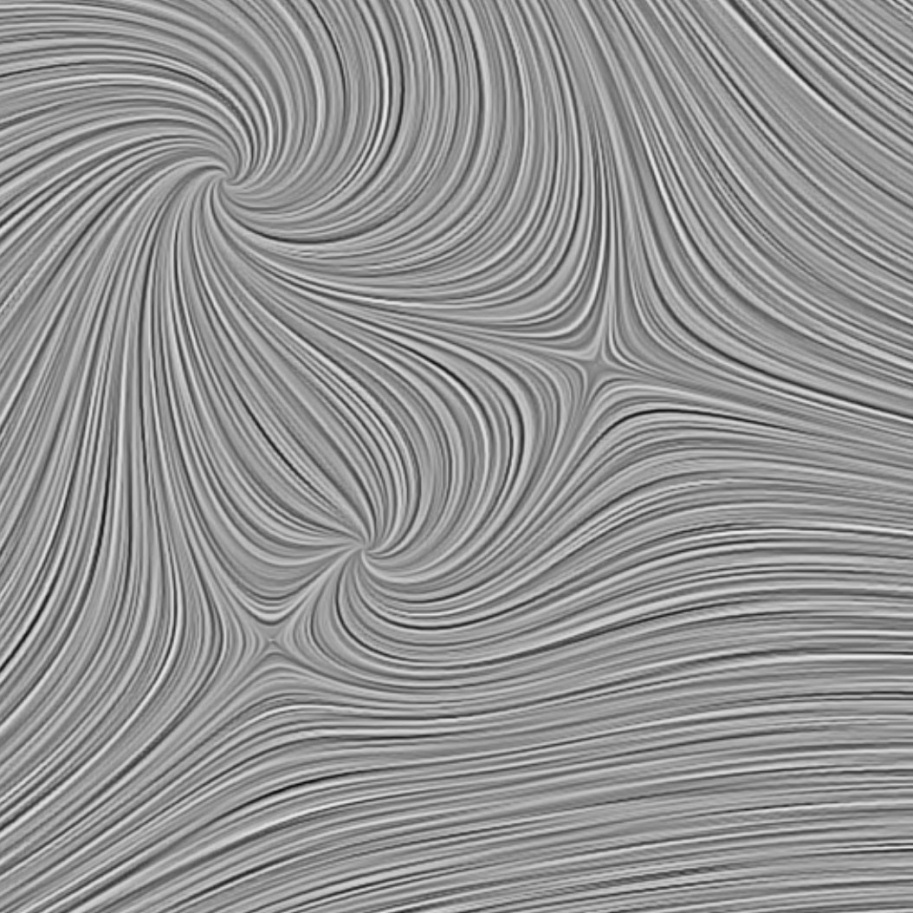 Weiskopf and Erlebacher 05
A. Brambilla, R. Carnecky
26
[Speaker Notes: a dense representation of the flow is obtained using local flow attributes to create and/or warp a noise texture;

more details on this topic can be found in [SMM00] and [LHD04].

STAR by Bob Laramee]
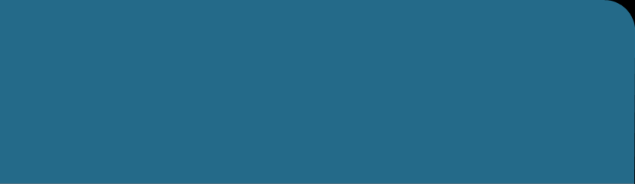 Flow visualization techniques
Direct visualization
Texture-based visualization
Geometric visualization
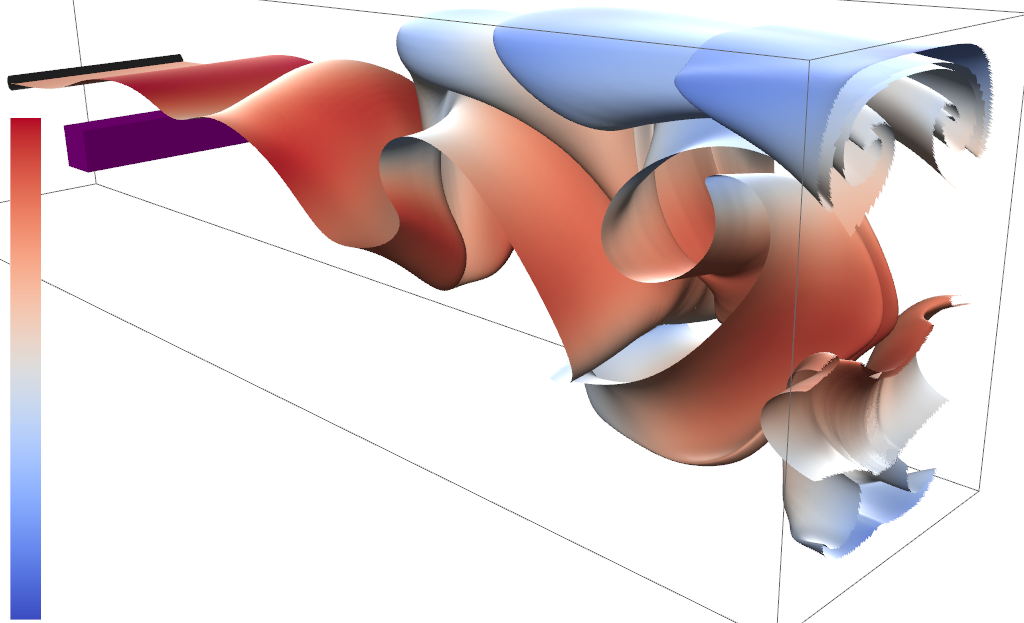 McLoughlin et al. 09
R. Carnecky
27 of 79
[Speaker Notes: in order to better convey flow dynamics, integral structures are used as a basis for the graphical representation;

a recent survey by McLoughlin et al. [MLP10] thoroughly describes this category of approaches.]
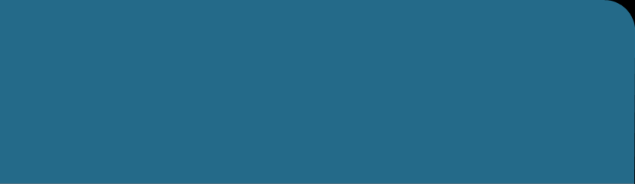 Flow visualization techniques
Direct visualization
Texture-based visualization
Geometric visualization
Feature-based visualization
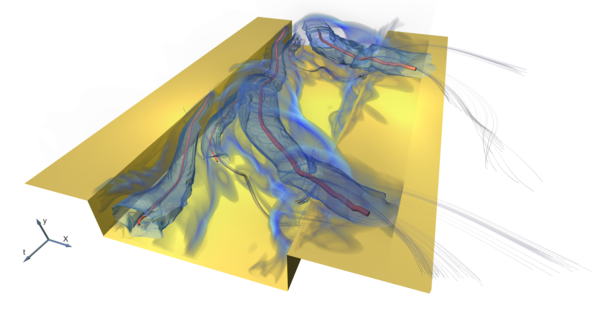 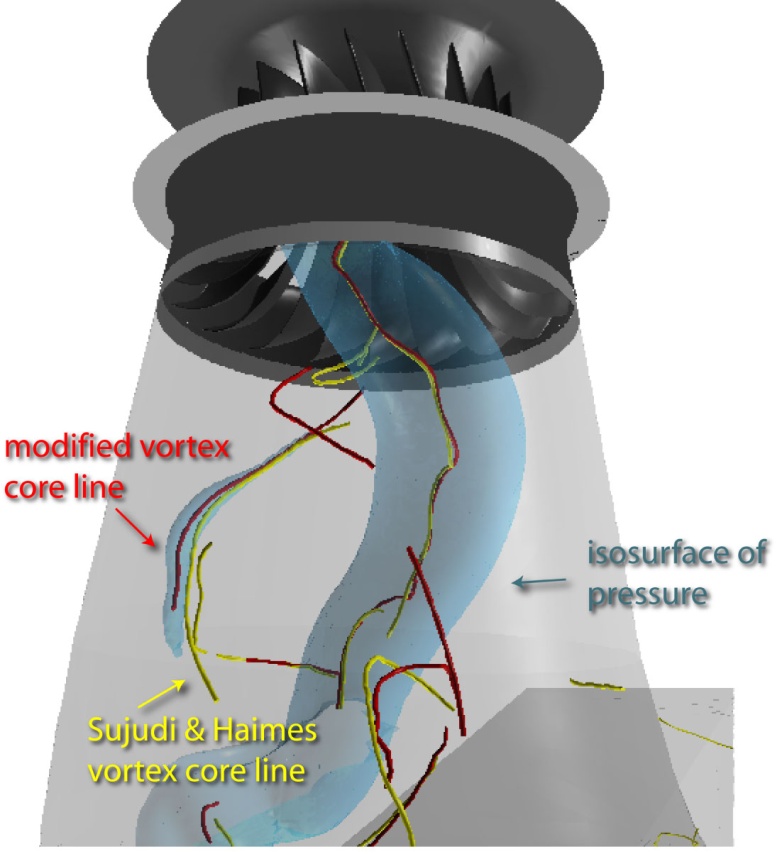 Fuchs et al. 08
R. Carnecky
28 of 79
[Speaker Notes: a sparse visualization is obtained focusing only on the most significant areas of the vector field;

a comprehensive survey on features extraction and related visualization techniques has been presented in 2003 by Post et al. [PVH03].]
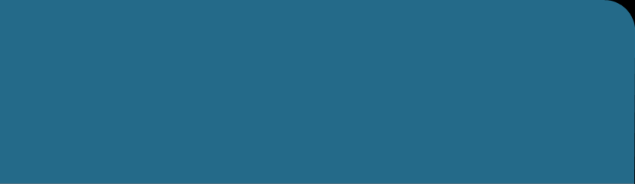 Flow visualization techniques
Direct visualization
Texture-based visualization
Geometric visualization
Feature-based visualization
Partition-based visualization
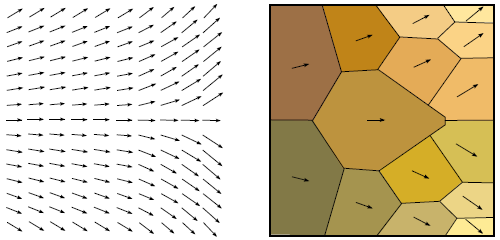 Salzbrunn et al. 08
R. Carnecky
29 of 79
[Speaker Notes: includes all those approaches aimed at effectively partitioning the spatial and temporal domain according to flow properties.]
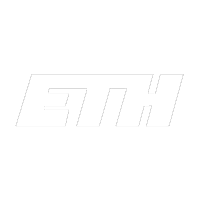 Outline
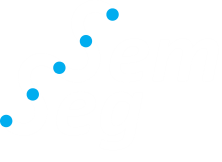 1. Introduction
2. Traditional flow visualization
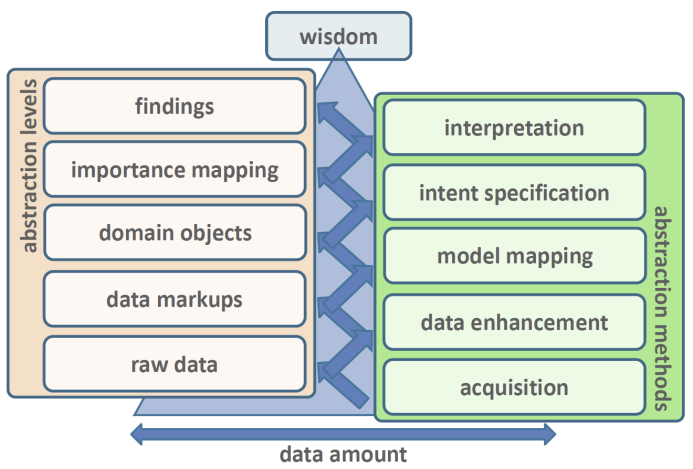 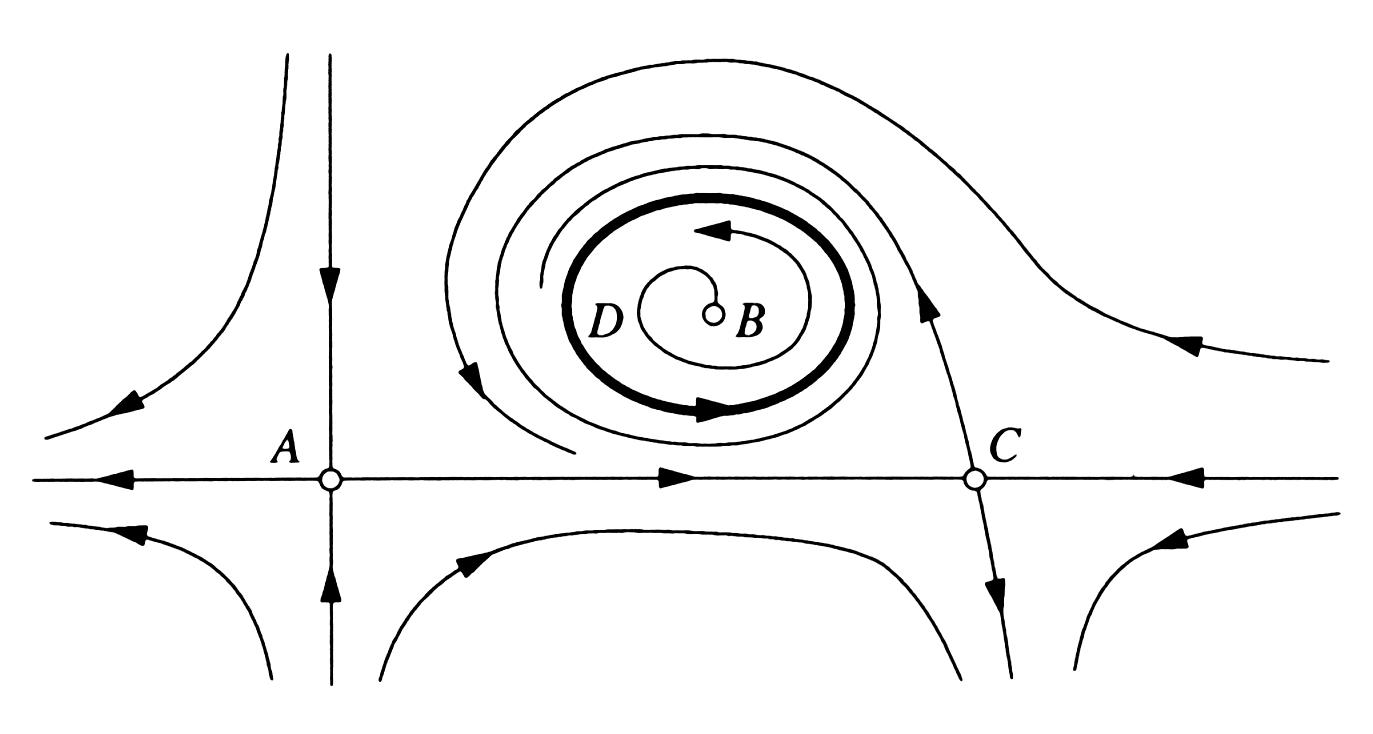 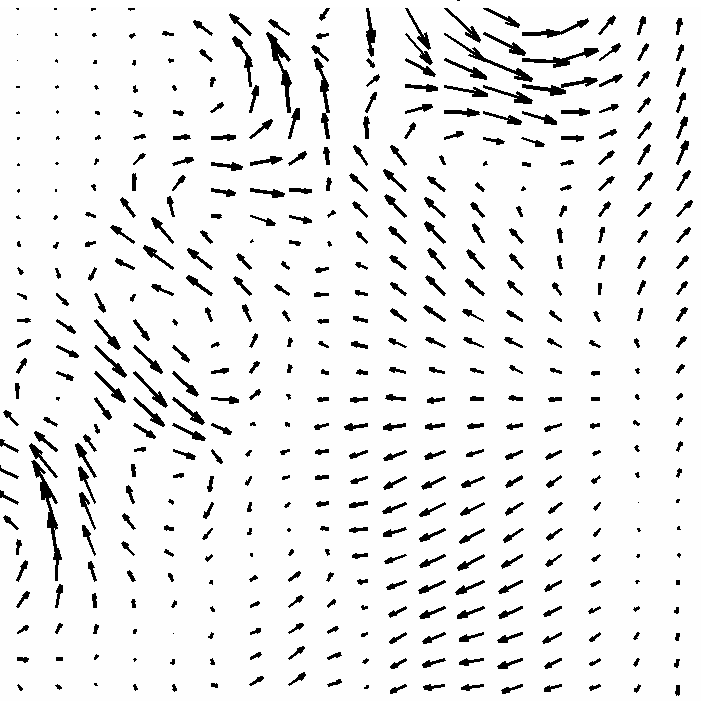 PE
VM
FE
VE
RD
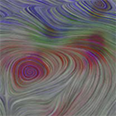 3. The illustrative paradigm
3. The illustrative paradigm
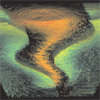 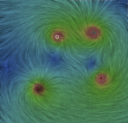 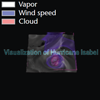 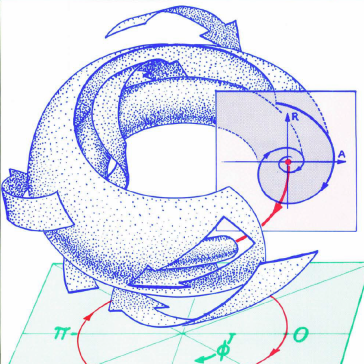 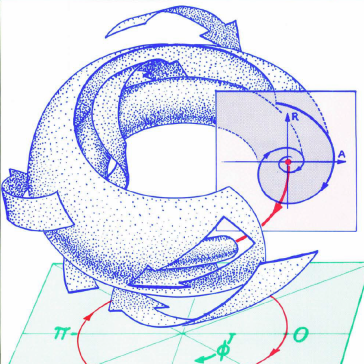 4. Illustrative flow visualization
IS
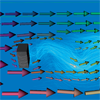 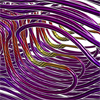 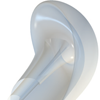 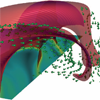 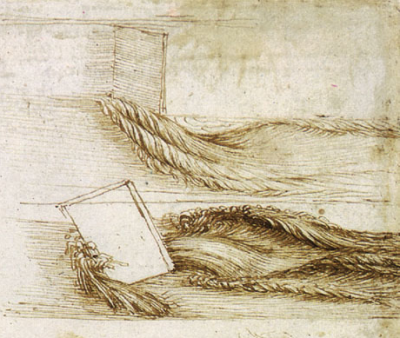 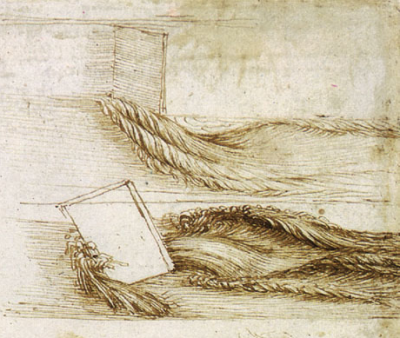 FF
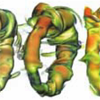 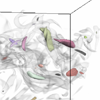 5. Conclusions and expectations
R. Carnecky
30 of 79
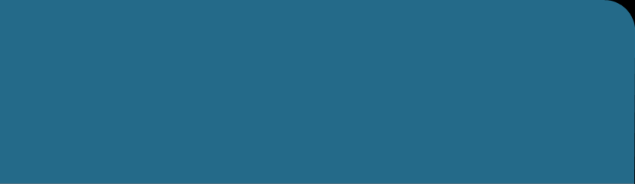 Challenges in flow visualization
Naive use of data abstraction leads to problems
R. Carnecky
31 of 79
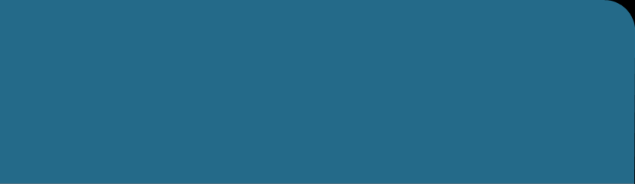 Challenges in flow visualization
Naive use of data abstraction leads to problems
Cluttering
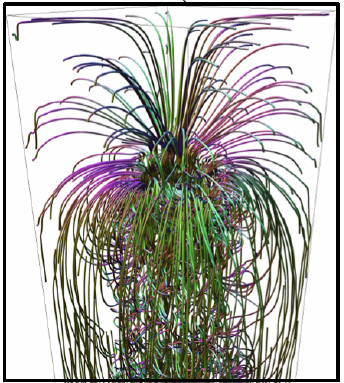 Chen et al. 11
R. Carnecky
32 of 79
[Speaker Notes: streamlines cluttered and occluding each other. Image from „An illustrative visualization framework for 3d vector fields” by Chen et al.]
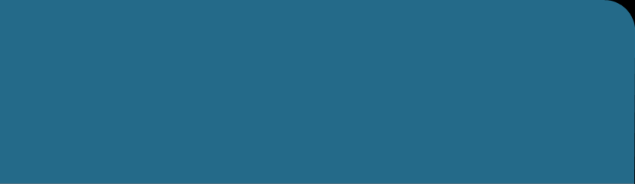 Challenges in flow visualization
Naive use of data abstraction leads to problems
Cluttering
Shape perception
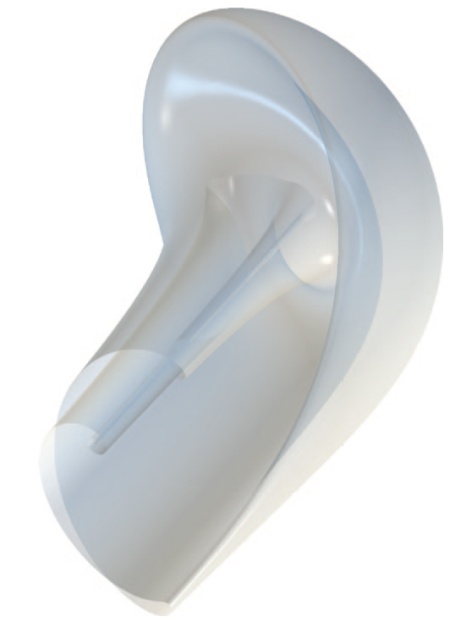 Carnecky et al. 11
R. Carnecky
33 of 79
[Speaker Notes: stream surfaces are often heavily folded, difficult to uderstand the inner parts of the surface shape. Image from Roberts first (unpublished) paper.]
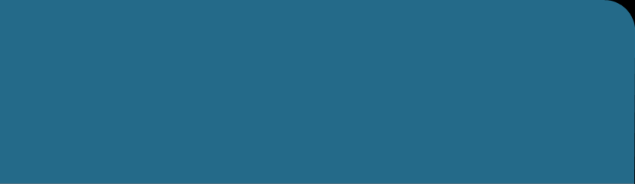 Challenges in flow visualization
Naive use of data abstraction leads to problems
Cluttering
Shape perception
Temporal dimension
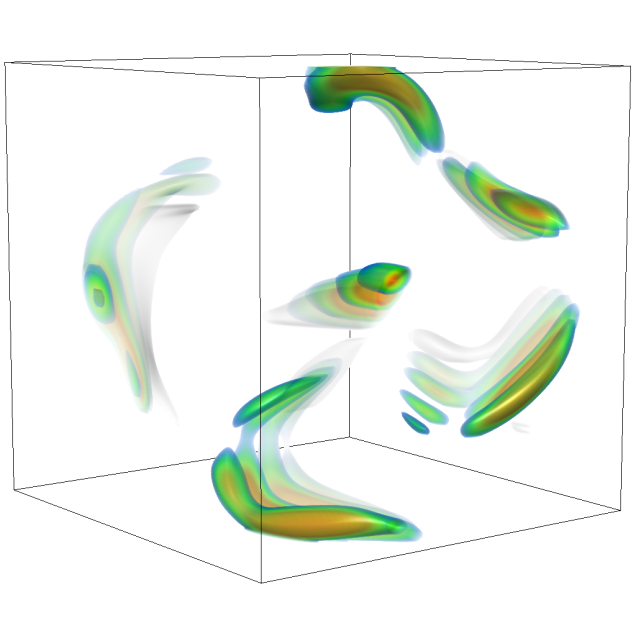 Hsu et al. 10
R. Carnecky
34 of 79
[Speaker Notes: flows often include time-dependent data. visualizing the the temporal evolution of the flow with a single image is difficult. This is actually a somewhat illustrative image, I just haven‘t found a suitable non-illustrative image. Image from „Depicting Time Evolving Flow with Illustrative Visualization Techniques“ by Hsu at al.]
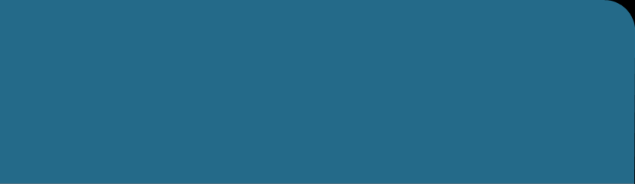 Challenges in flow visualization
Naive use of data abstraction leads to problems
Cluttering
Shape perception
Temporal dimension
Interactivity
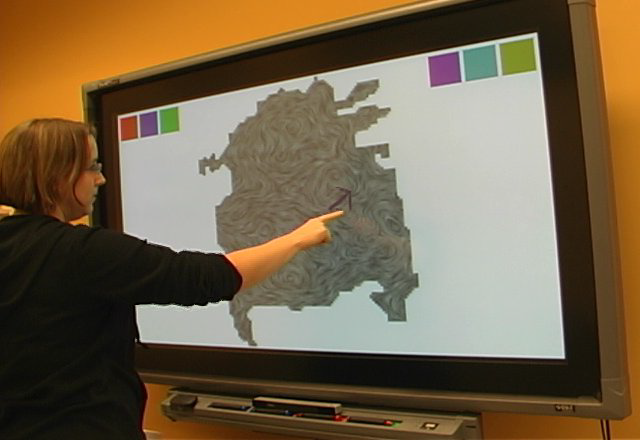 Isenberg et al. 08
R. Carnecky
35 of 79
[Speaker Notes: Interactivity: techniques should be fast enough to allow for an interactive exploration of the data set (no image)]
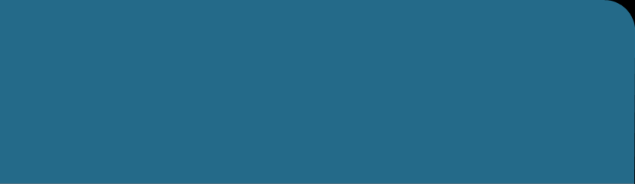 Illustrative visual abstraction
Use visual abstraction
R. Carnecky
36 of 79
[Speaker Notes: There are several classes of illustrative visual abstraction which deal with the aforementioned challenges.]
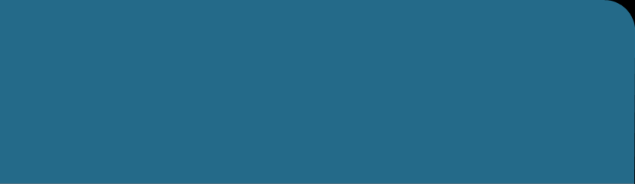 Illustrative visual abstraction
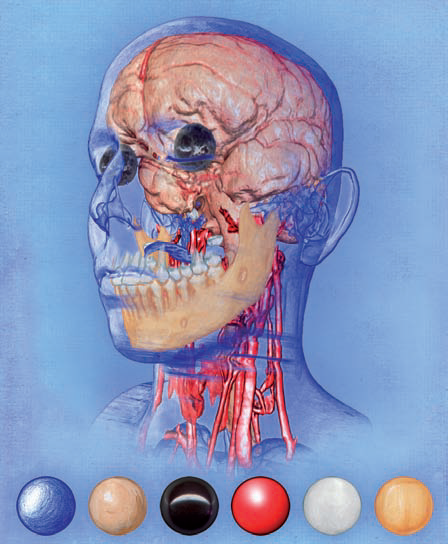 Use visual abstraction
Perceptual Effectiveness
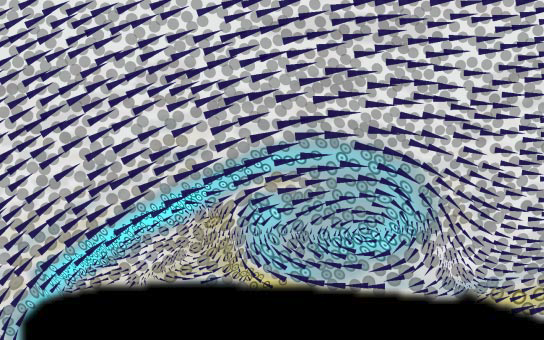 Bruckner and Gröller 07
Kirby et al. 99
R. Carnecky
37 of 79
[Speaker Notes: depth/shape perception, local properties conveyed. Left Image from „Visualizing multivalued data from 2d incompressible flows using concepts from painting.“ by Kirby et al.]
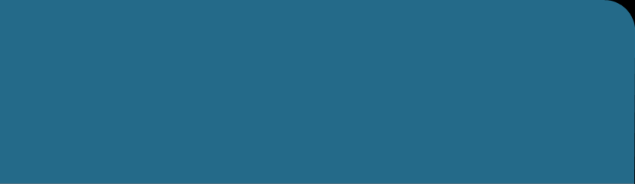 Illustrative visual abstraction
Use visual abstraction
Perceptual Effectiveness
Visibility management
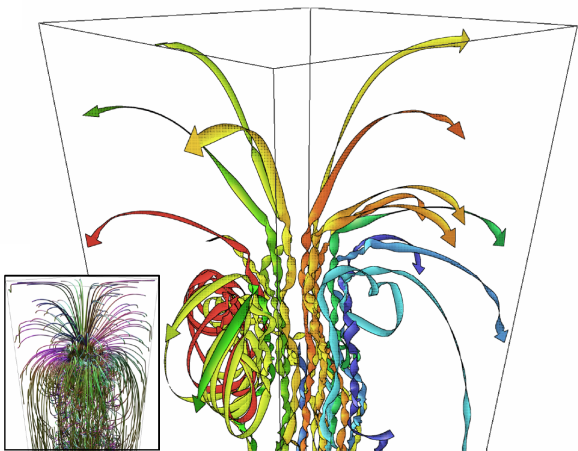 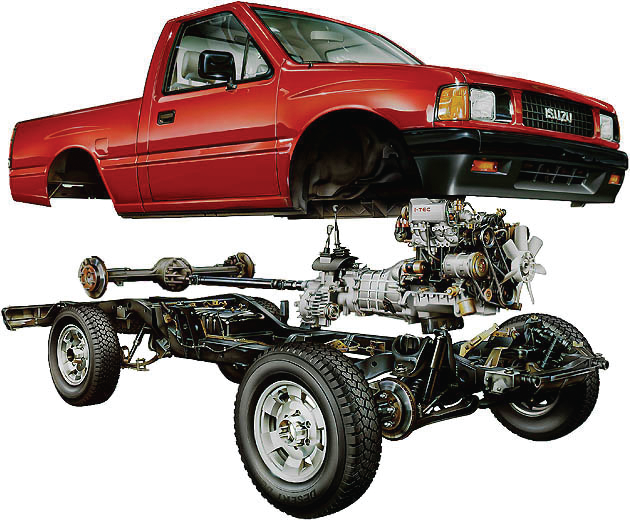 Chen et al. 11
Kevin Hulsey Illustration, Inc
R. Carnecky
38 of 79
[Speaker Notes: occlusion/cluttering reduced, expressiveness of visual space maximized. Middle image by from „An illustrative visualization framework for 3d vector fields” by Chen et al.]
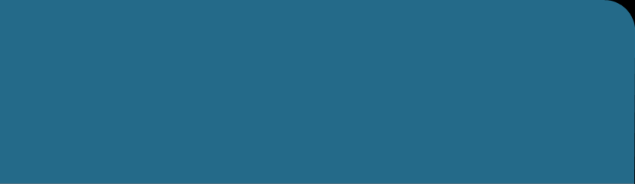 Illustrative visual abstraction
Use visual abstraction
Perceptual Effectiveness
Visibility management
Focus emphasis
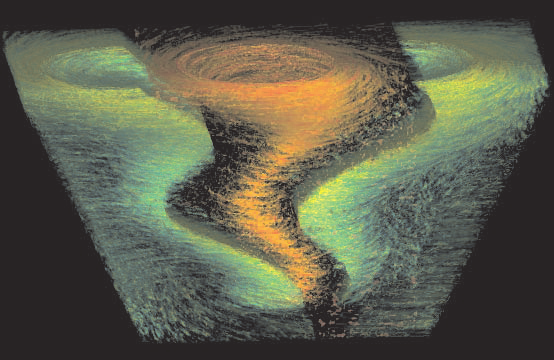 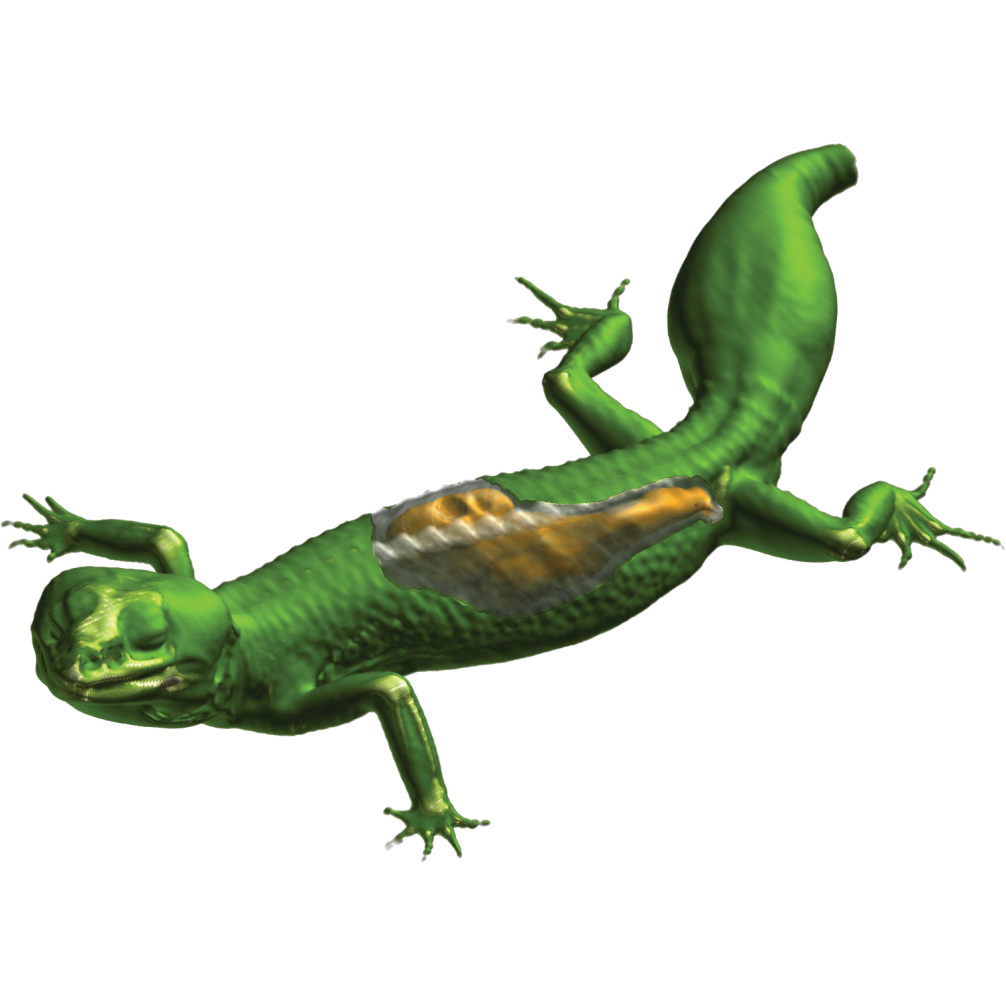 Correa et al. 07
Viola et al. 04
R. Carnecky
39 of 79
[Speaker Notes: data in focus is clearly visible, well depicted and not occluded. Right image from „Illustrative deformation for data exploration.“ by Correa et al.]
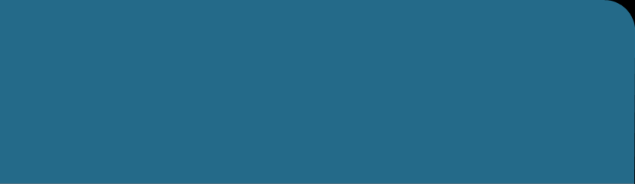 Illustrative visual abstraction
Use visual abstraction
Perceptual Effectiveness
Visibility management
Focus emphasis
Visual explanation
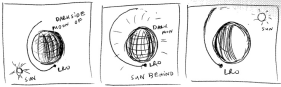 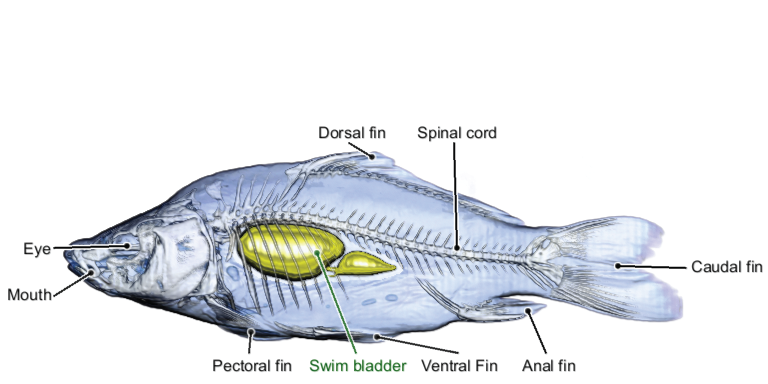 Ma et al 12
Bruckner 05
R. Carnecky
40 of 79
[Speaker Notes: description/explanation of the phenomenon. Related to storytelling and guided vizualization.]
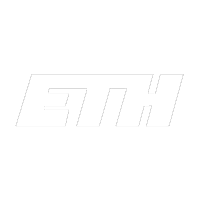 Outline
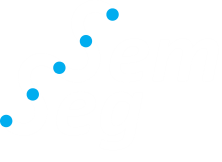 1. Introduction
2. Traditional flow visualization
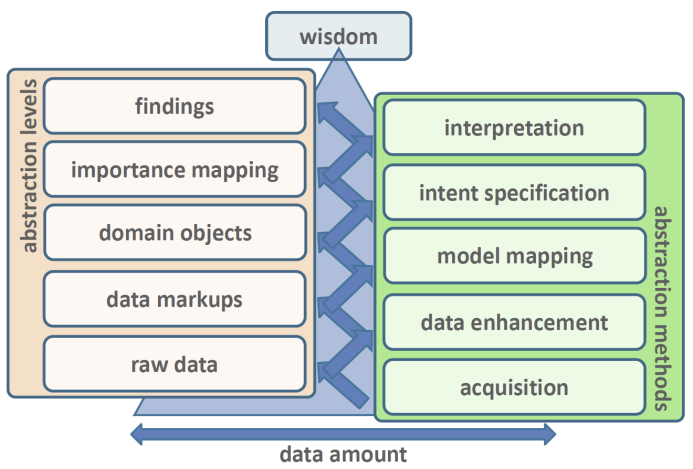 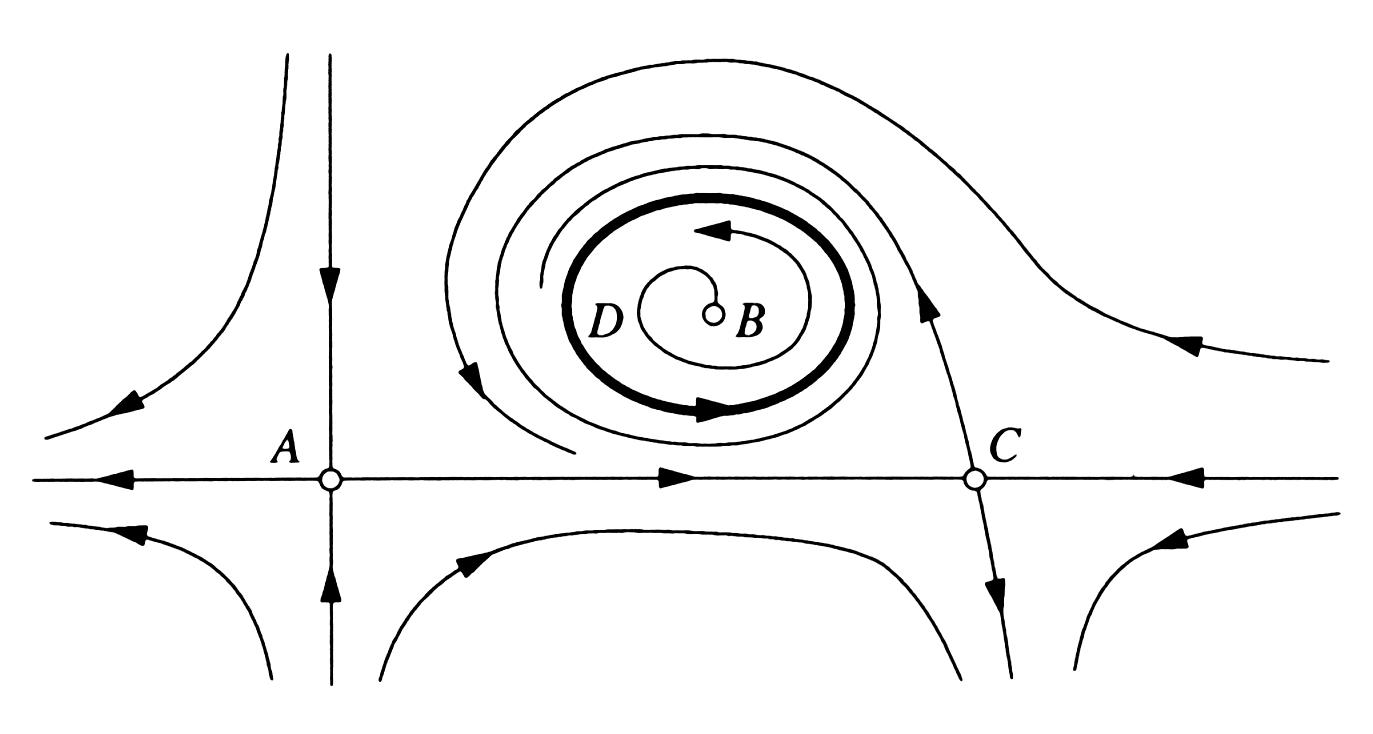 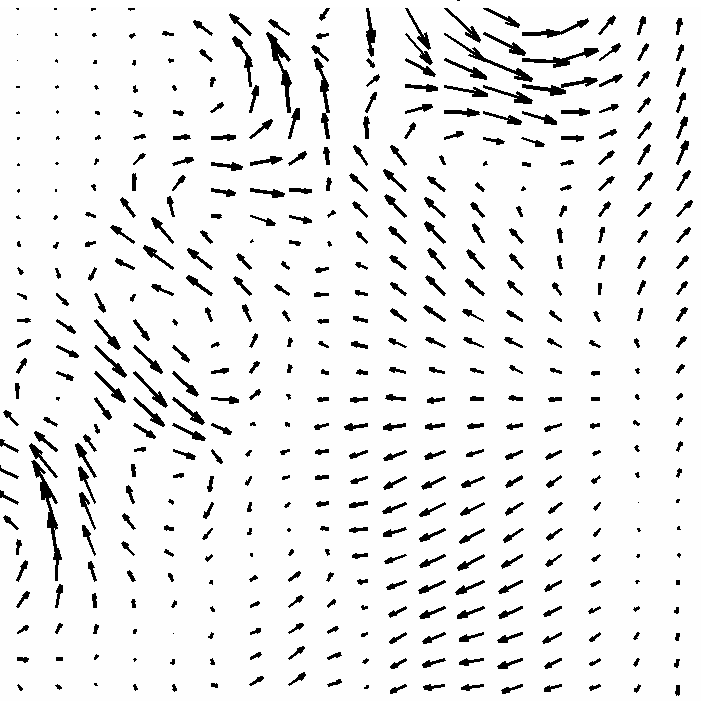 PE
VM
FE
VE
RD
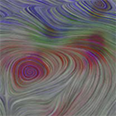 3. The illustrative paradigm
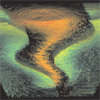 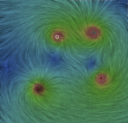 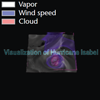 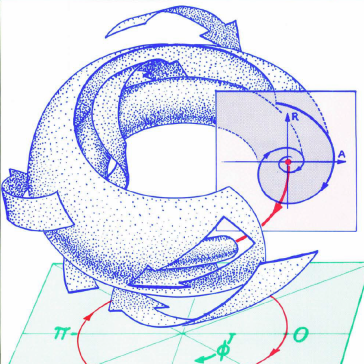 4. Illustrative flow visualization
IS
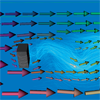 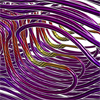 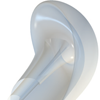 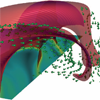 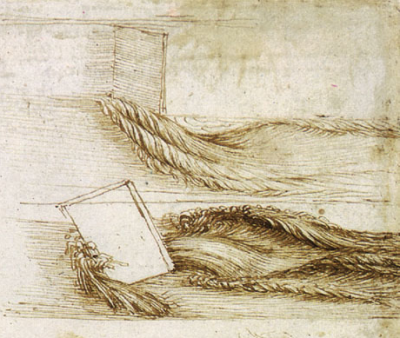 FF
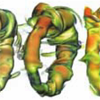 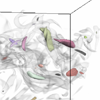 5. Conclusions and expectations
4. Illustrative flow visualization
A. Brambilla
0 of 79
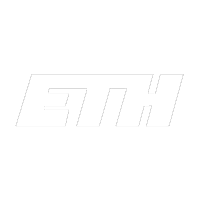 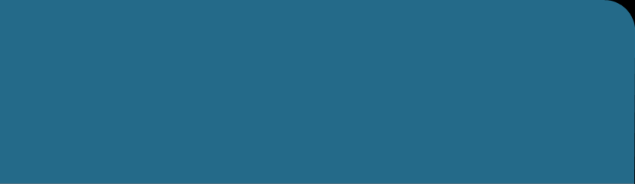 Classification, why and how
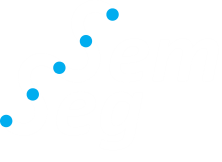 Goal: help application experts (visualization users) to identify the right technique according to their needs
Guidelines:
The visual advantages of the different techniques should be emphasized
The reference representation of the flow data has to be captured
The typical visualization user can have limited knowledge of visualization
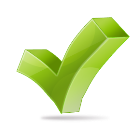 Data representation 
Visualization user	Visualization needs
	Technical vis details
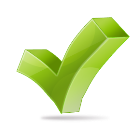 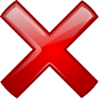 4. Illustrative flow visualization
A. Brambilla
042 of 79
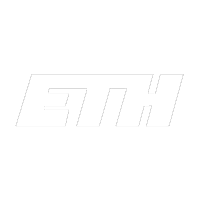 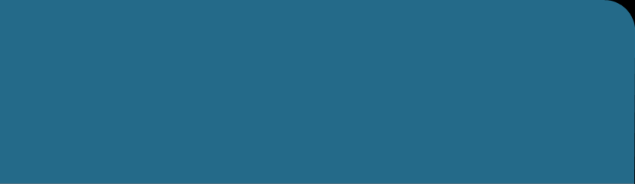 Which flow data representation?
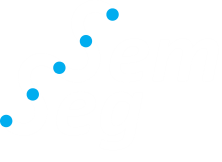 Traditional flow-vis classification:
Direct
Texture-based
Geometric
Feature-based
Partition-based
Based on the implementation, too technical!
Move the focus on flow representations:
Raw Data
Integral Structures
Flow Features
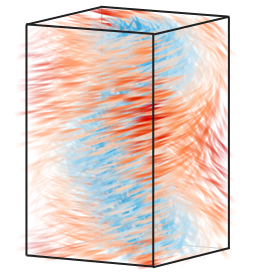 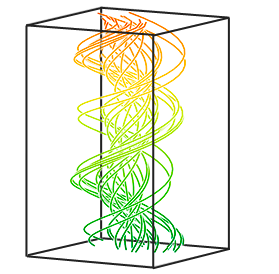 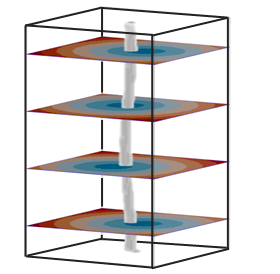 4. Illustrative flow visualization
A. Brambilla
043 of 79
[Speaker Notes: Raw data: 
- original data produced by simulations or measurements (such as velocity or pressure), or information directly derivable from it (curl or gradients)
- usually defined at the vertices or cells of the sampling grid 
- used to looc at local properties of the flow
Integral structures:
- integral curves/surfaces/volumes
- usually displayed as linear structures (lines, tubes, ribbons), shaded surfaces or volume rendered
- used to look at more persistent/long term charachteristic of the flow
Flow features:
- subsets of the data perceived as particularly relevant by the user
- different definitions and visualization techniques]
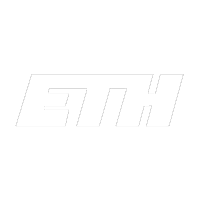 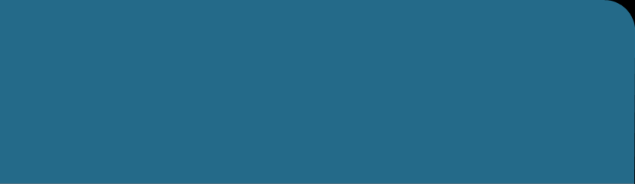 Illustrative flow vis classification
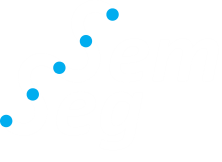 Data representation
Visualization needs
PERCEPTUAL EFFECTIVENESS
VISIBILITY MANAGEMENT
FOCUS EMPHASIS
VISUAL EXPLANATION
RAW DATA
INTEGRAL STRUCTURES
FLOW FEATURES
PE
VM
FE
VE

X
RD
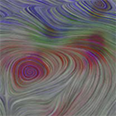 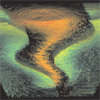 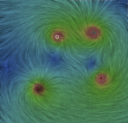 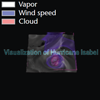 IS
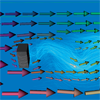 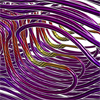 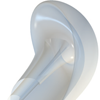 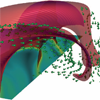 Easy identification of suitable techniques:
“What flow data representation am I dealing with?”
“What visual enhancements do I need?”
FF
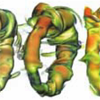 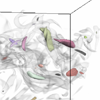 4. Illustrative flow visualization
A. Brambilla
044 of 79
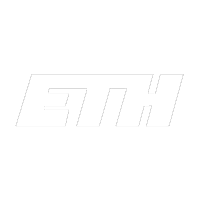 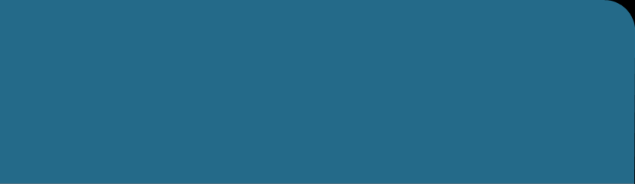 The right set of techniques, example
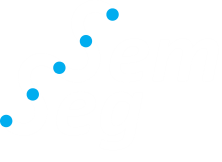 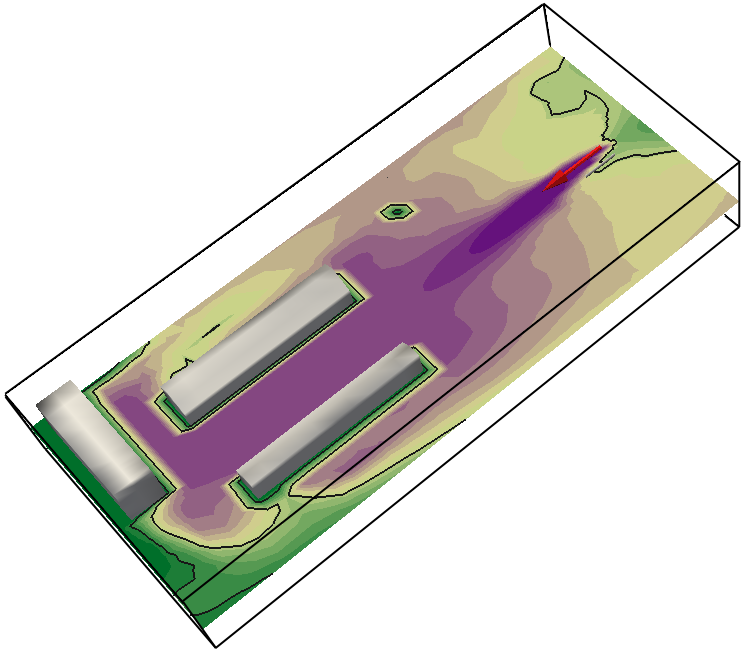 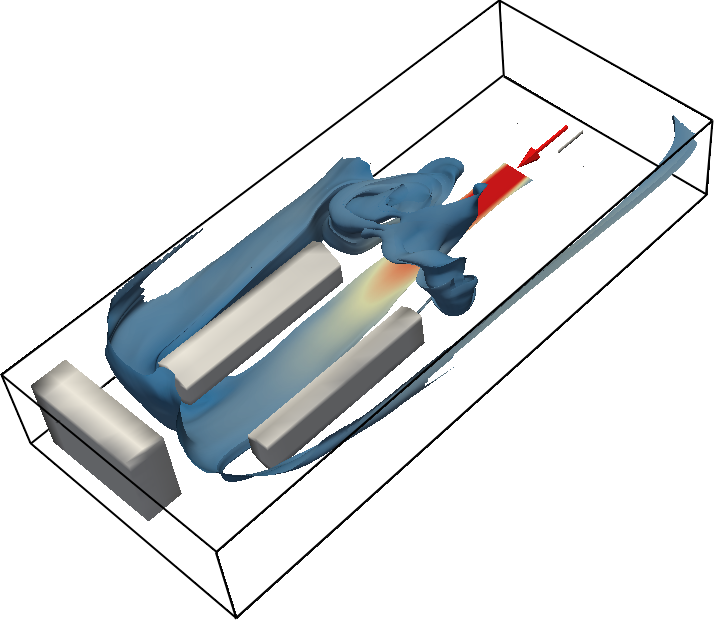 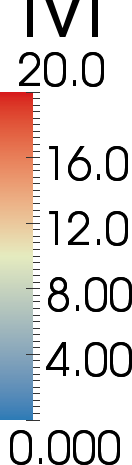 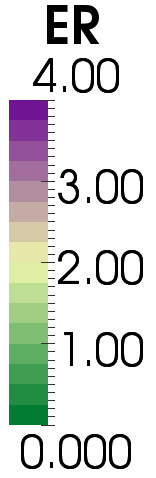 PE
VM
FE
VE
RD
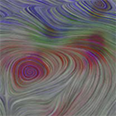 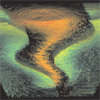 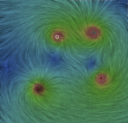 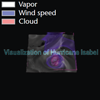 “What flow data representation am I dealing with?”
“What visual enhancements do I need?”
IS
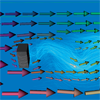 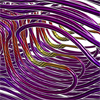 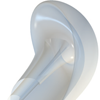 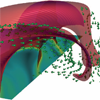 FF
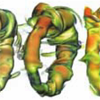 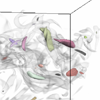 4. Illustrative flow visualization
A. Brambilla
45 / XX
[Speaker Notes: Example 1: Equivalent ration in [0.5; 1.7] flammable  RD / FE
Example 2: Mixing of air and gas, swirling area along particles trajectory  IS / VM
In both cases, different interesting aspects over time  VE]
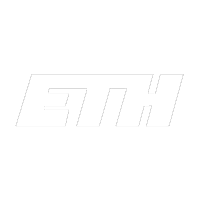 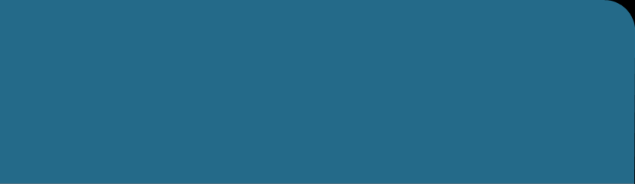 Illustrative flow vis classification
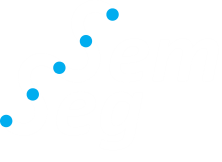 PE
VM
FE
VE
RD
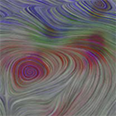 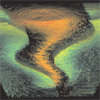 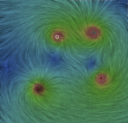 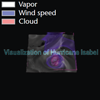 IS
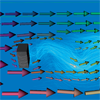 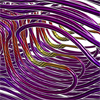 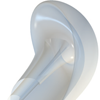 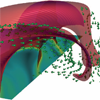 FF
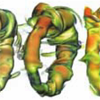 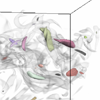 4. Illustrative flow visualization
A. Brambilla
046 of 79
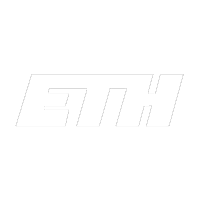 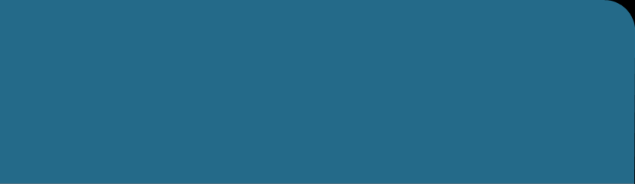 Raw Data / Perceptual Effectiveness
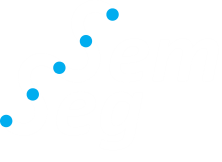 Perception of nD attributes
Depth perception / ordering
Visualization of multiple attributes
PE
VM
FE
VE
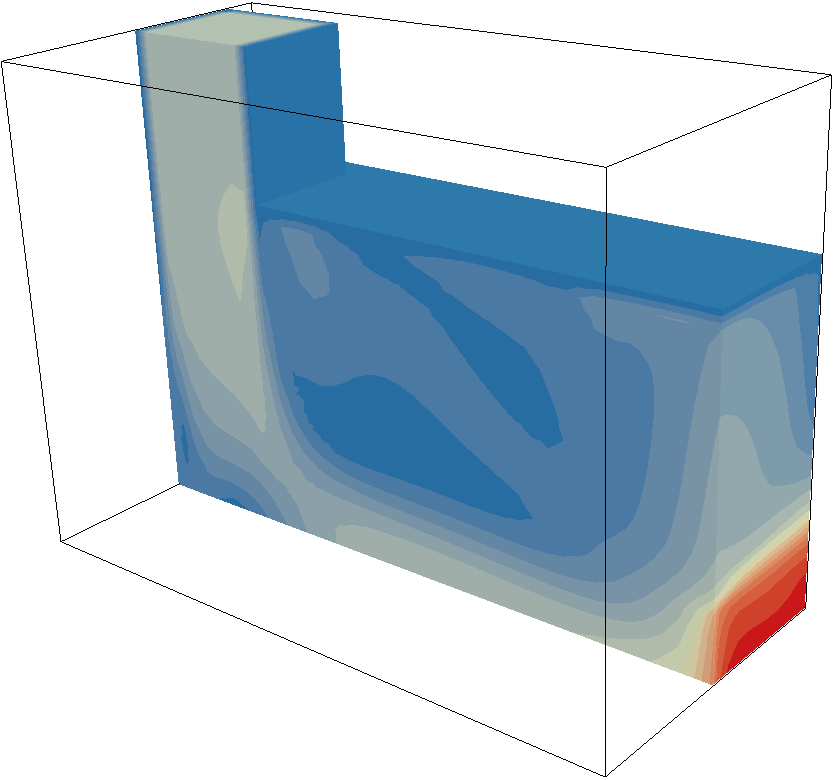 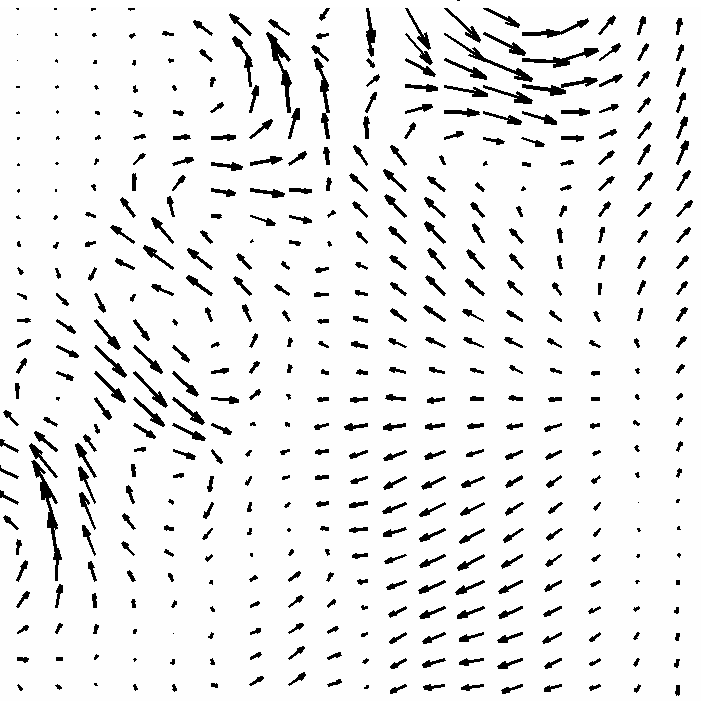 RD
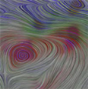 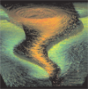 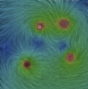 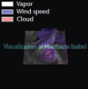 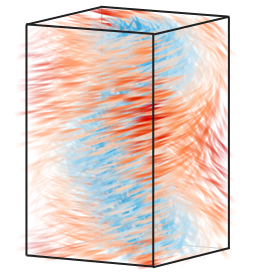 IS
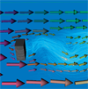 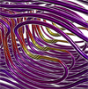 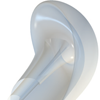 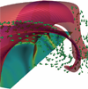 FF
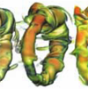 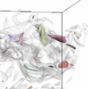 4. Illustrative flow visualization
A. Brambilla
47 of 79
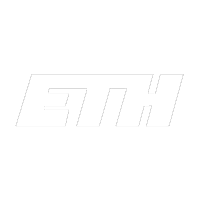 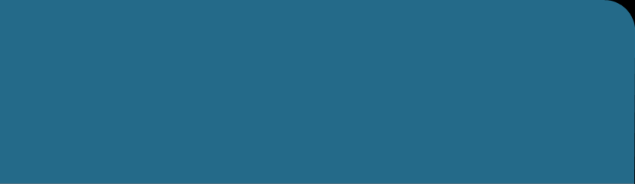 RD / PE - Glyphs and volumes
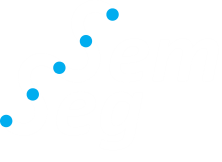 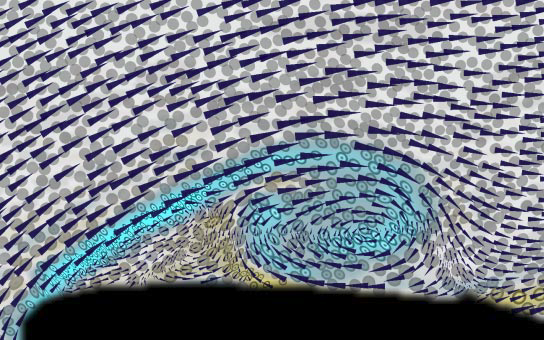 Expressive Glyphs
Smart placement
Convey multiple attributes
Volume Rendering
Show inner parts
Visual enhancements
Kirby et al. 99
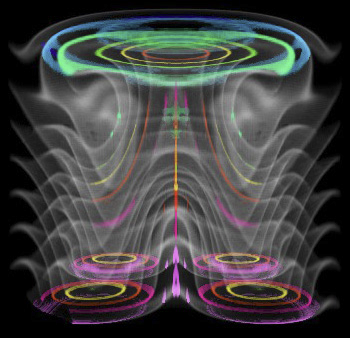 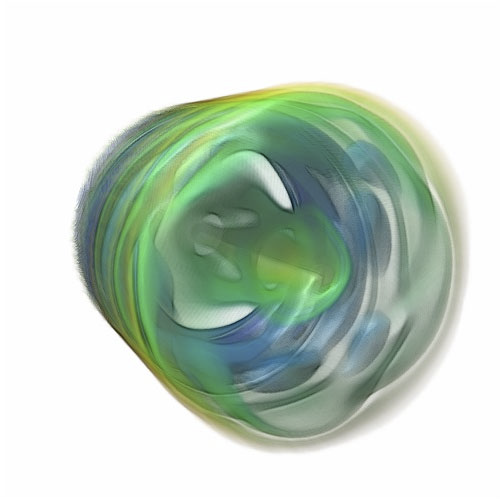 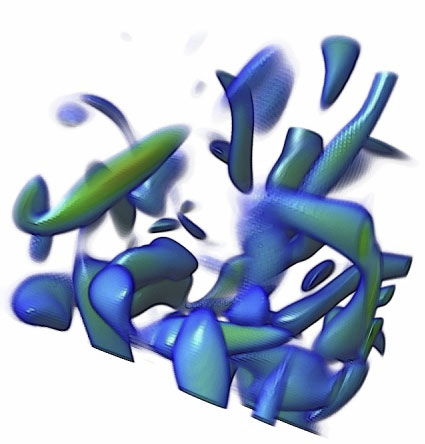 Stompel et al. 02
Svakhine et al. 05
4. Illustrative flow visualization
A. Brambilla
48 of 79
[Speaker Notes: Kirby et al. 1999: velocity direction -- velocity magnitude (arrow area) -- voritcity direction (color) -- strain and shear (ellipses)

Stompel et al. 2002: GPU, strokes for velocity,  various NPR enhancement (silhouette, cool2 warm, color and transparency based on depth and gradient of a scalar field), Supports also temporal context. -- 


Svakhine et al. 2005: 2D TF, silhouette enhancement, contour-banded rendering – banding of based on the magnitude of D2(temperature): high -> color / low -> grayscale]
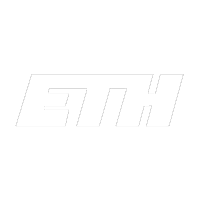 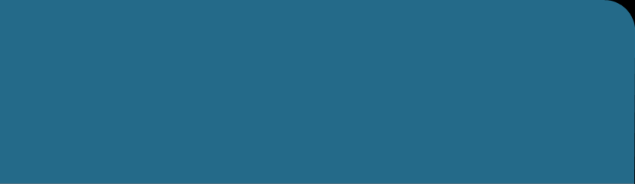 RD / PE - Texture advection
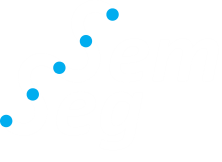 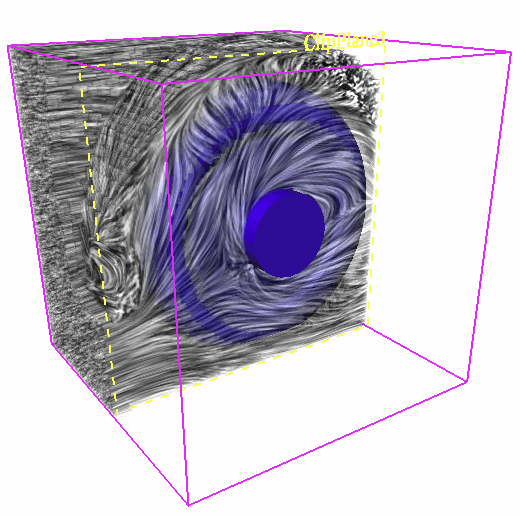 Texture Advection
Local representation of trajectories
Many different approaches
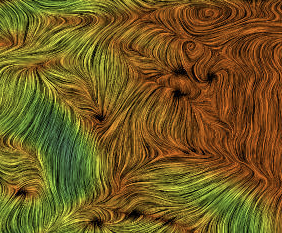 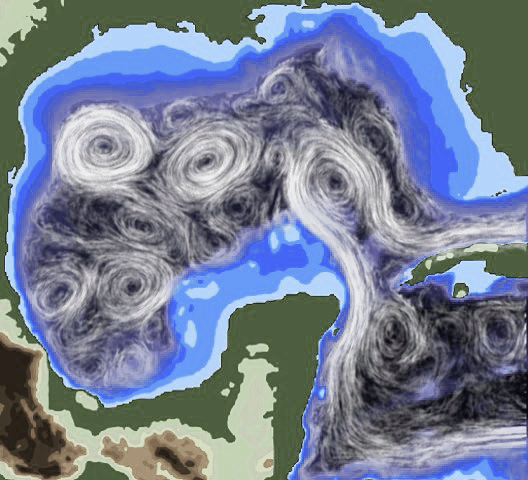 3D LIC Rezk-Salama et al. 99
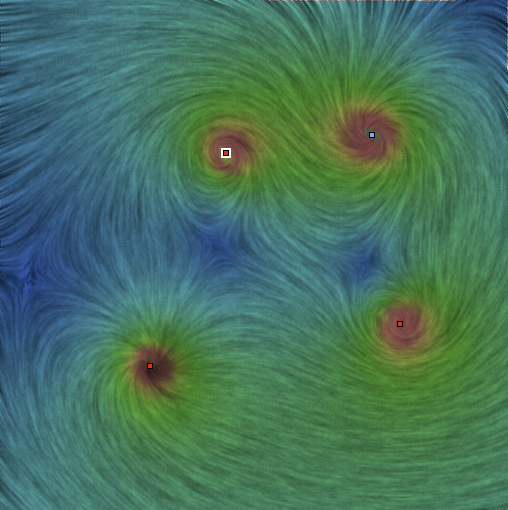 LIC
 Cabral and Leedom 93
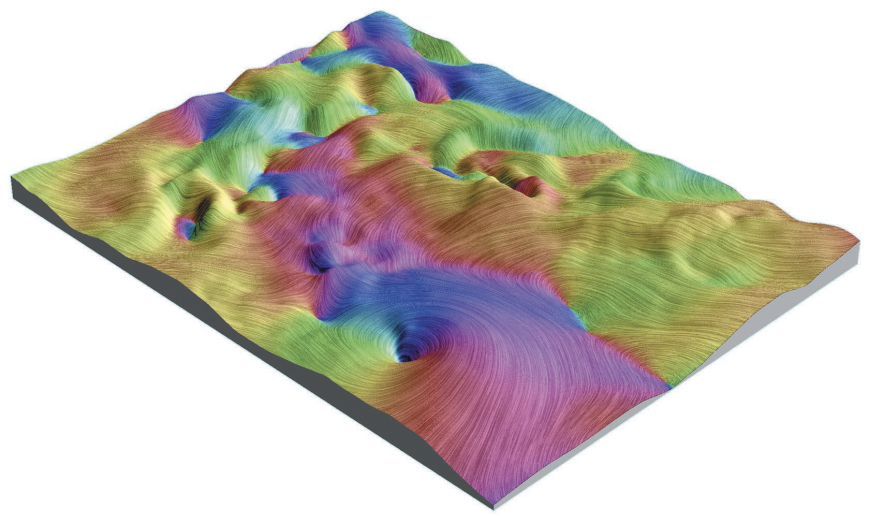 LEA
Jobard et al. 01
IBFV
Van Wijk 02
Data Fusion Wong et al. 02
Clear representation of direction
Convey additional information
4. Illustrative flow visualization
A. Brambilla
49 of 79
[Speaker Notes: LIC, Cabral and Leedom 93: convolution along streamlines, no vel magnitute, easy localization of critical points

LEA, Jobard et al. 01: based on backward integration of particles and advection of a noise texture

IBFV, van Wijk 02: warping of noise texture, takes into account velocity magnitude

3D LIC, Rezk-Salama et al. 99: LIC in 3D, heavy cluttering

Data Fusion, by Wong et al.: shows how texture advection can be easily combined with other basic techniques, COLOR by Dir, HEIGHT by ...]
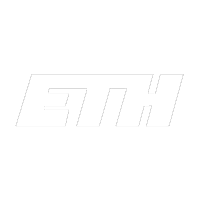 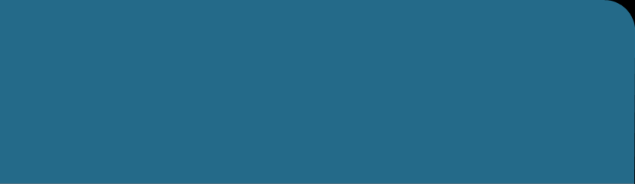 Raw Data / Visibility Management
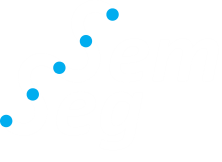 2D Raw Data
Minimal visibility issues
Visibility of multiple attributes
PE
VM
FE
VE
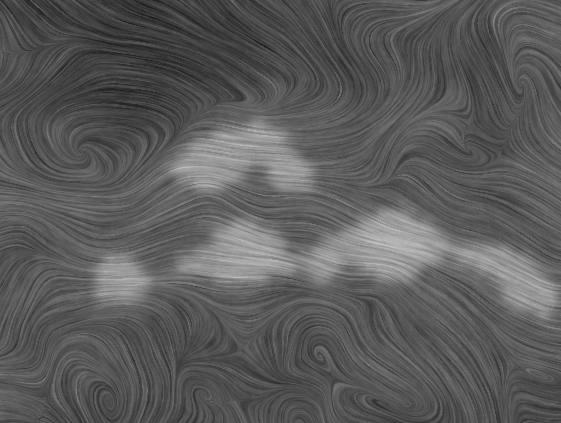 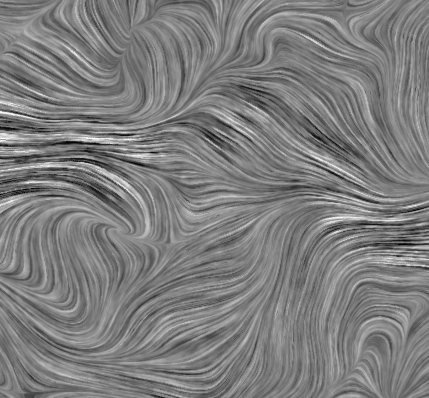 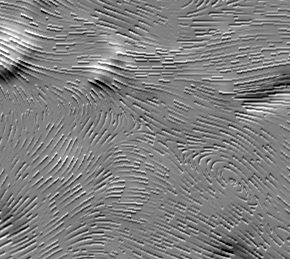 Urness et al. 03
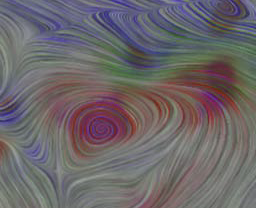 RD
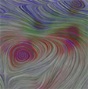 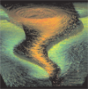 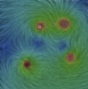 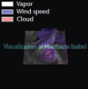 IS
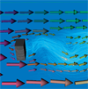 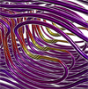 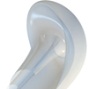 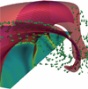 Urness et al. 04
3D Raw Data
Highly cluttered...
Focus Emphasis is more effective!
FF
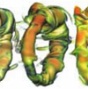 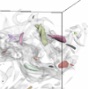 4. Illustrative flow visualization
A. Brambilla
50 of 79
[Speaker Notes: Urness et al. 03, 04: Enhancement of texture advection vis to visualize multiple attributes. Left to right: change of contrast, change of lightness, embossing and color mixing]
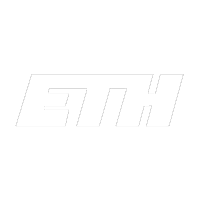 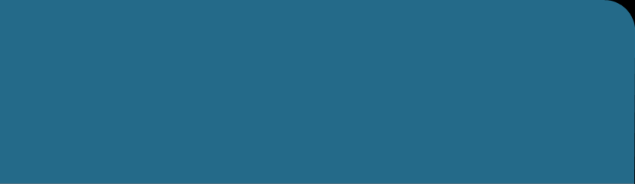 Raw Data / Focus Emphasis
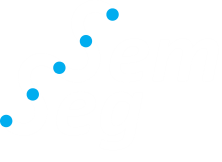 Determining the focus
Location-based vs attribute-based
Showing relevant data
PE
VM
FE
VE
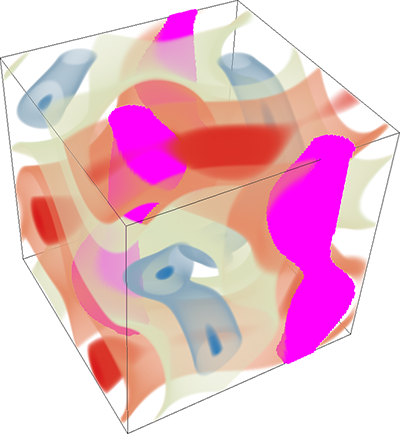 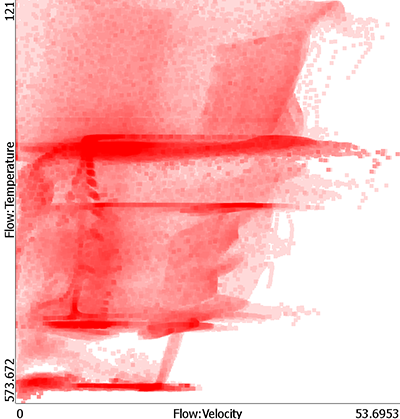 RD
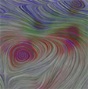 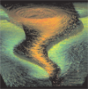 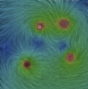 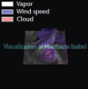 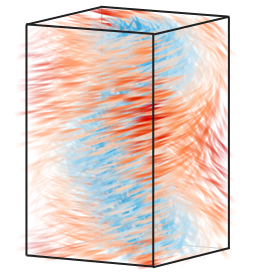 IS
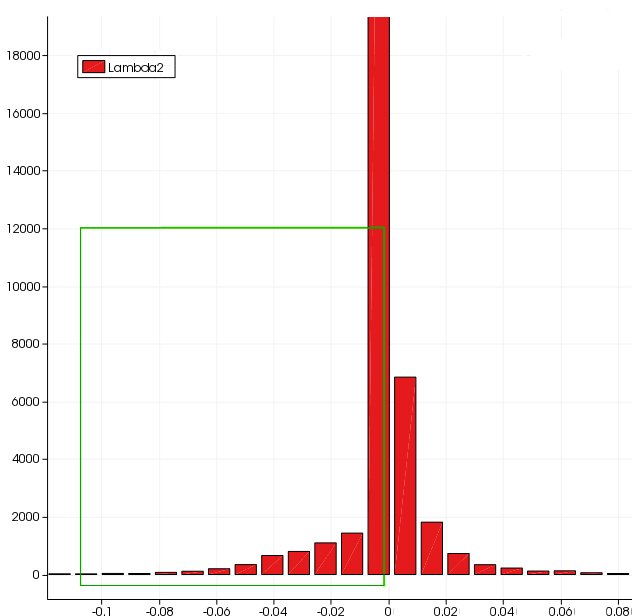 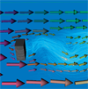 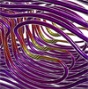 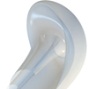 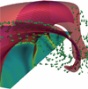 FF
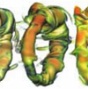 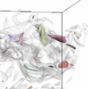 4. Illustrative flow visualization
A. Brambilla
51 of 79
[Speaker Notes: What is important?
Definition of focus based on attributes queries or feature detectors
Once focus has been defined, how should it be shown? Ex, selection of areas with high vorticity in the ABC flow]
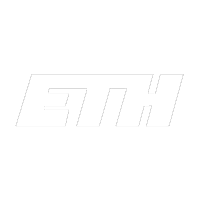 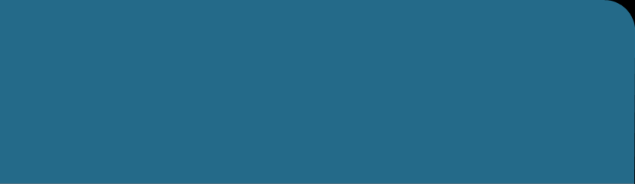 RD / FE - Dye advection
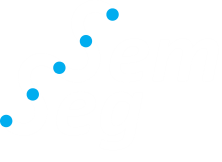 Dye advection
Based on dye injection experiment
Flow behaviour in selected areas
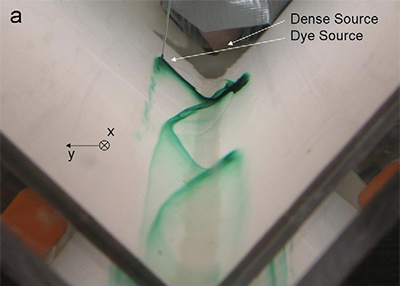 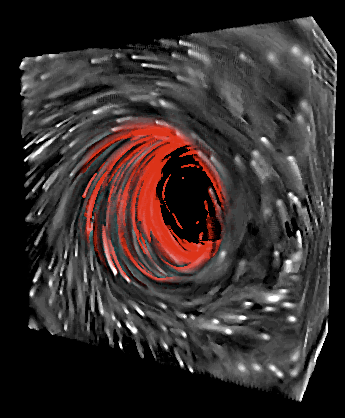 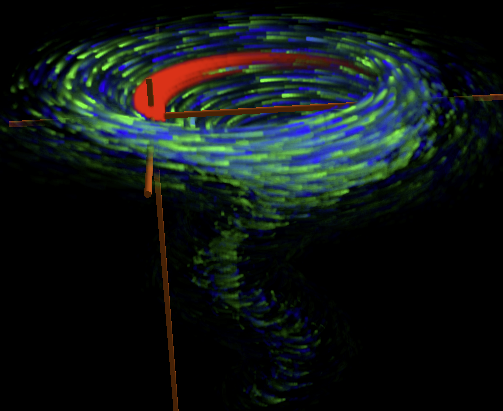 Darelius 08
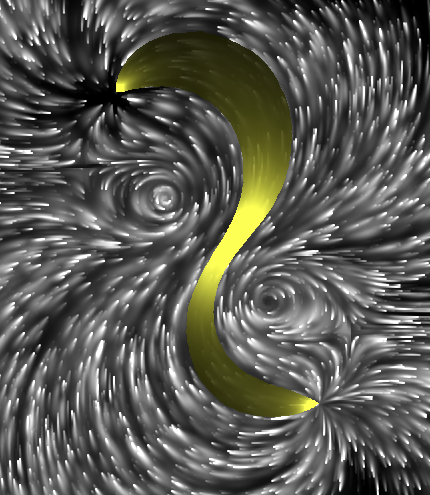 Weiskopf and Ertl 04
Telea and Van Wijk 03
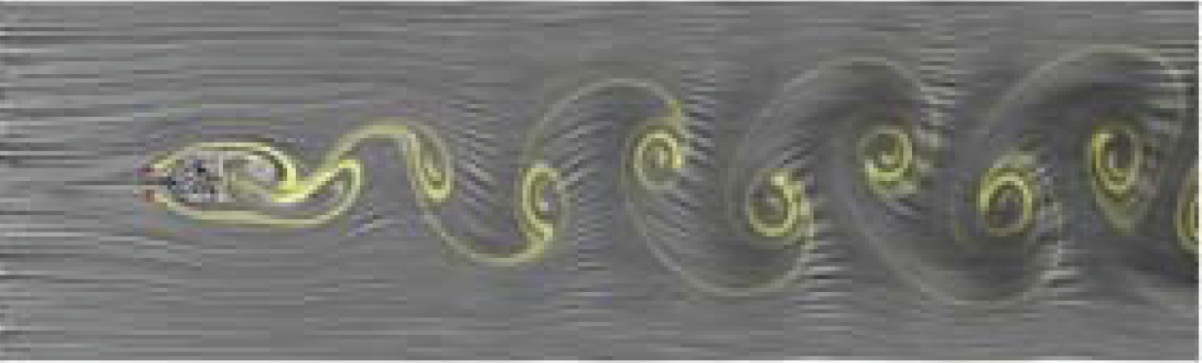 Li et al. 08
Weiskopf  et al. 05
4. Illustrative flow visualization
A. Brambilla
52 of 79
[Speaker Notes: Darelius 2008: Ekman helix in an undersea canion, in „Deep-Sea Research I“

Telea and van Wijk 2003: 3D IBFV

Weiskopf and Ertl 2004: 3D unsteady IBFV on the GPU, based on volume rendering

Weiskopf et al. 2005: modify the density of dye according to the convergence and divergence of the flow

Li et al. 2008: formulate the problem according to physics law in order to make results closer to the physical experiment]
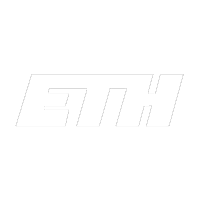 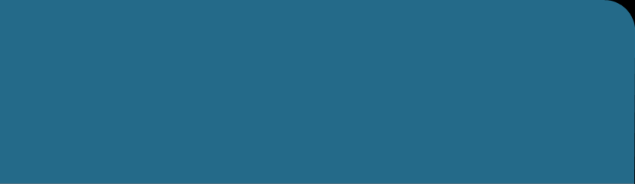 RD / FE - Importance measure
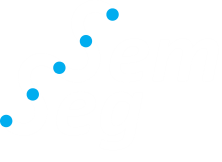 Data with importance attribute
Manual vs automatic
Discrete vs fuzzy
Iterative refinement
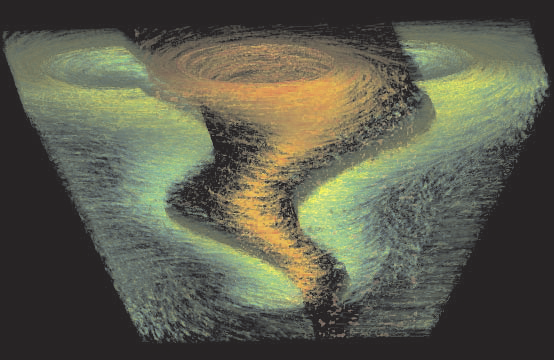 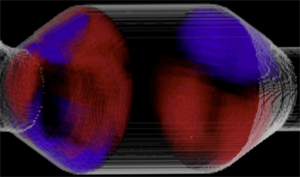 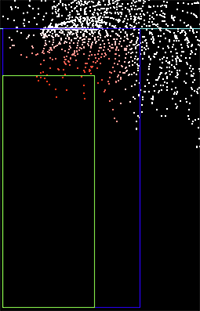 Correa et al. 07
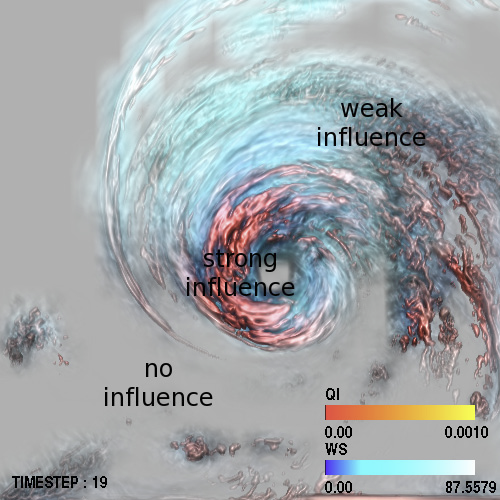 Hauser and Mlejnek 03
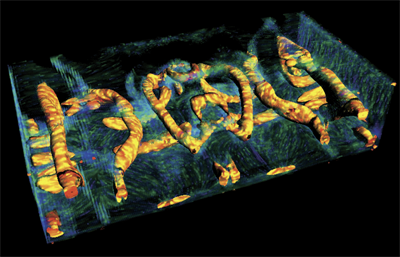 Wang et al. 11
Weiskopf et al. 07
4. Illustrative flow visualization
A. Brambilla
53 of 79
[Speaker Notes: Hauser and Mlejnek 2003: user specified (scatterplot or histogram) fuzzy degree of interest + volume rendering (transparency dependent on DOI)

Weiskopf et al. 2007: swirling areas detected with lambda2, focus opaque with warm color, context transparent with cold colors

Correa et al. 2007: fuzzy importance measure, context is deformed according to a deformation template

Wang et al. 2011: example of entropy based F+C (from information theory), specifically, visualization based on trasnfer entropy, i.e. a measure of causal dependencies between variables]
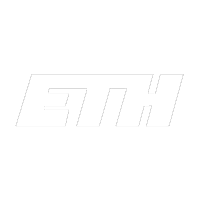 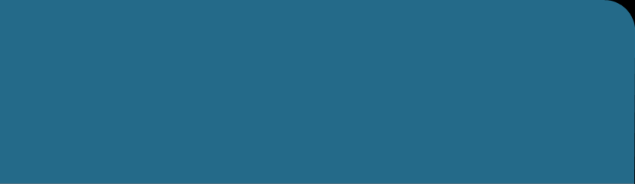 Illustrative flow vis classification
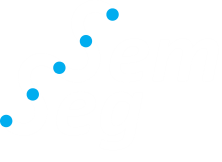 PE
VM
FE
VE
RD
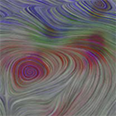 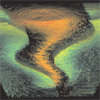 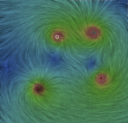 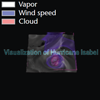 IS
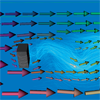 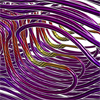 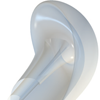 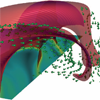 FF
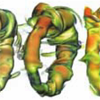 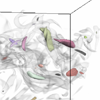 4. Illustrative flow visualization
A. Brambilla
054 of 79
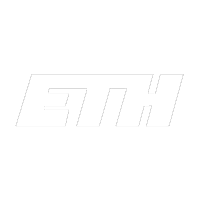 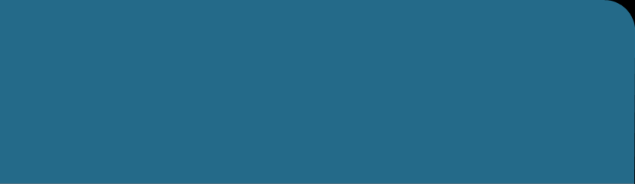 Integral Structures / Perceptual Effectiveness
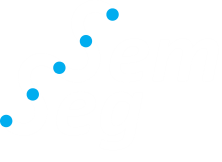 Depth perception / ordering
Waste of visual resources
Interactivity issues
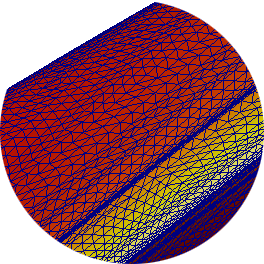 PE
VM
FE
VE
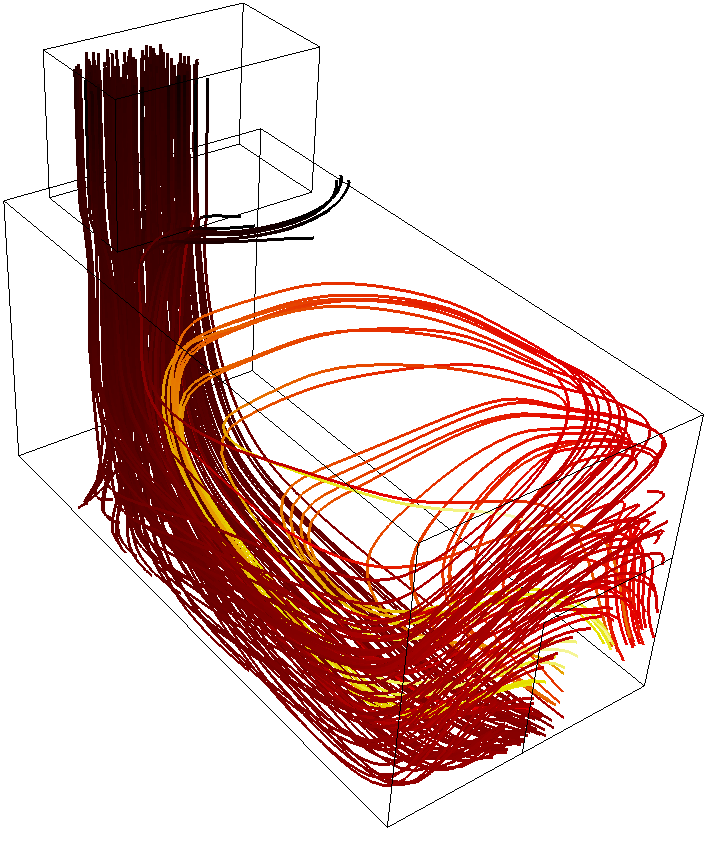 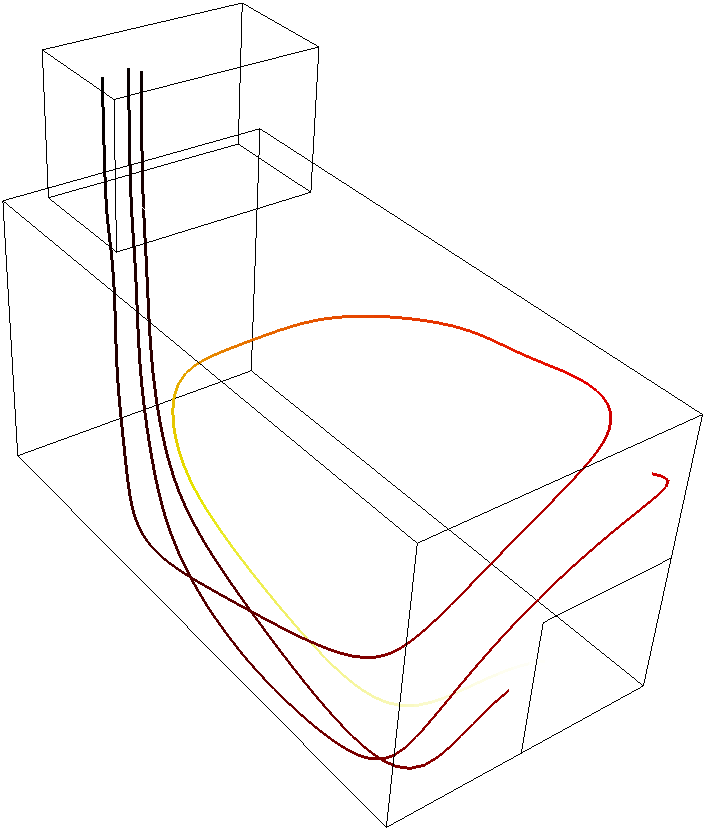 RD
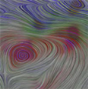 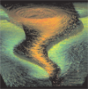 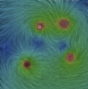 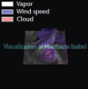 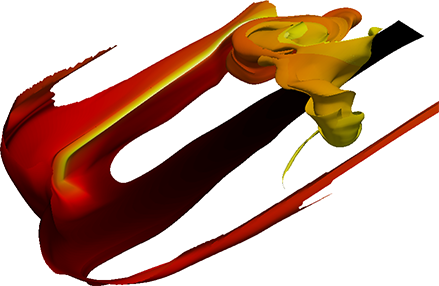 IS
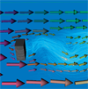 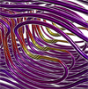 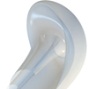 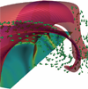 FF
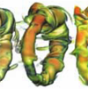 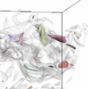 4. Illustrative flow visualization
A. Brambilla
55 of 79
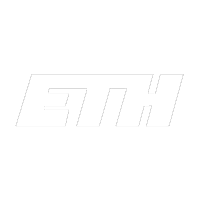 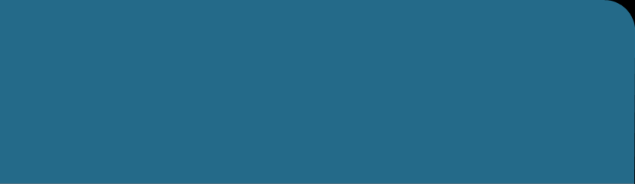 IS / PE – Dense vs sparse
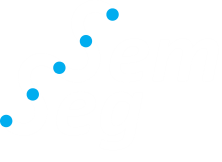 Dense line bundles
Dense domain covering
Need for depth cues
Sparse integral curves
Geometric representation
Convey local properties
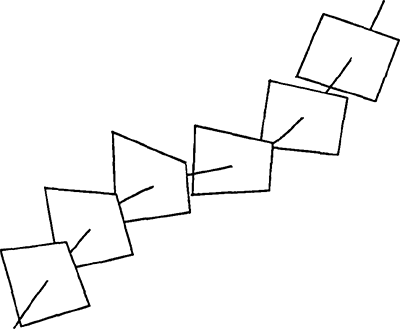 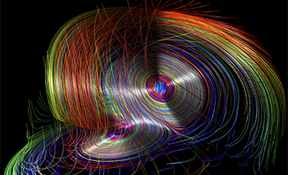 Schroeder et al. 91
Mallo et al. 05
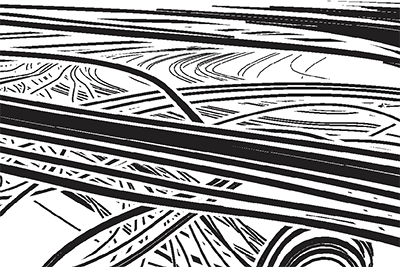 Stoll et al. 05
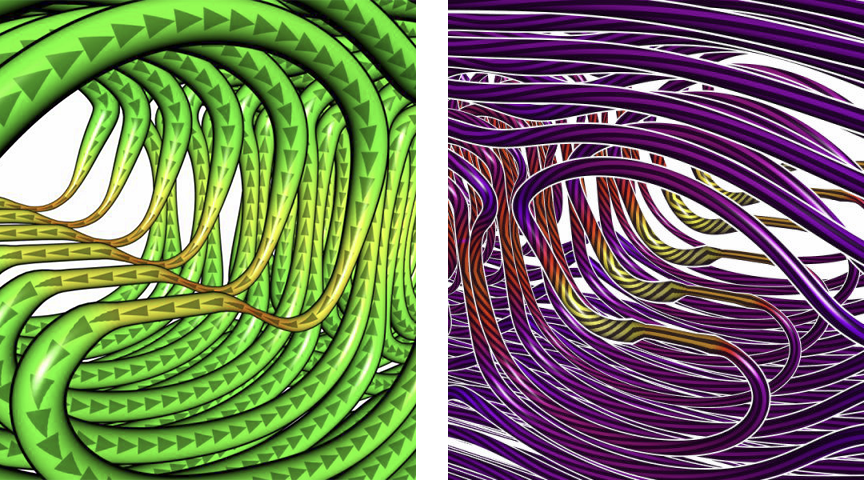 Everts et al. 09
4. Illustrative flow visualization
A. Brambilla
56 of 79
[Speaker Notes: Mallo et al. 05: Illuminated lines revised, based on Illuminated streamline by Zöckler et al. 1991

Everts et al. 2009: Depth dependent halos

Schroeder et al. 1991: stream poligon

Stoll et al. 2005: stylized line primitives]
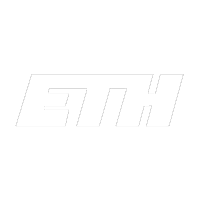 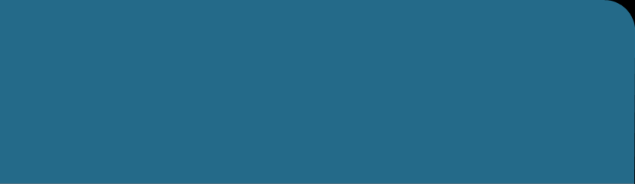 IS / PE - Interactivity
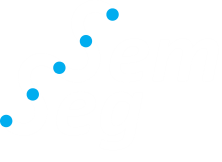 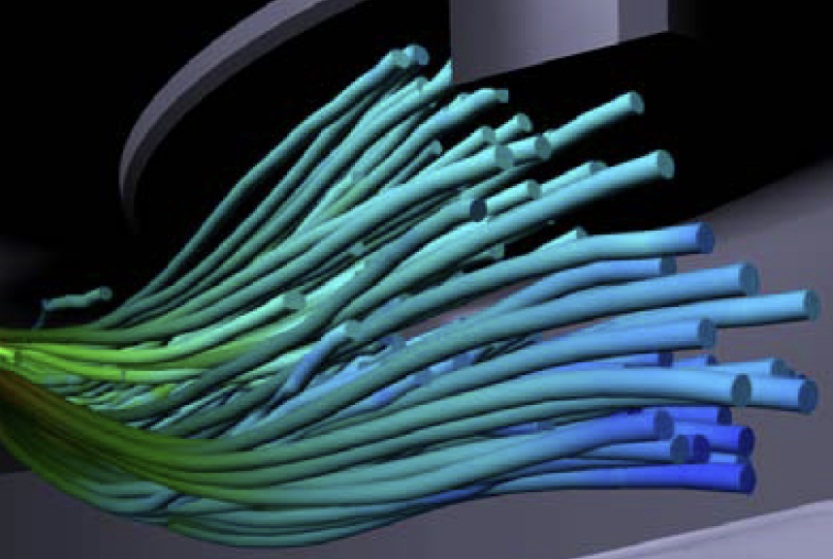 Integration and Rendering
Expensive numerical integration
High resolution results
GPU implementation to guarantee interactivity
Schirski et al. 04
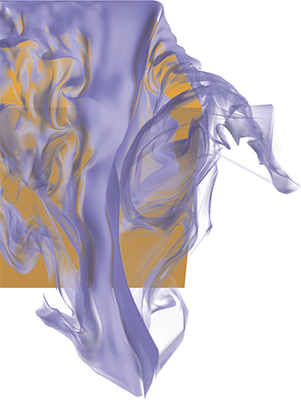 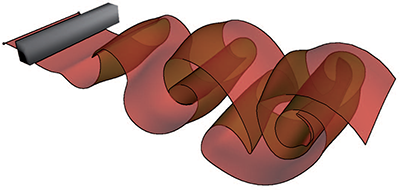 Bürger et al. 09
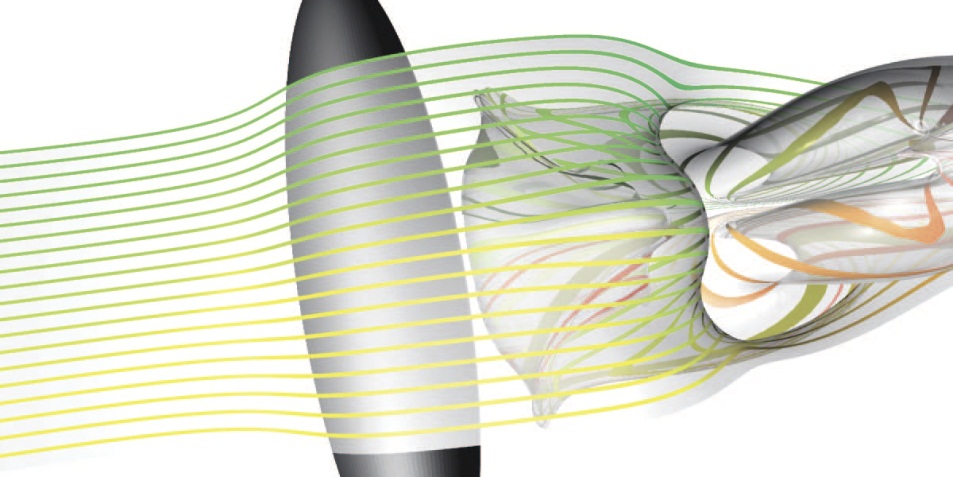 Von Funck et al. 08
Krishnan et al. 09
4. Illustrative flow visualization
A. Brambilla
57 of 79
[Speaker Notes: Schirski et al. 2004: Virtual Tubelets (billboarding of tubes)

Von Funck et al 2008: Smoke Surfaces (no retriangulation, opacity depending on triangle shape, not on GPU!)

Bürger et al 2009: streak surfaces – gpu implementation (patch-based vs particle based surface representation), texturing and shading
Krishnan et al. 2009: streaksurfaces - gpu implementation (decoupling of advection and surface adaptation), shading and texturing
 last two, published in the same issue of TVCG]
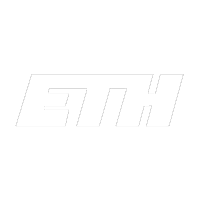 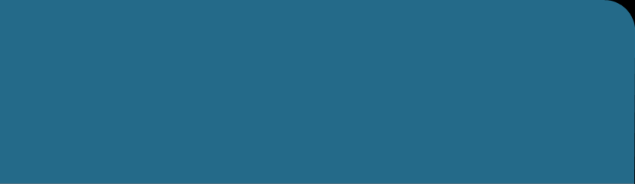 Integral Structures / Visibility Management
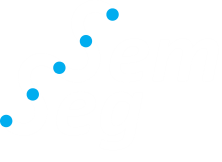 Selection of seeding location
Effective distribution
Cluttering and occlusion
PE
VM
FE
VE
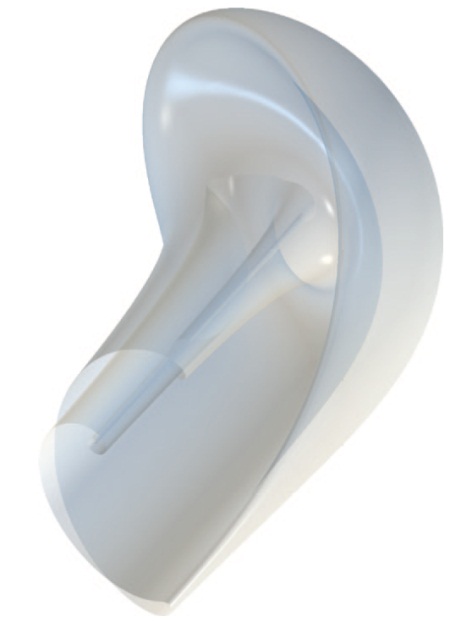 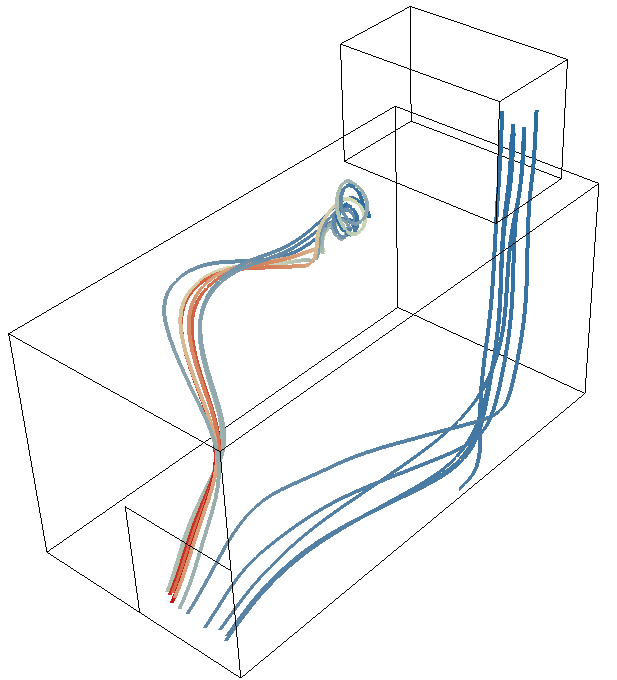 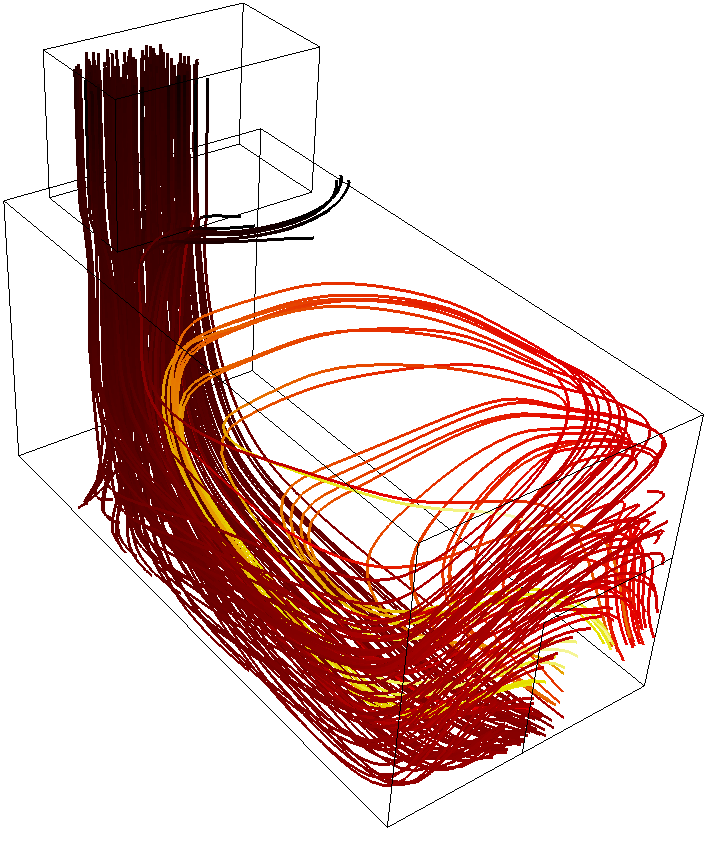 RD
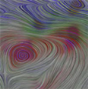 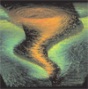 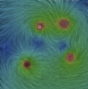 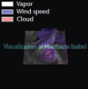 IS
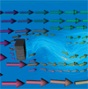 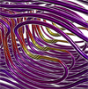 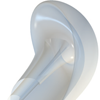 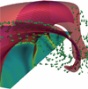 FF
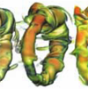 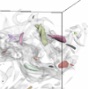 Carnecky et al. 11
4. Illustrative flow visualization
A. Brambilla
58 of 79
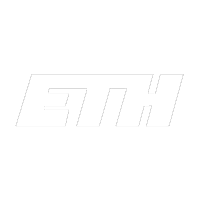 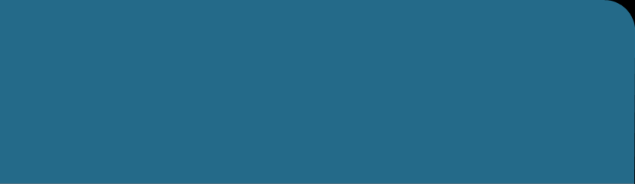 IS / VM - Automatic seeding
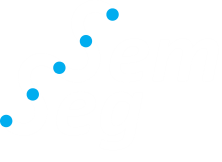 Entropy-based seeding
Maximize the amount of information
Pruning to improve visibility
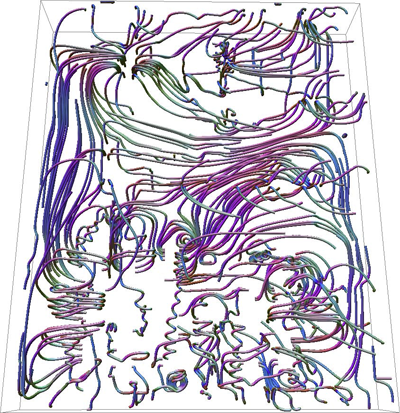 Flow clustering
Few line for each cluster
Controllable strategy
Marchesin et al. 10
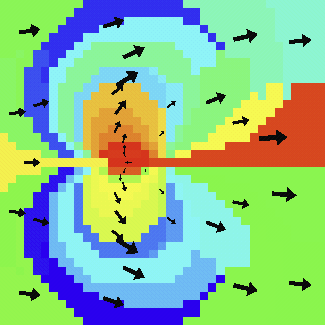 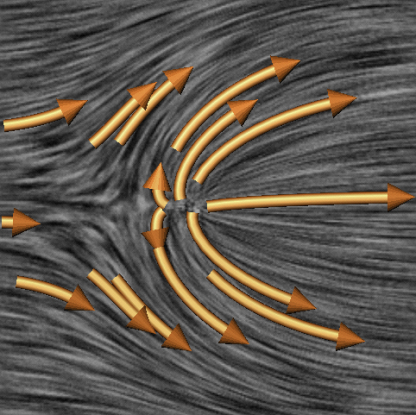 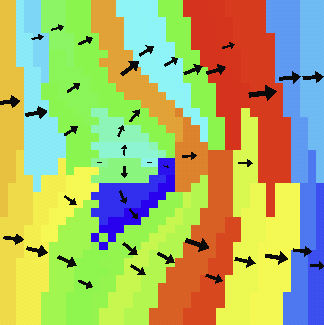 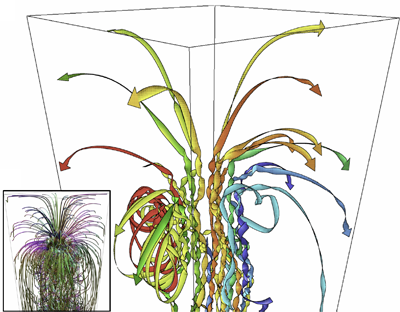 Telea and Van Wijk 99
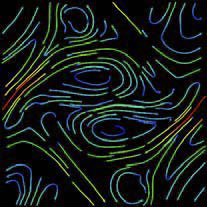 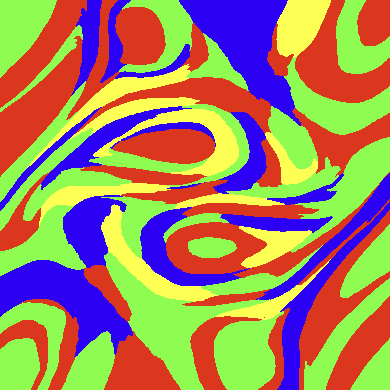 Chen et al. 11
Griebel et al. 04
4. Illustrative flow visualization
A. Brambilla
59 of 79
[Speaker Notes: Telea and Van Wijk 99: bottom-up approach, iteratively merge the most similar clusters, similarity measure has fdifferent parameters tat let the user control the clustering process

Griebel et al. 04: more complex model, based on energy minimization, leads to clusters which are aligned with the flow

Marchesin et al. 10: precomputed pool, selection of which streamline should be shown according to image space occlusion, and streamline entropy 

Chen et al. 11: seeding in high entropy area, clustering according to linear and angular entropy, only a couple of streamline per cluster]
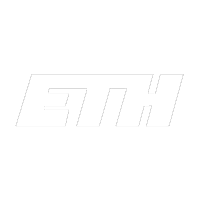 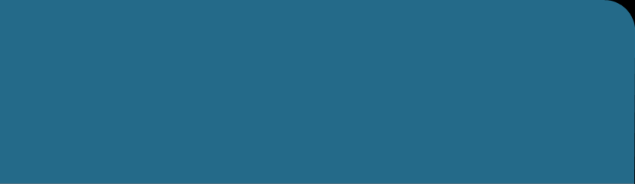 IS / VM - Integral lines distribution
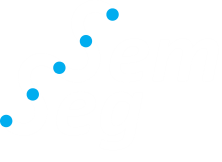 Smart distribution of integral lines
Optimize the visual space
No cluttering issues
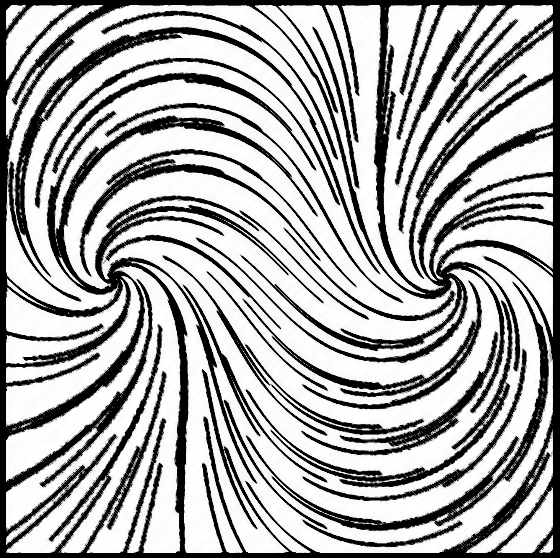 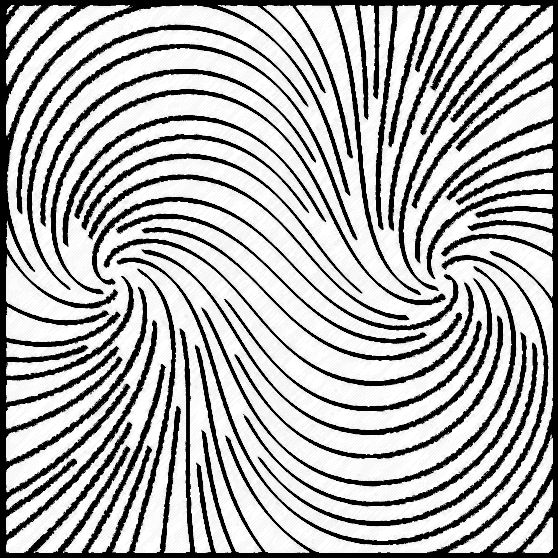 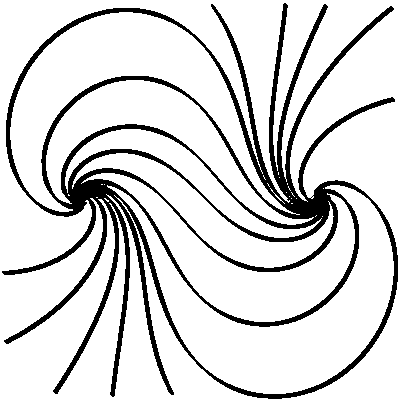 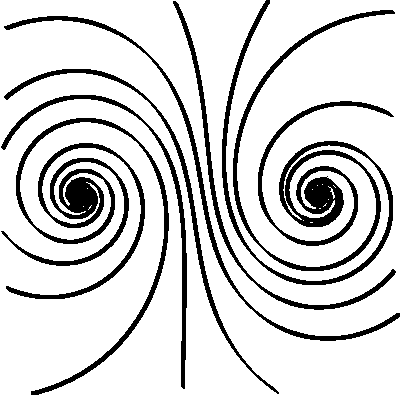 Jobard and Lefer 97
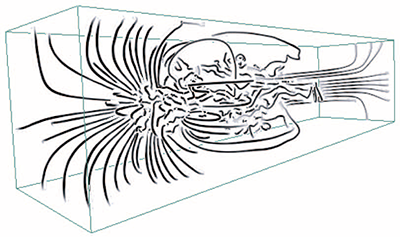 Li et al. 08
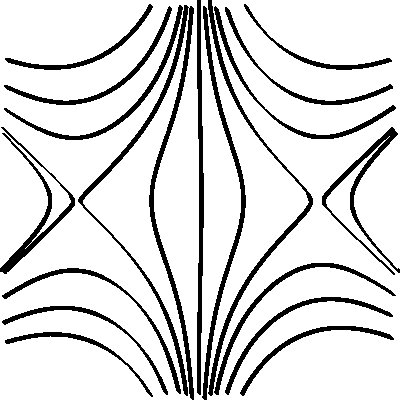 Li and Shen 07
4. Illustrative flow visualization
A. Brambilla
60 of 79
[Speaker Notes: Jobard and Lefer 1997: Seeding on a regular grid vs Evenly spaced streamlines, choose a seeding pt from a minimal distance and integrate until it is too close to another streamline

Li et al. 2008: emphasize essential streamlines, deemphasize trivial/repetitive ones, use a dissimilarity measure to decide if a streamline is useful or not

Li and Shen 2007: seeding on the image plane and backprojection, provides also level of detail rendering, depth peeling, and stylized rendering.]
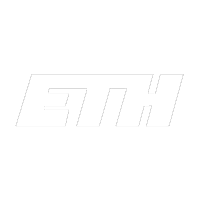 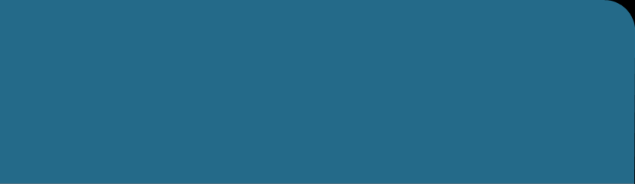 IS / VM - Surfaces and self occlusion
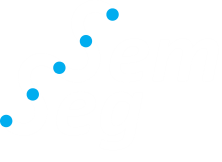 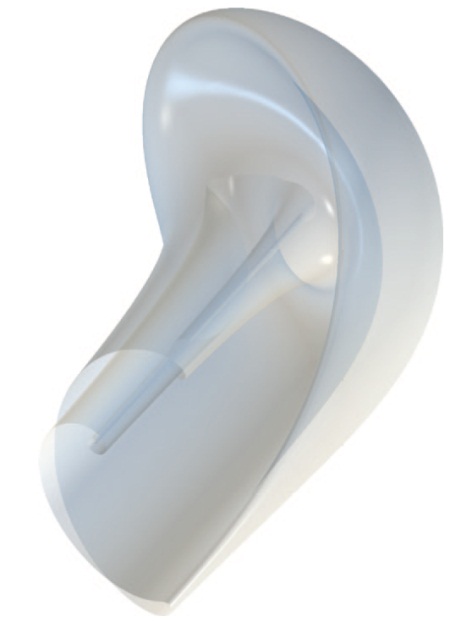 Illustrative surface rendering
Show occluded areas
Additional flow information
Löffelmann et al. 1997
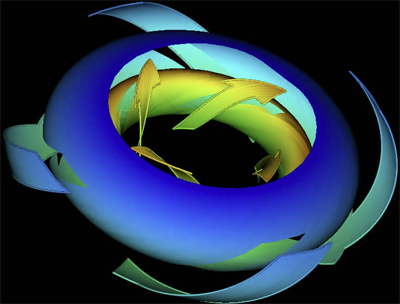 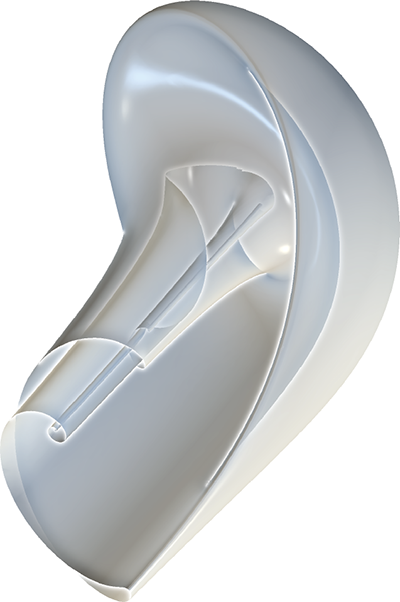 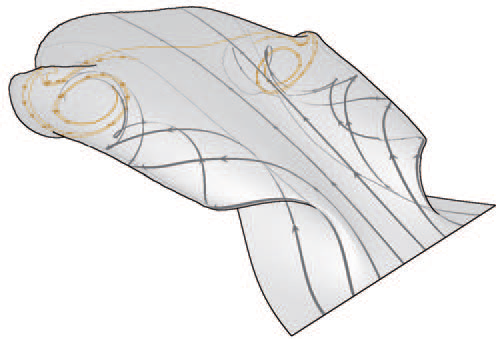 Born et al. 10
Carnecky et al. 11
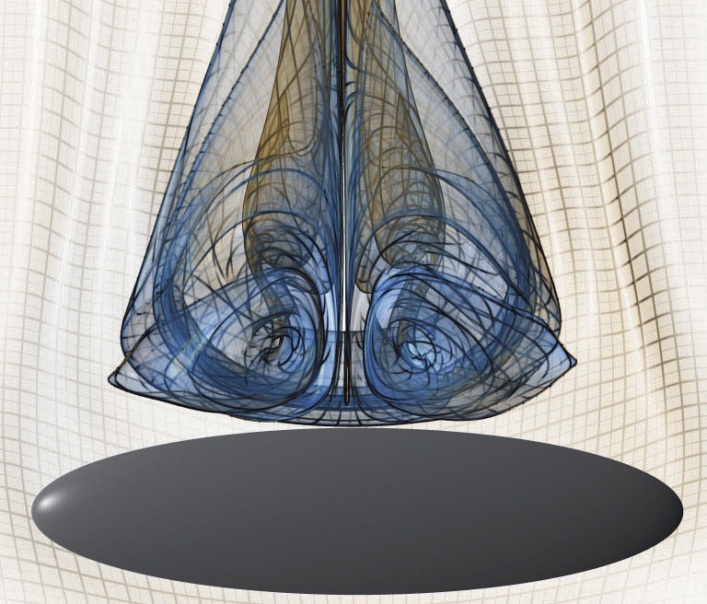 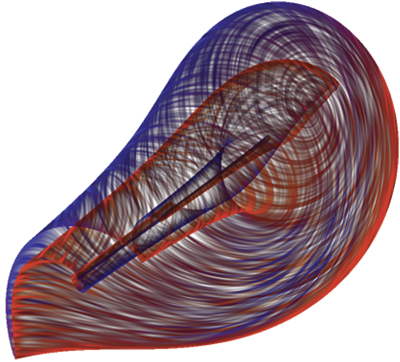 Carnecky et al. 12
Hummel et al. 10
4. Illustrative flow visualization
A. Brambilla
61 of 79
[Speaker Notes: Löffelmann et al. 1997: Stream arrows

Born et al. 2010: contour lines, halftoning, flow direction on the surface as oriented streamlines, movable cuts and slabs for interactive exploration
Hummel et al. 2010: normal and angle based transparency, texturing according to s-t values

Carnecky et al. 11: global transparency, enhanced with silhouettes
Carnecky et al 12: the same, enhanced with LIC-like texture]
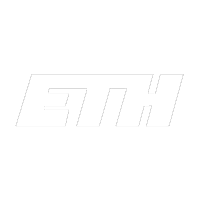 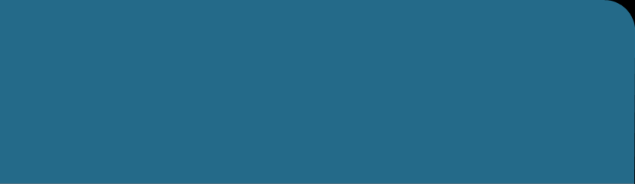 Integral Structures / Focus Emphasis
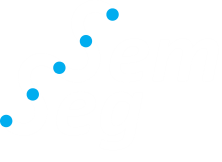 Data representation of the focus
Visual representation of the focus
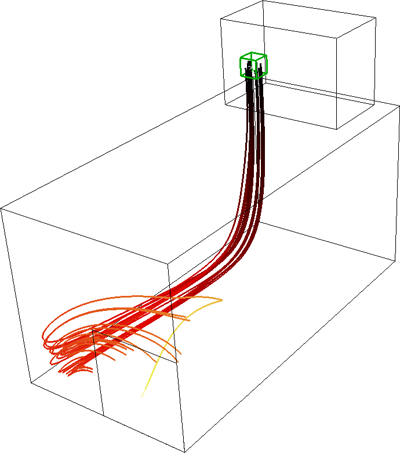 PE
VM
FE
VE
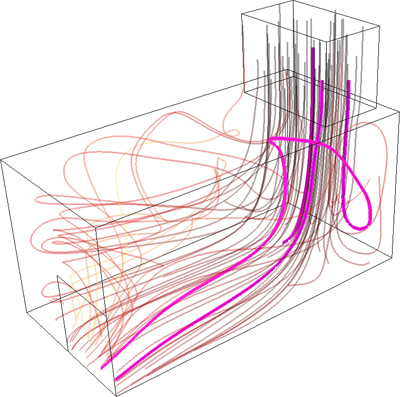 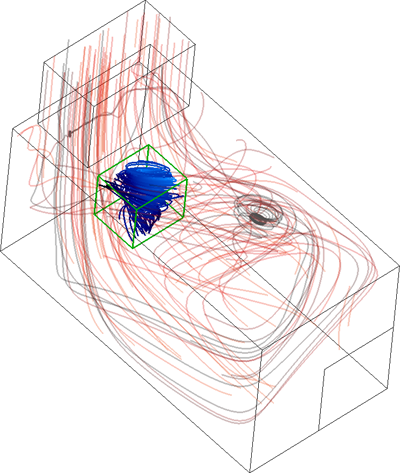 RD
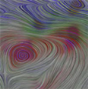 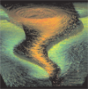 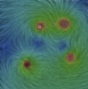 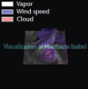 IS
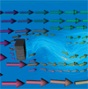 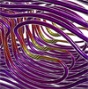 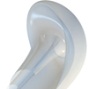 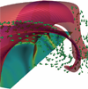 FF
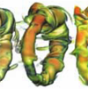 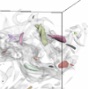 4. Illustrative flow visualization
A. Brambilla
62 of 79
[Speaker Notes: Focus can be a spatial location, or specified over raw data, or on integral structures
How the focus should be shown, according to what is the focus (as a seeding structure? Higher line density? Shaded surface?)]
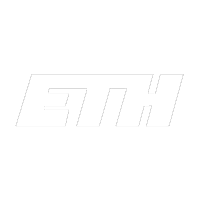 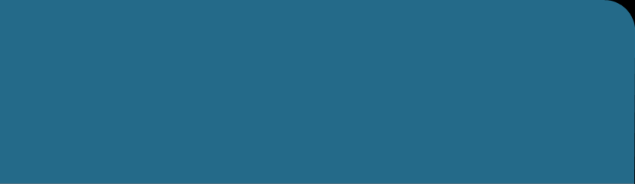 IS / FE - Focus as seeding
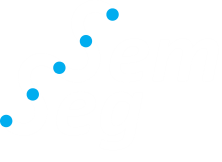 Selection of the seeding areas
Manual vs Automatic
Motion of specific particles
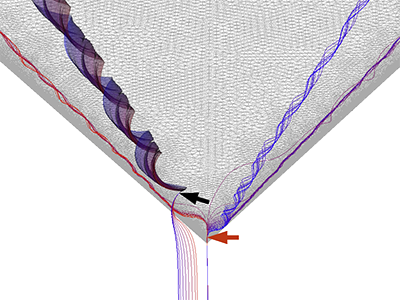 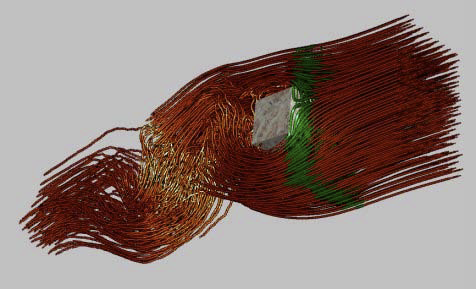 Wiebel and Scheuermann 05
Mattausch et al. 03
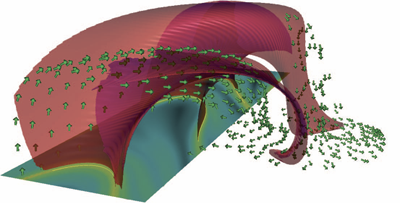 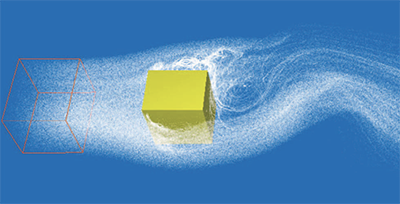 Ferstl et al. 10
Krüger et al. 05
4. Illustrative flow visualization
A. Brambilla
63 of 79
[Speaker Notes: Mattausch et al. 2003: shading effects for streamlines, streamlines are seeded from the green area (backward and forward integration)

Krüger et al 2005: particle system on the GPU, particle seeded from the «probe» volume with different strategies (random or regular)

Wiebel and Scheuermann 2005: path and streak lines through a an eyelet (specific point), eyelet placed manually or according to a local instability measure

Ferstl et al. 10: seeding streaksurfaces from FTLE ridges]
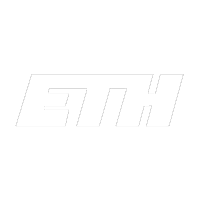 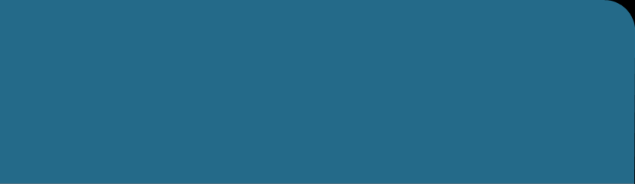 IS / FE - Focus on integral  lines
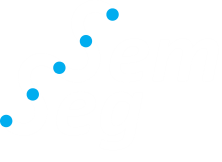 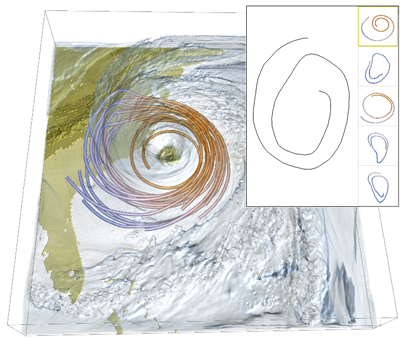 Wei et al. 10
Focus on integral lines
Clear depiction of selected lines 
Motion of specific particles
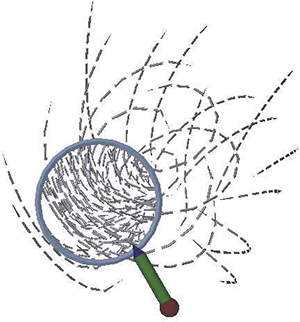 Fuhrmann and Gröller 98
Jones and Ma 10
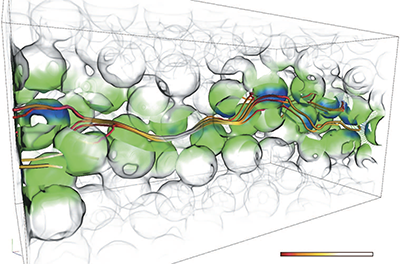 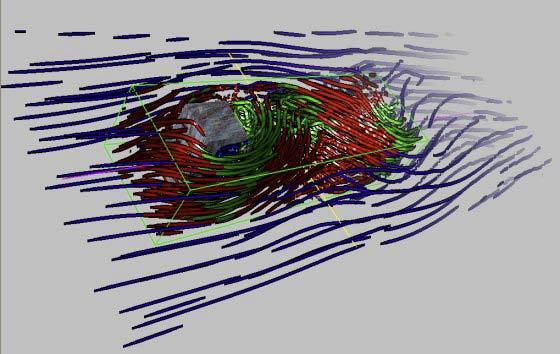 Mattausch et al. 03
4. Illustrative flow visualization
A. Brambilla
64 of 79
[Speaker Notes: Fuhrmann and Gröller 1998: dashtubes, magic lenses (in object space), remove lines between viewer and lens, higher density behind the lens

Mattaush et al. 2003: same as the previous slide, but now with higher density in the focus area

Wei et al. 2010: selection and clustering via a sketch based interface

Jones and Ma 2010: focus on specific integral lines, remove occlusion, show relationships with surrounding geometry (red yellow -> velocity, blue green -> distance)]
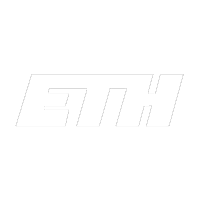 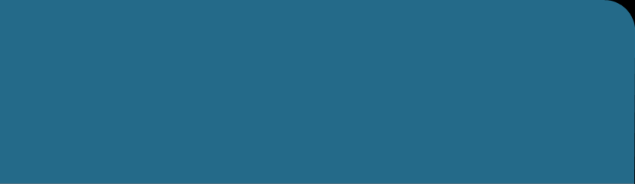 Illustrative flow vis classification
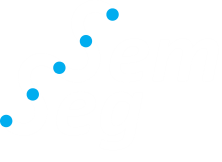 PE
VM
FE
VE
RD
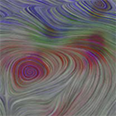 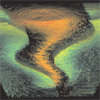 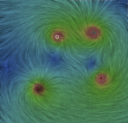 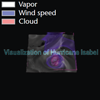 IS
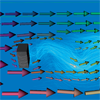 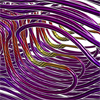 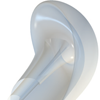 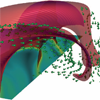 FF
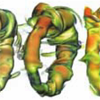 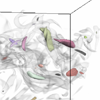 4. Illustrative flow visualization
A. Brambilla
065 of 79
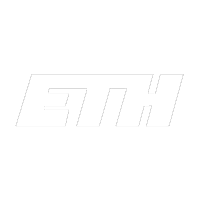 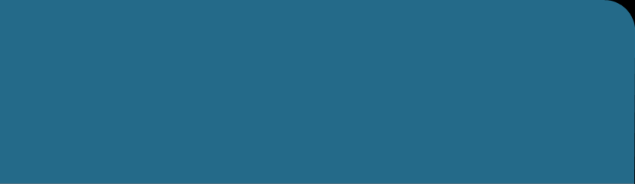 Flow Features / Perceptual Effectiveness
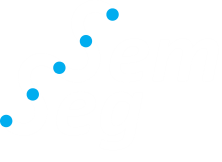 No approaches in this category
Usually no perceptual issues 
Possible developments wrt. new features
?
PE
VM
FE
VE
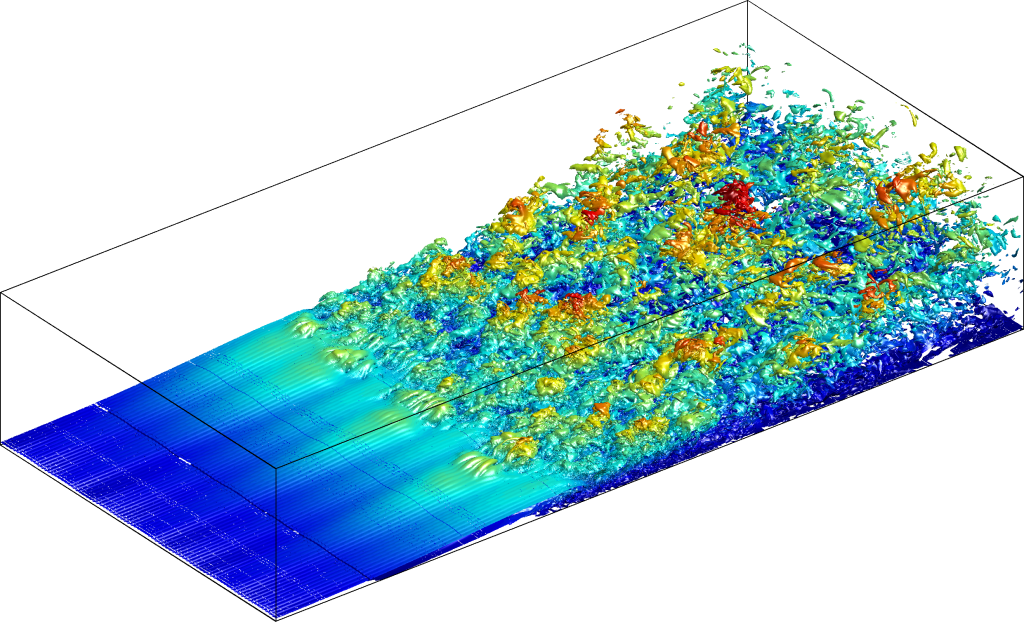 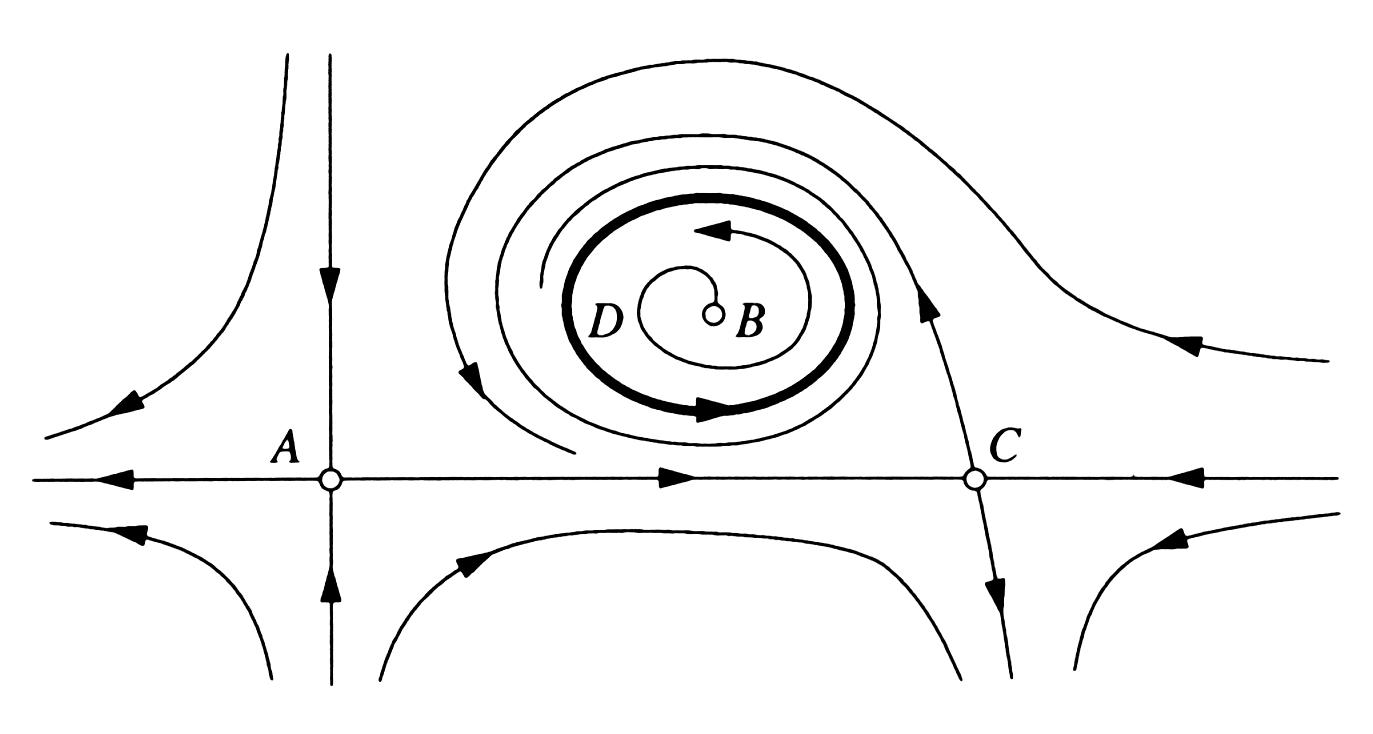 Jiménez 08
RD
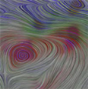 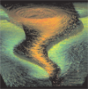 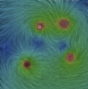 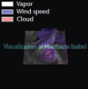 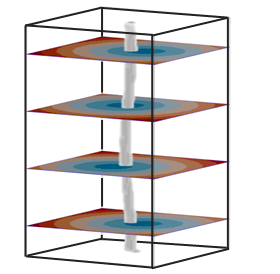 IS
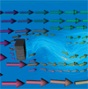 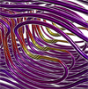 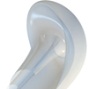 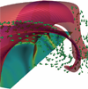 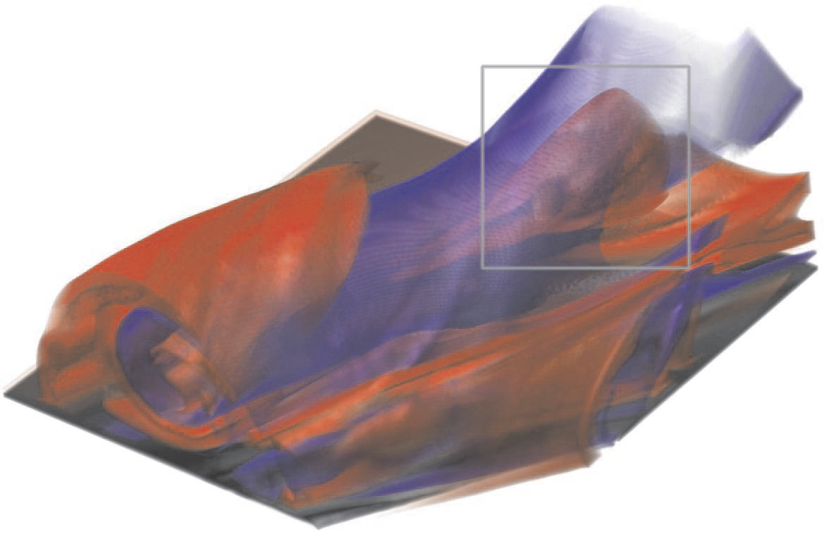 FF
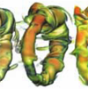 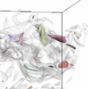 Garth et al. 07
4. Illustrative flow visualization
A. Brambilla
66 of 79
[Speaker Notes: Garth et al. 07: Example of LCS in the delta wing dataset (central part of left wing)
Jiménez 08: turbulent separation from a boundary layer]
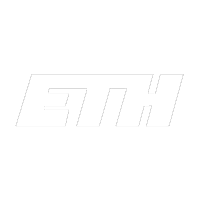 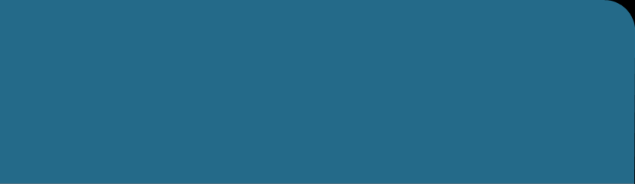 VM - Temporal Implosion
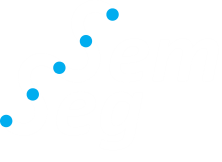 Temporal Implosion
Statically depict temporal information
Applicable to different kinds of data
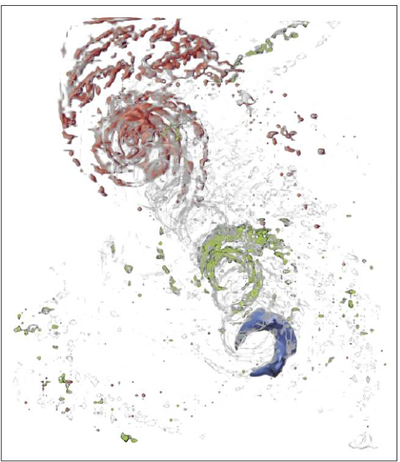 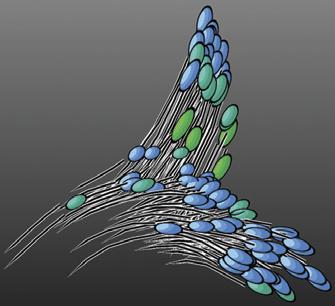 PE
VM
FE
VE
Van Pelt et al. 11
RD
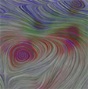 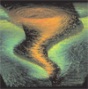 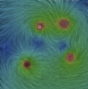 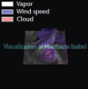 IS
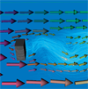 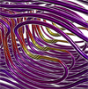 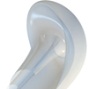 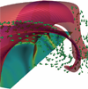 Balabanian et al. 08
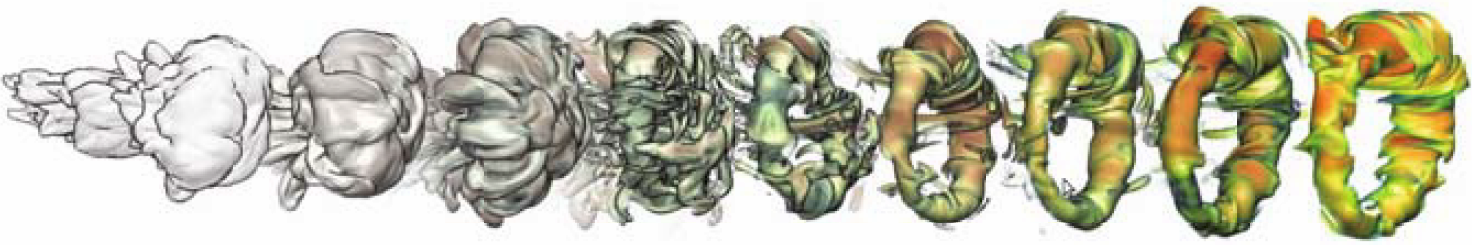 FF
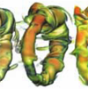 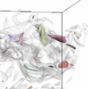 Hsu et al. 10
4. Illustrative flow visualization
A. Brambilla
67 of 79
[Speaker Notes: van Pelt et al. 2011: Temporal implosion technique based on particle trajectories, used to improve depiction of blood flow

Balabanian et al. 2008: 4D raycasting, temporal style transfer function

Hsu et al. 2010: Superimposition of timestep with different rendering styles or displacement]
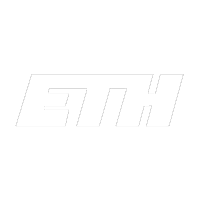 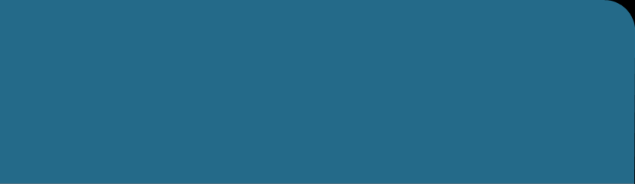 Flow Features / Focus Emphasis
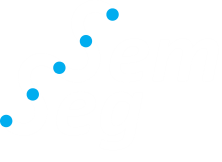 Feature = Obj of interest ~ Focus
Feature extraction ~ Focus Emphasis
Many feature types and representations
PE
VM
FE
VE
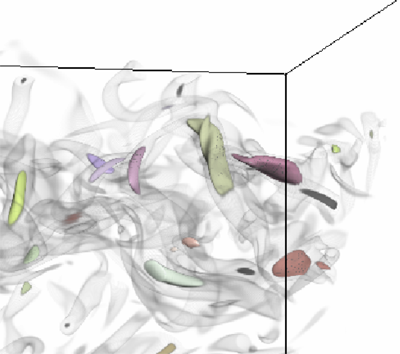 Muelder and Ma 09
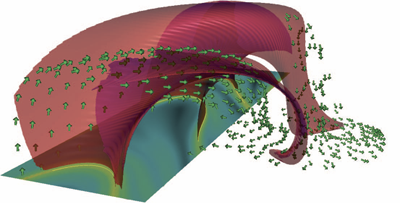 RD
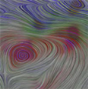 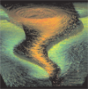 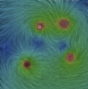 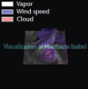 IS
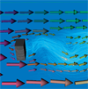 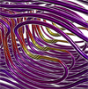 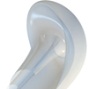 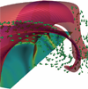 Ferstl et al. 10
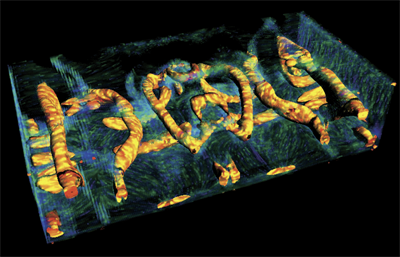 FF
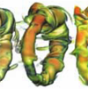 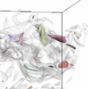 Weiskopf et al. 07
4. Illustrative flow visualization
A. Brambilla
68 of 79
[Speaker Notes: Muelder and Ma 2009: extraction and tracking features (vortices in this case), example of Focus Emph. For flow features]
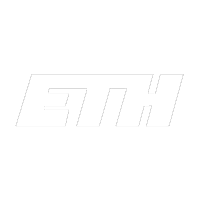 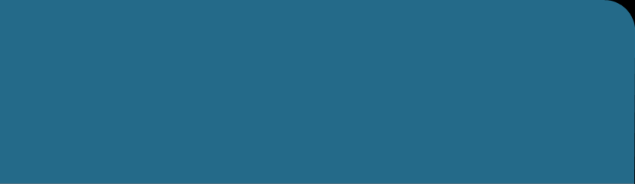 Illustrative flow vis classification
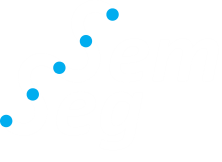 PE
VM
FE
VE
RD
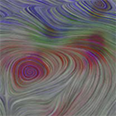 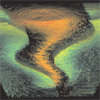 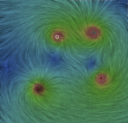 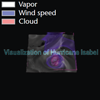 IS
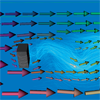 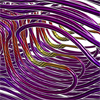 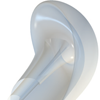 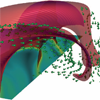 FF
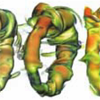 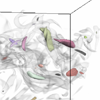 4. Illustrative flow visualization
A. Brambilla
069 of 79
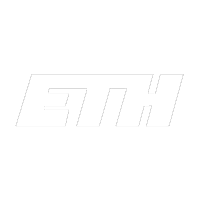 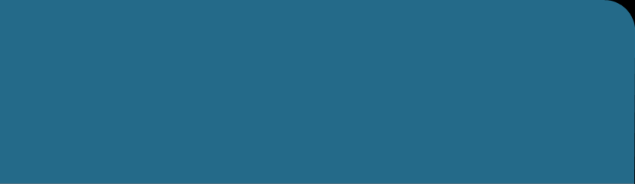 Visual Explanation
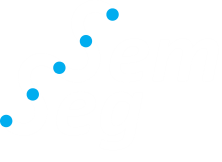 Explanation of complex processes
Based on the idea of storytelling
Relevant portions of data over time
Both data and visual abstractions
PE
VM
FE
VE
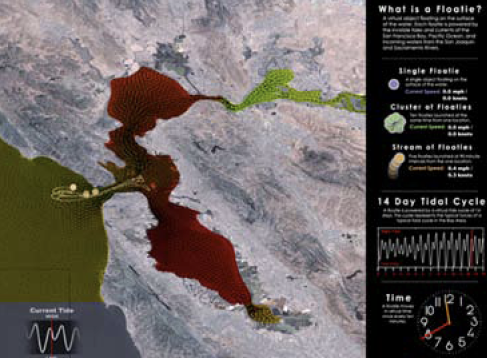 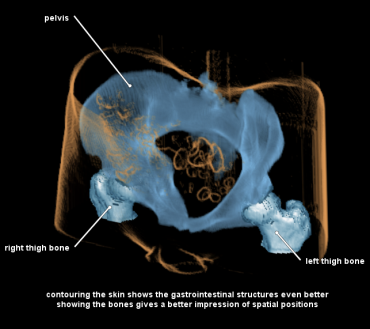 RD
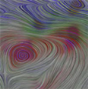 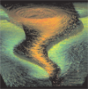 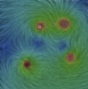 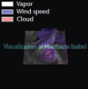 Wohlfart and Hauser 07
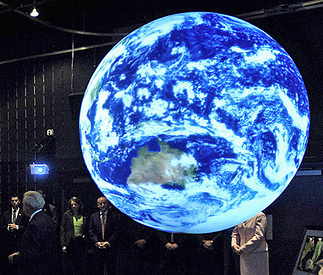 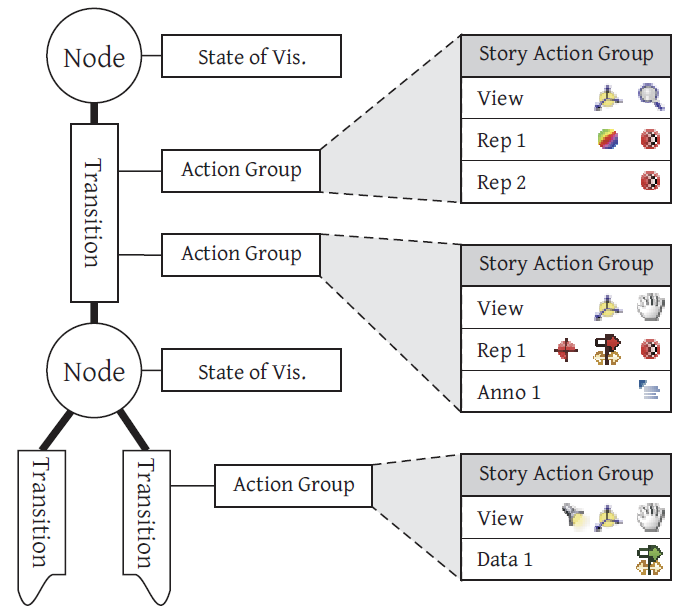 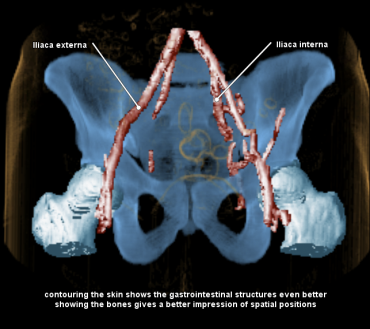 IS
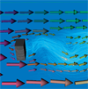 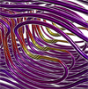 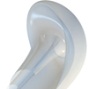 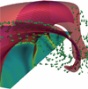 Ma et al. 12
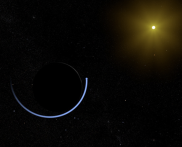 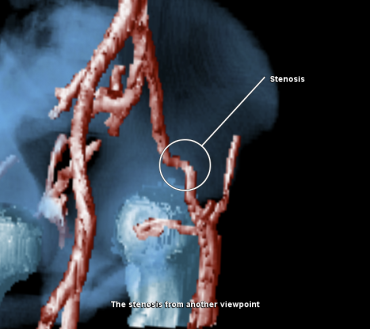 FF
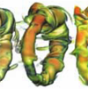 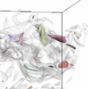 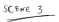 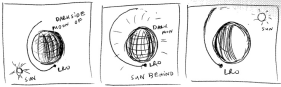 4. Illustrative flow visualization
A. Brambilla
70 of 79
[Speaker Notes: Wohlfart and Hauser 07: Storytelling for interactive volume visualization in the context of medical imaging

Ma et al. 12: Remarks and comments on storytelling, with notable application examples, i.e.: 
The Bay Model at the Exploratorium in San Francisco, interaction with a scientifically accurate model of tides, currents, and rivers
Science-On-A-Sphere, by Scientific visualization Studio (NASA)
Storyboard of NASA’s Lunar Reconnaissance Orbiter Mission]
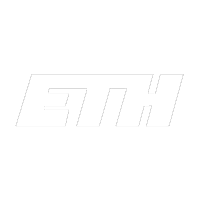 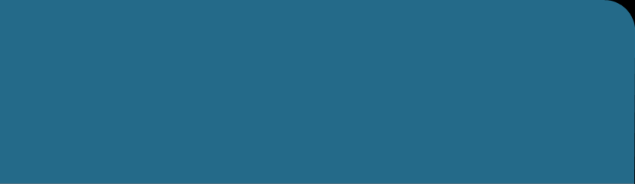 Visual Explanation
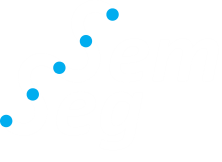 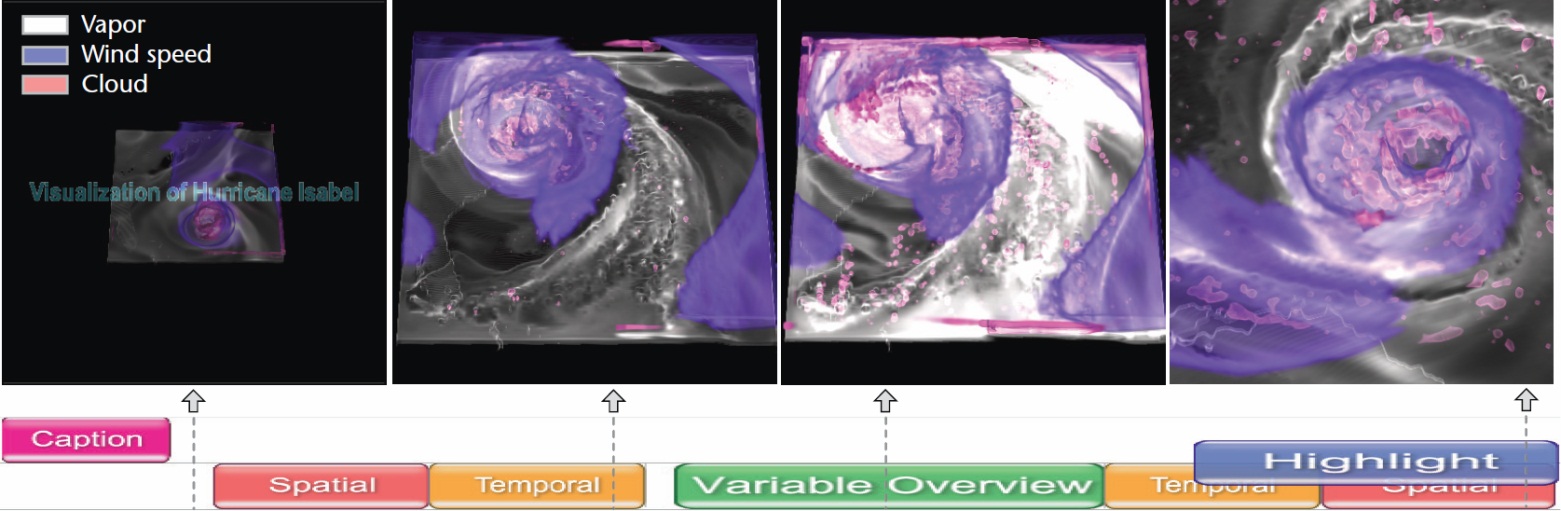 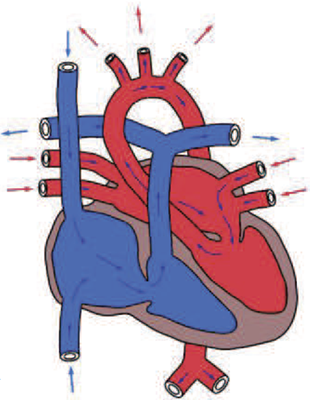 Akiba et al. 10
Bürger et al. 08
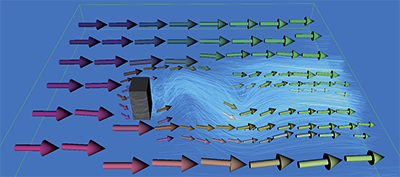 Iwata et al. 11
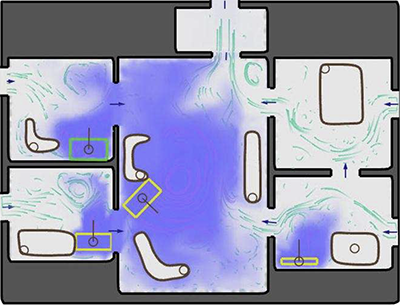 4. Illustrative flow visualization
A. Brambilla
71 of 79
[Speaker Notes: Akiba et al. 2010: Storytelling framework, templates for spatial and temporal transitions, blending between shading effects, highlights of interesting areas... But completely manual!

Bürger et al. 2008: extension of the particle system shown a few slides ago (FE/IS), different vis styles according to motion coherence (flow clustering according to velocity direction)

Iwata et al. 2011: sketch based interface to quickly create simple 2D models, coupled with SPH simulation to show flow behaviour]
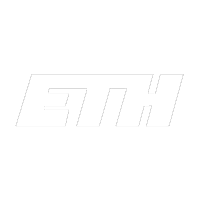 Outline
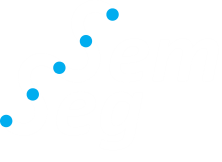 1. Introduction
2. Traditional flow visualization
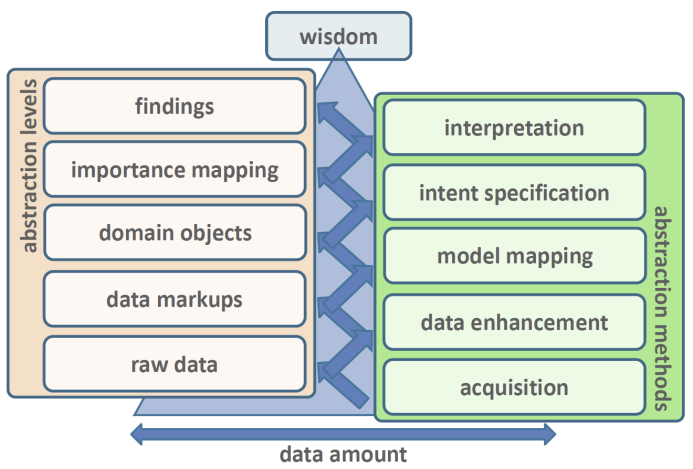 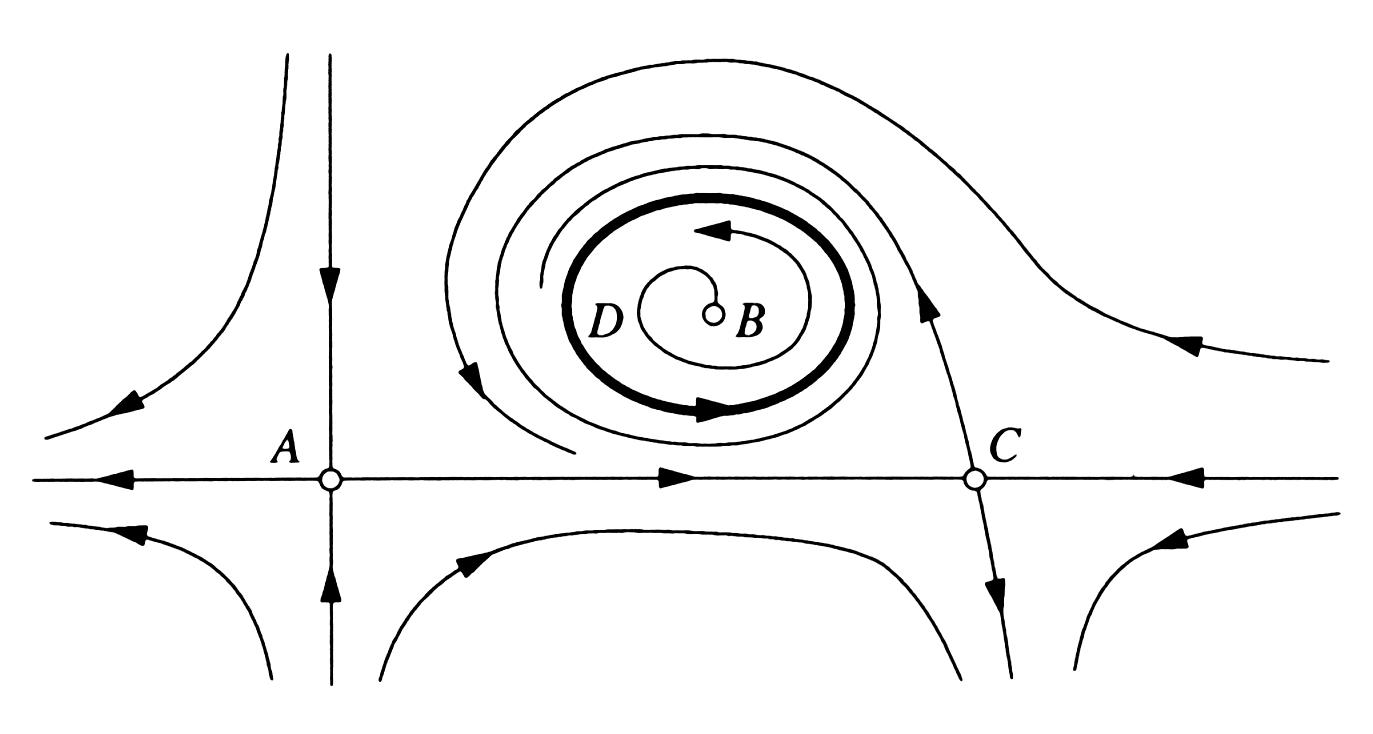 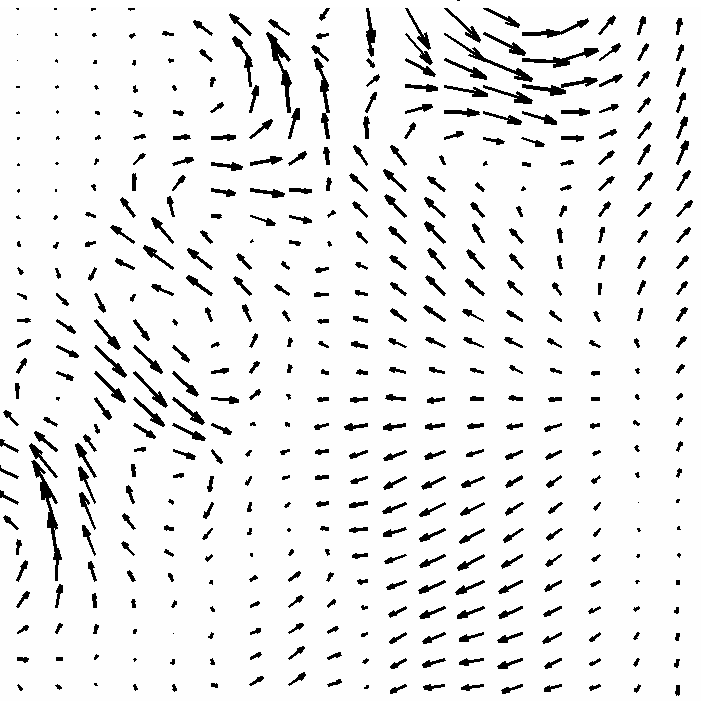 PE
VM
FE
VE
RD
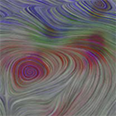 3. The illustrative paradigm
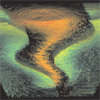 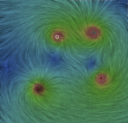 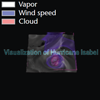 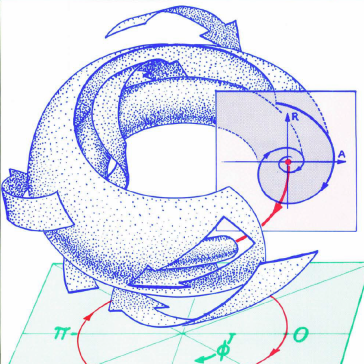 4. Illustrative flow visualization
IS
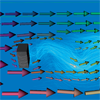 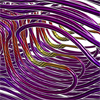 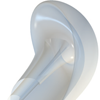 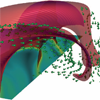 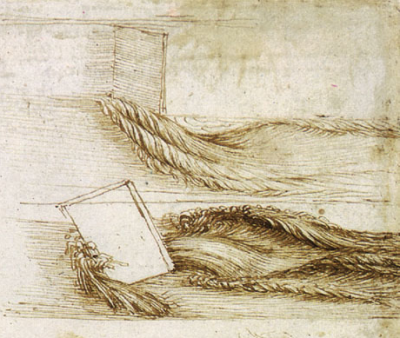 FF
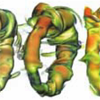 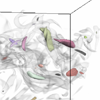 5. Conclusions and expectations
5. Conclusions and expectations
A. Brambilla
0 of 79
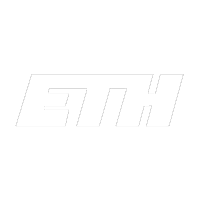 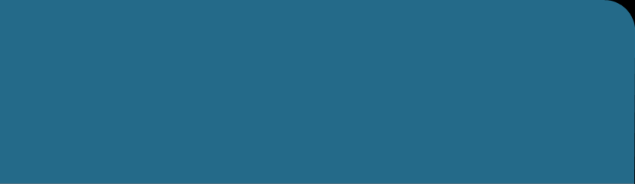 Conclusions
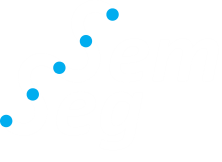 Illustrative flow visualization enables flow analysis at different visual abstraction levels:
Make flow data more understandable
Expose hidden aspects of flow data







No universal best approach!
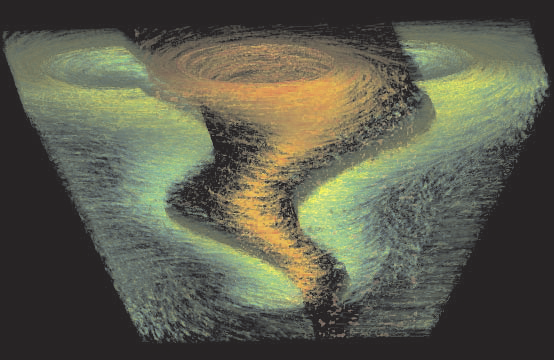 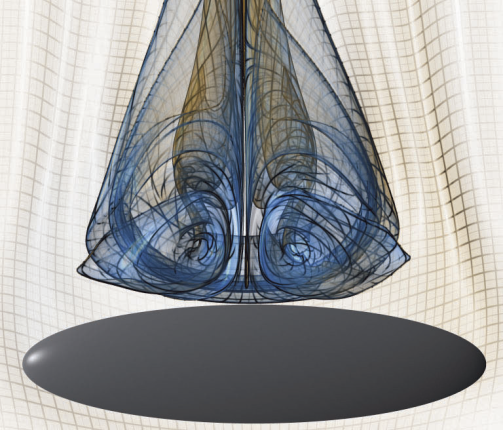 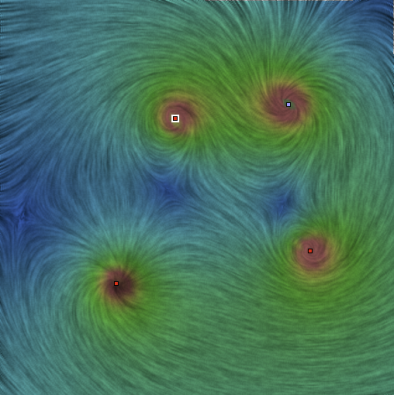 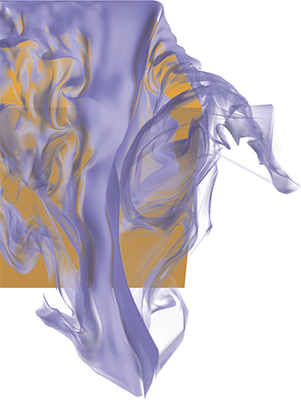 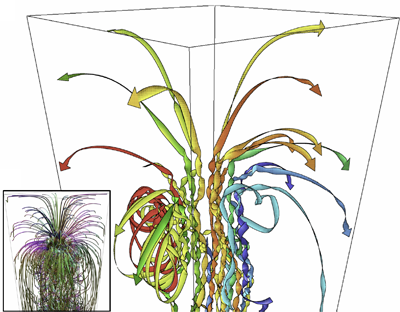 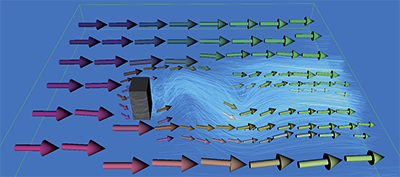 5. Conclusions and expectations
A. Brambilla
73 of 79
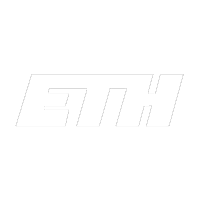 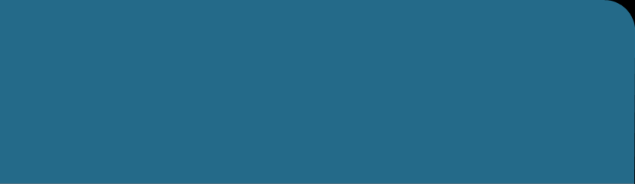 Conclusions
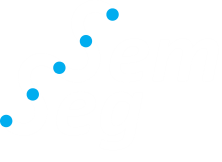 Choosing the right technique is easy:
“What flow data representation am I dealing with?”
“What visual enhancements do I need?”
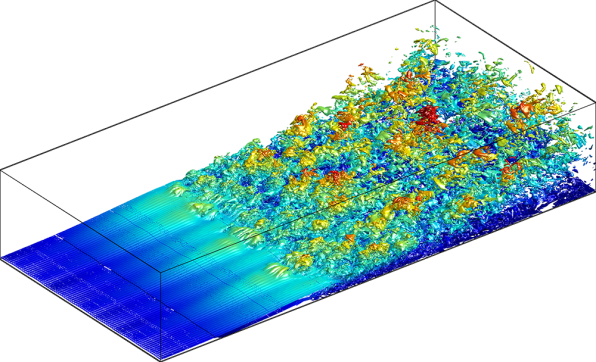 PE
VM
FE
VE
RD
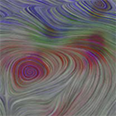 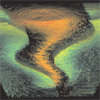 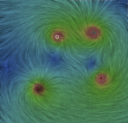 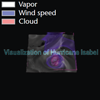 IS
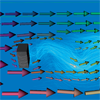 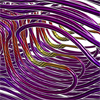 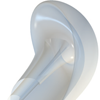 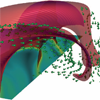 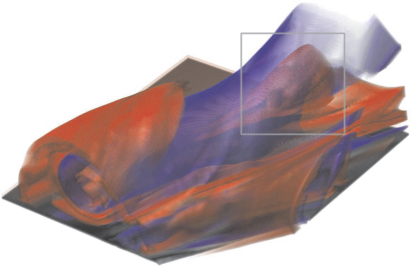 FF
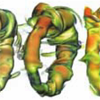 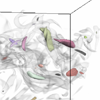 But there are still a lot of open problems
5. Conclusions and expectations
A. Brambilla
74 of 79
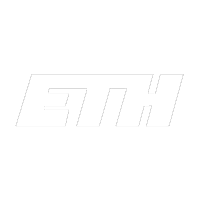 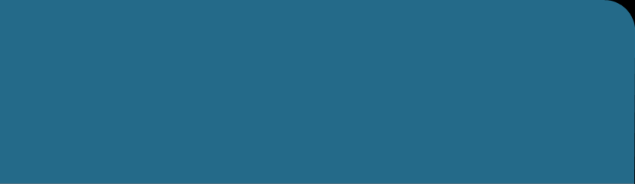 Future work
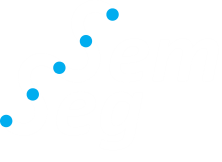 What should we expect?
Best-established techniques as a toolbox
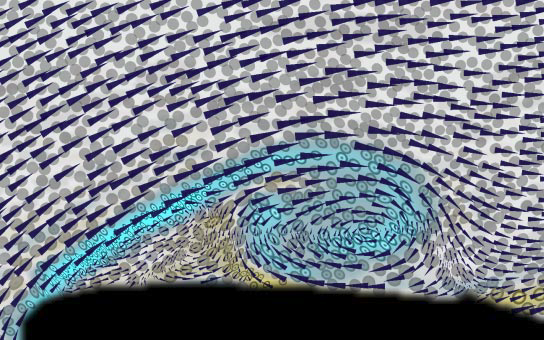 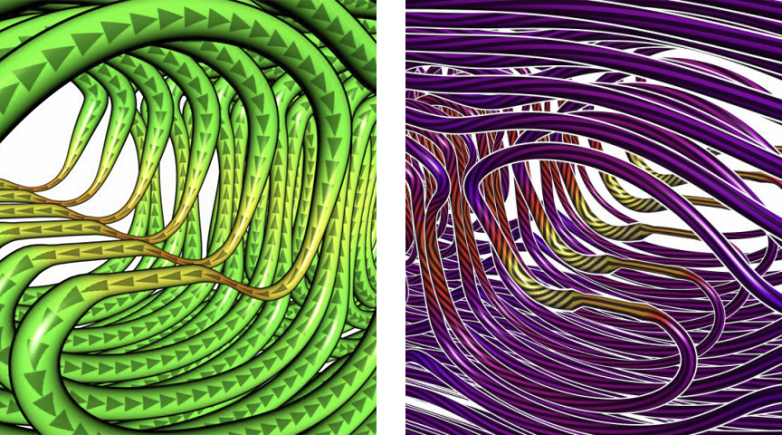 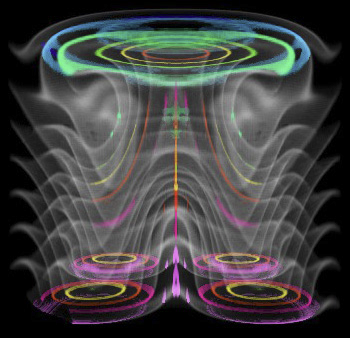 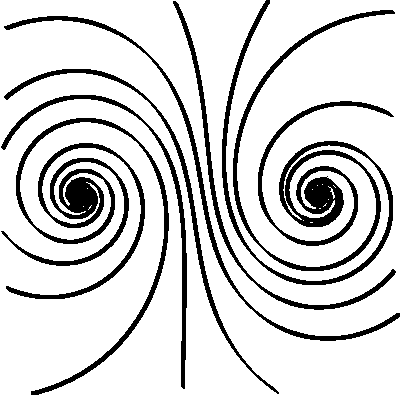 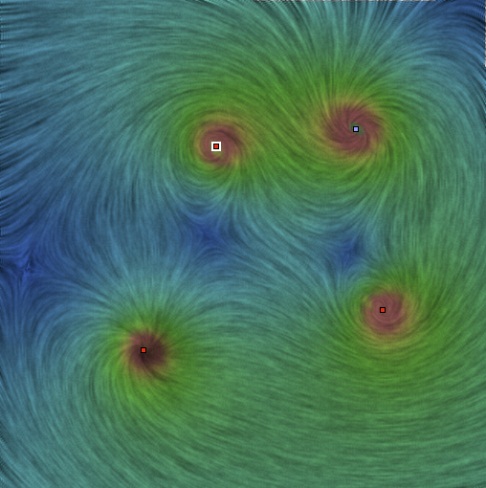 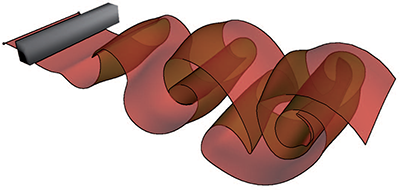 5. Conclusions and expectations
A. Brambilla
75 of 79
[Speaker Notes: Example images Fade in of white rectangle + images]
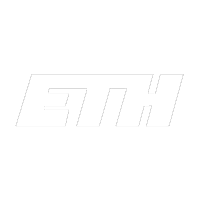 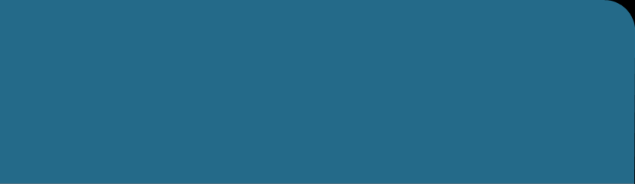 Future work
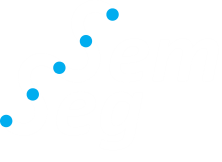 What should we expect?
Best-established techniques as a toolbox
Exploration via Focus Emphasis approaches
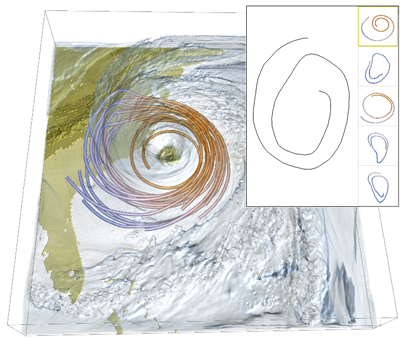 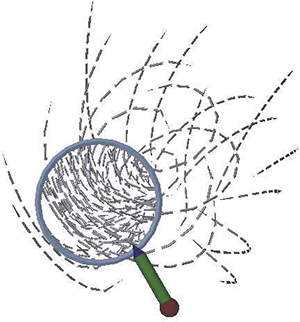 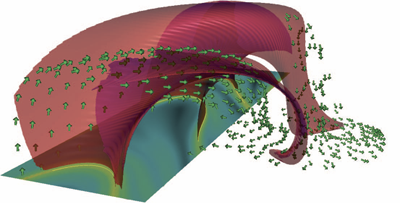 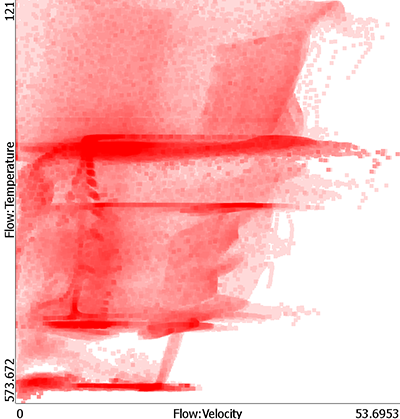 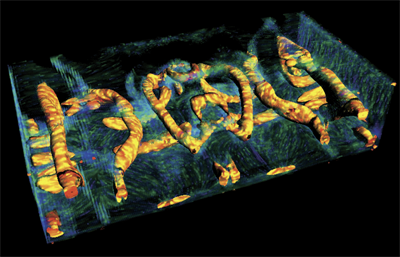 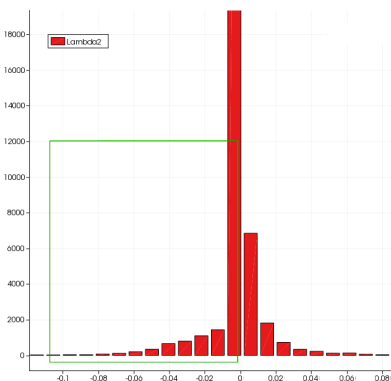 5. Conclusions and expectations
A. Brambilla
76 of 79
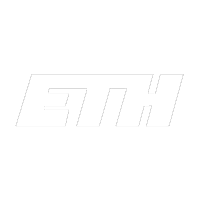 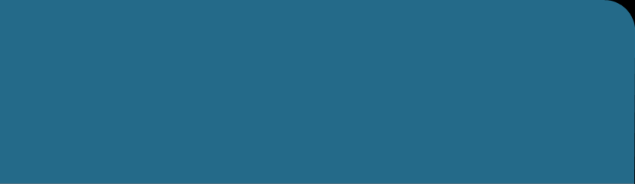 Future work
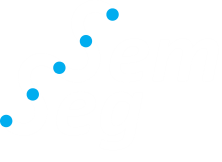 What should we expect?
Best-established techniques as a toolbox
Exploration via Focus Emphasis approaches
Flow Features and Visual Explanation are hot topics...
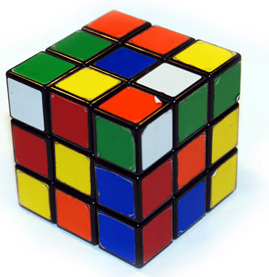 ?
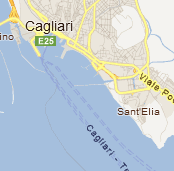 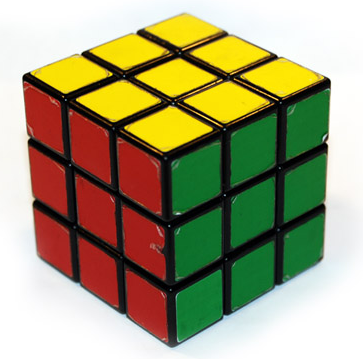 ?
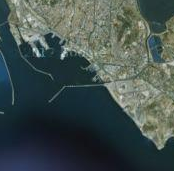 ...but information about flow data and flow phenomena are needed!
5. Conclusions and expectations
A. Brambilla
77 of 79
[Speaker Notes: Example images Fade in of white rectangle + images]
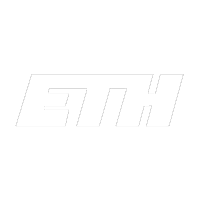 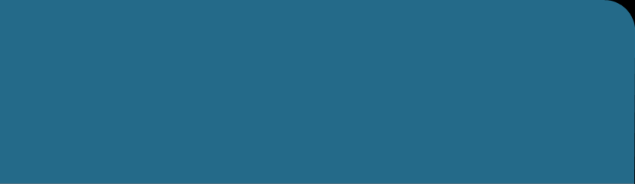 Future work
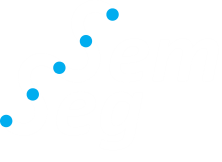 Knowledge-assisted visualization
Illustrative flow vis based on semantic aspects and physical properties of flow phenomena
Closer collaboration between visualization experts and application experts
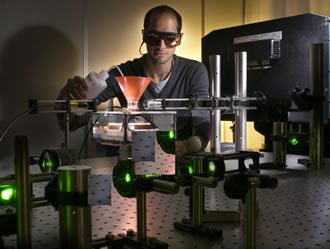 Tools
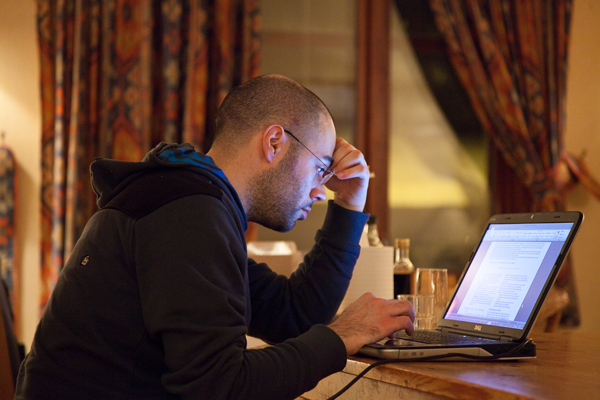 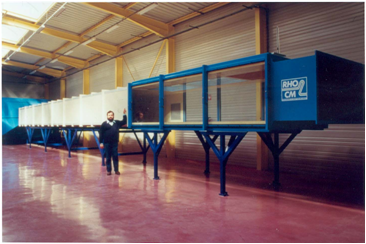 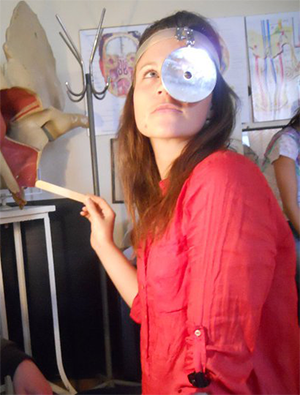 Knowledge
5. Conclusions and expectations
A. Brambilla
78 of 79
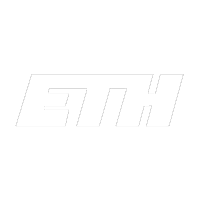 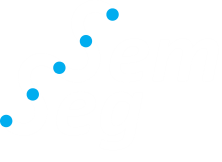 Thanks for your attention!
Questions?



The project SemSeg acknowledges the financial support of the Future and Emerging Technologies (FET) programme within the Seventh Framework Programme for Research of the European Commission, under FET-Open grant number 226042.
	andrea.brambilla@uib.no	crobi@inf.ethz.ch 
	www.ii.uib.no/vis	www.scivis.ethz.ch
A. Brambilla, R. Carnecky
79 of 79